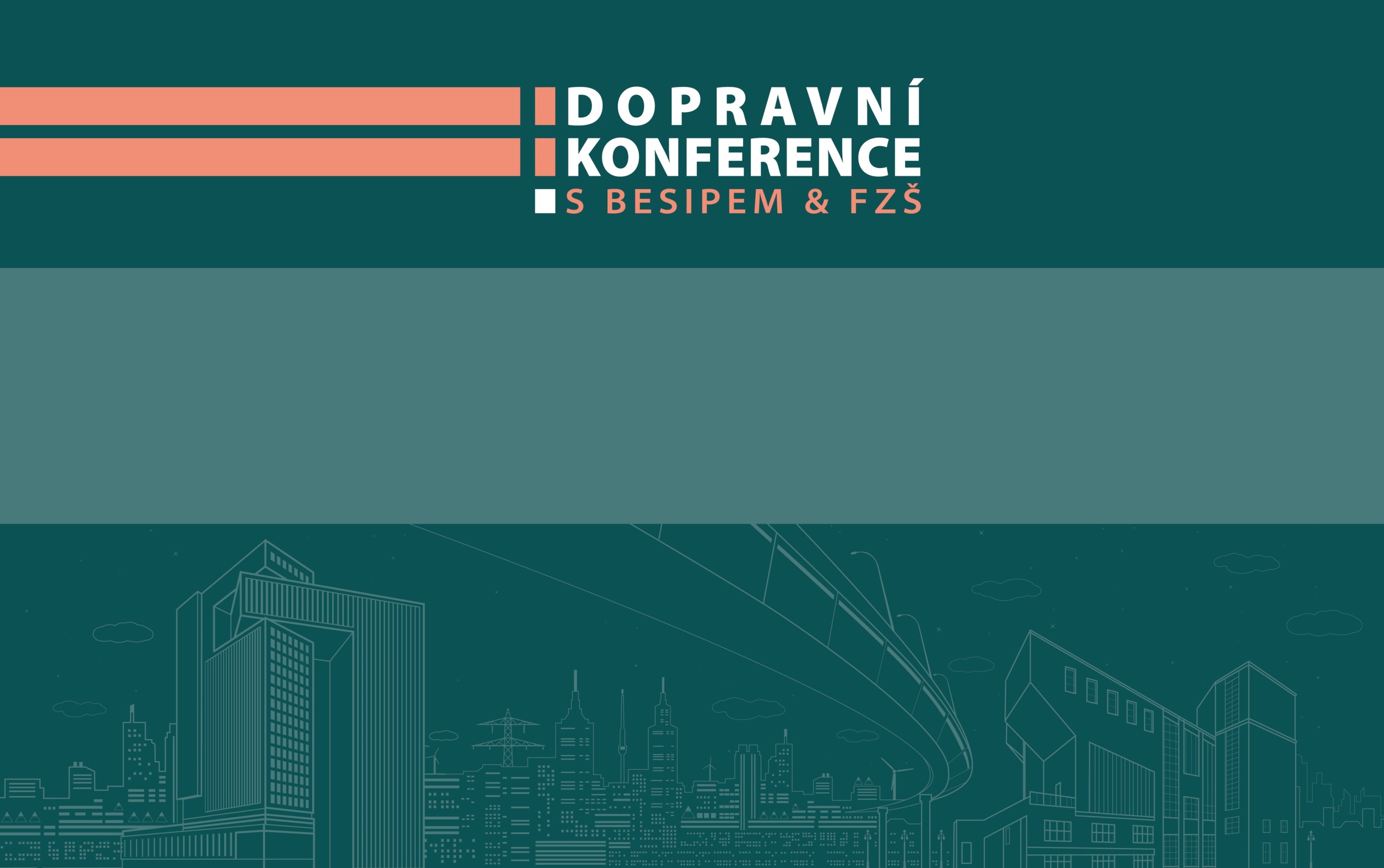 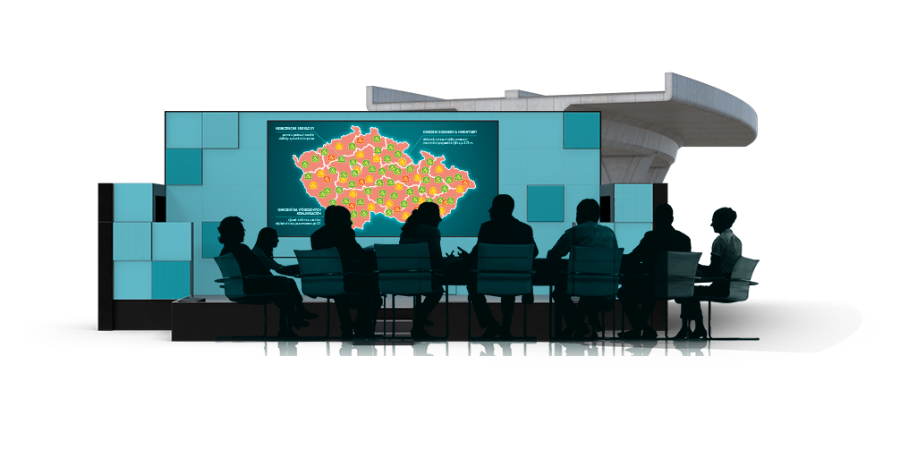 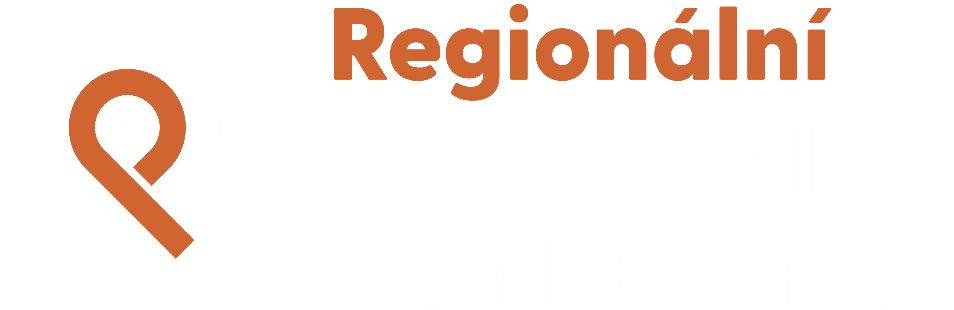 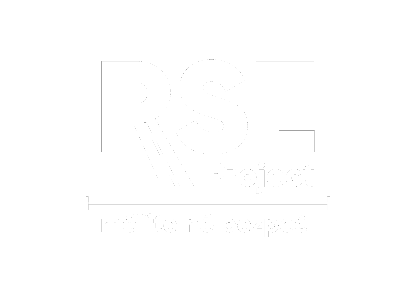 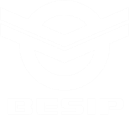 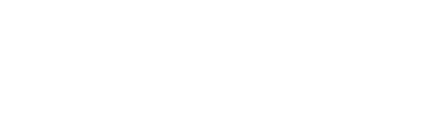 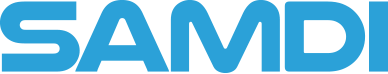 Zhodnocení vývoje opatření na rizikových místech z DK 2014 – 2024

25. 4. 2025, Královehradecký kraj
RSE Project s.r.o.
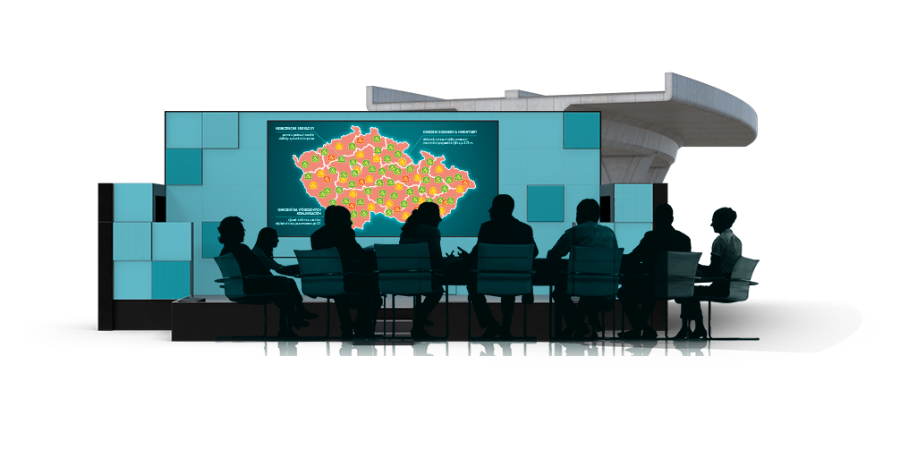 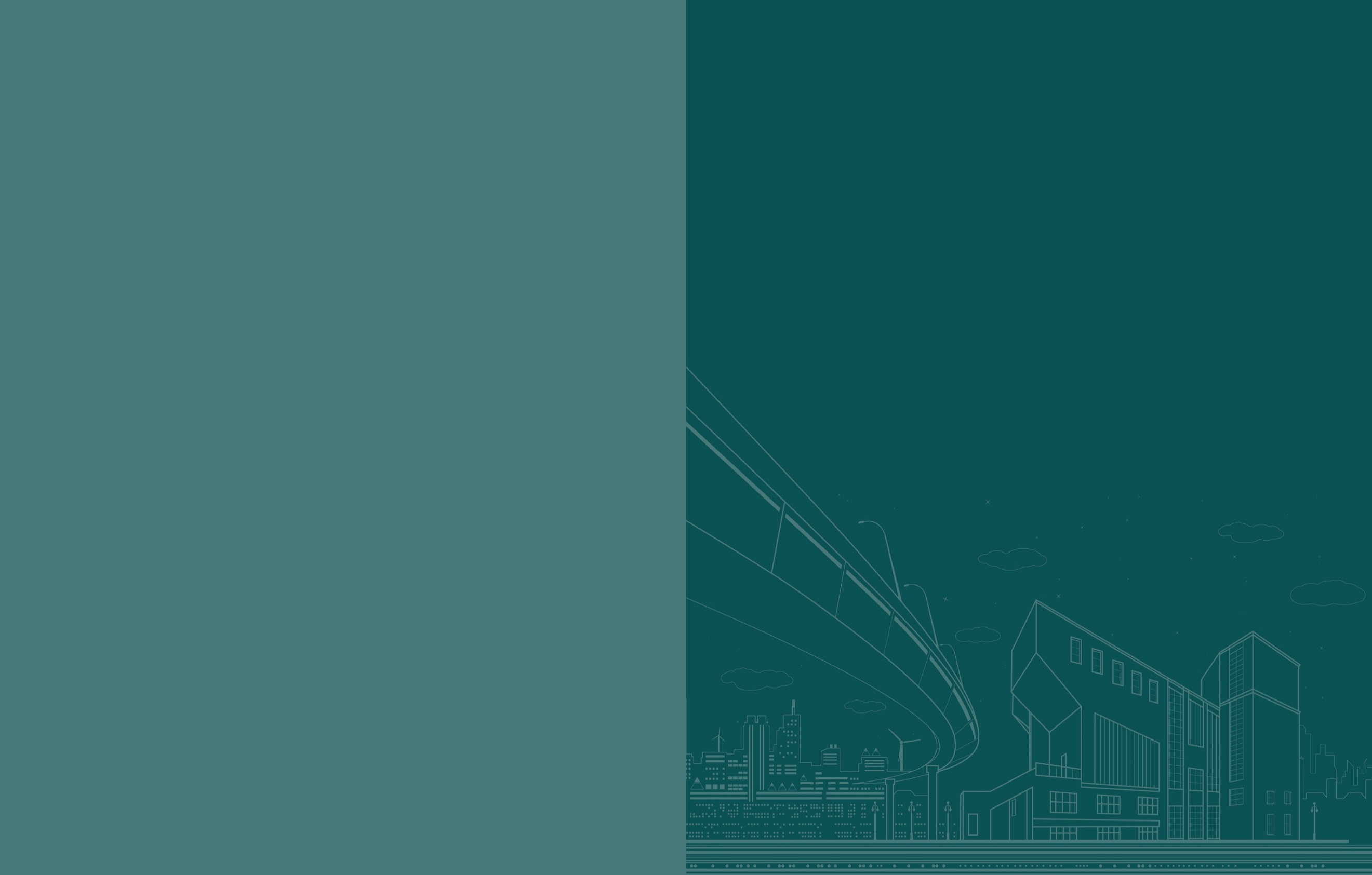 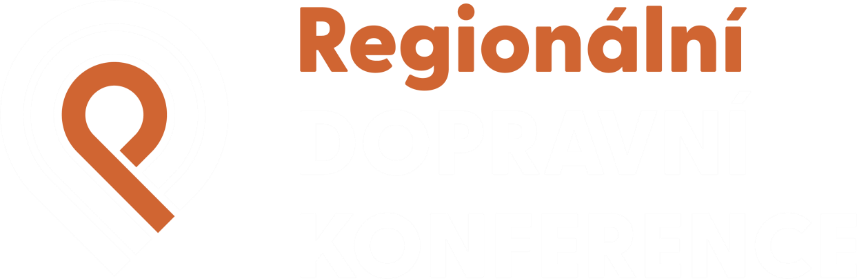 Vývoj míst z DK 2014 – 2024 Česká republika
Na místech došlo v minulosti k 7662 dopravním nehodám.

Dle údajů CDV v. v. i. činí socioekonomická ztráta z nehodovosti na místech částku
	14,5 mld. Kč.
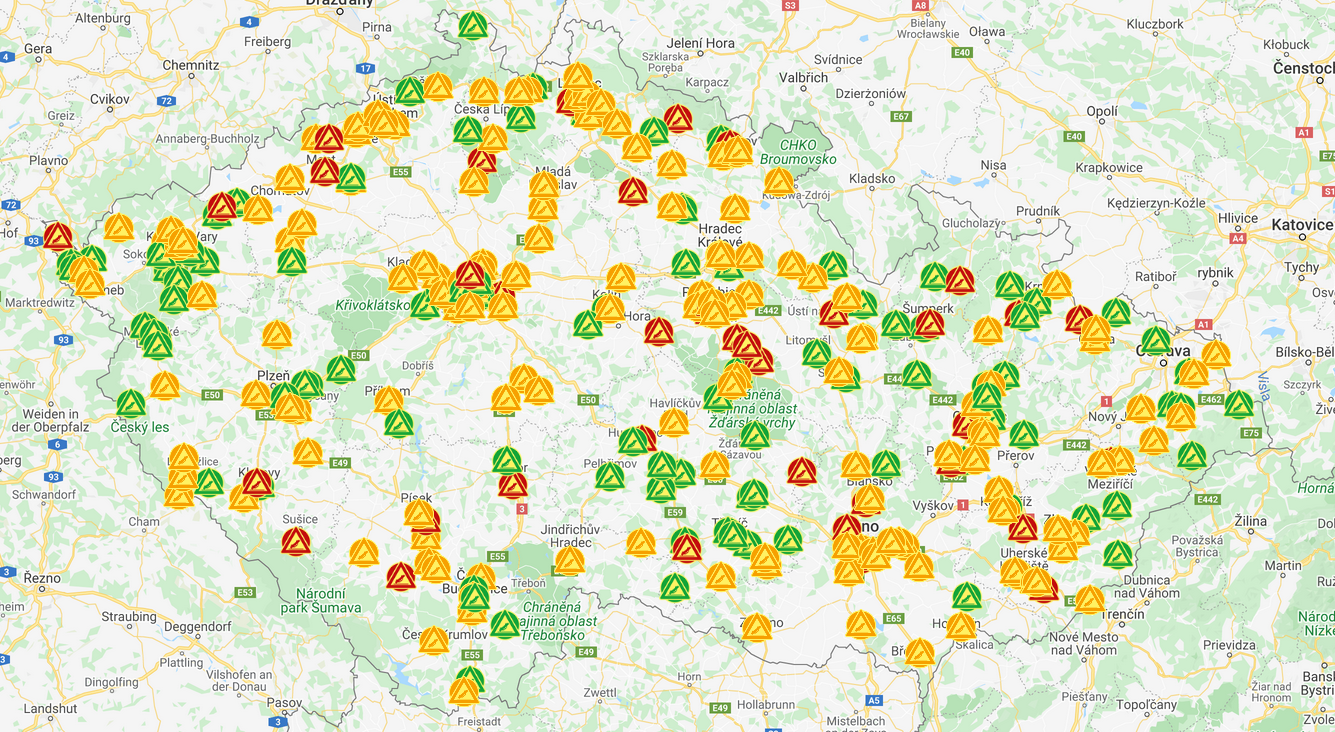 Celkem představeno na DK 2014 - 2024
	- 397 rizikových míst. 

 Stav prosinec 2024: 
   Opatření realizováno na 224 místech.
   Opatření se připravuje na 135 místech.
   Neřeší se zatím 38 míst.
14,5 mld. Kč
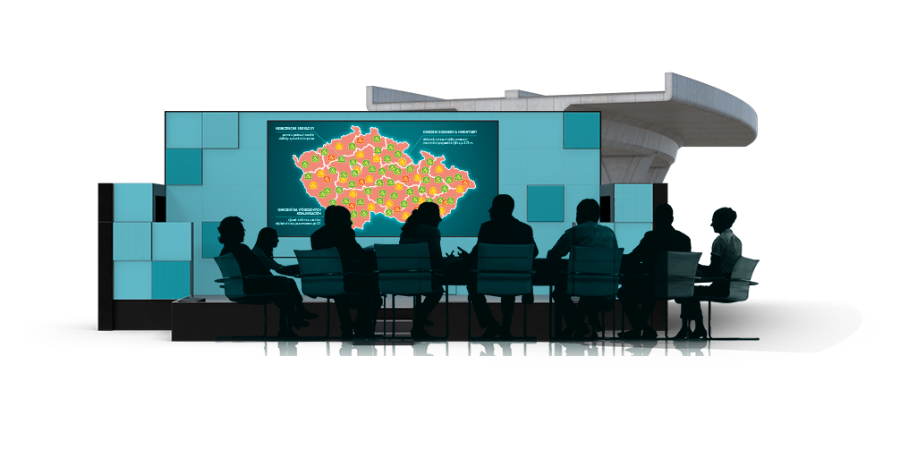 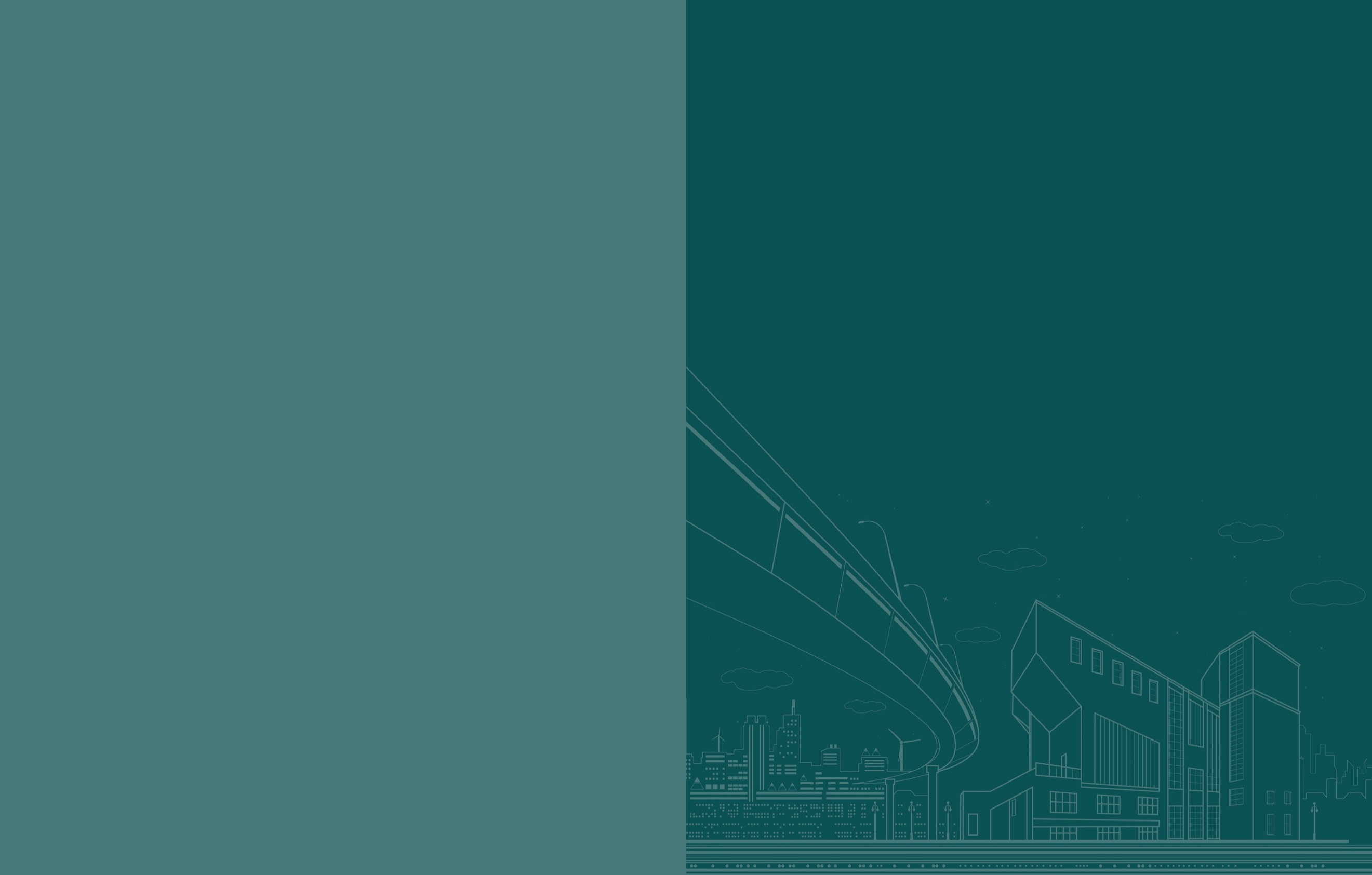 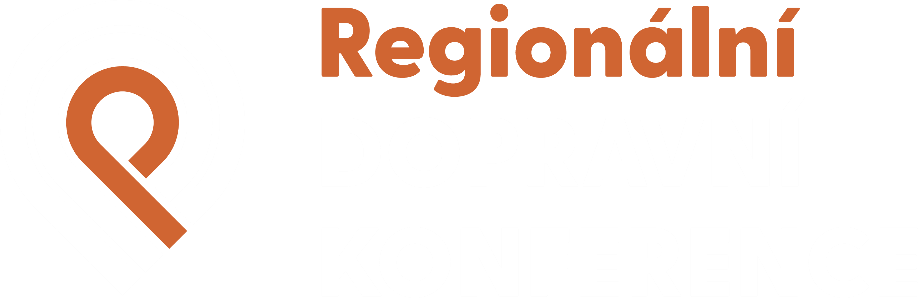 Riziková místa na typech komunikací
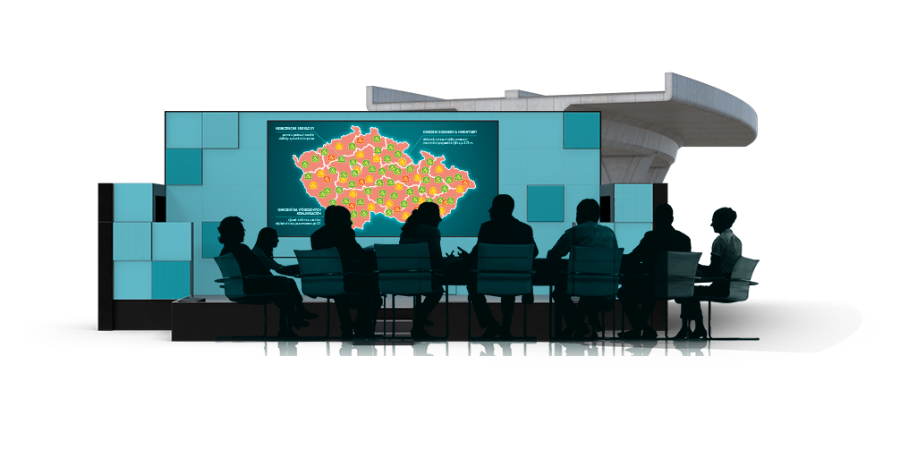 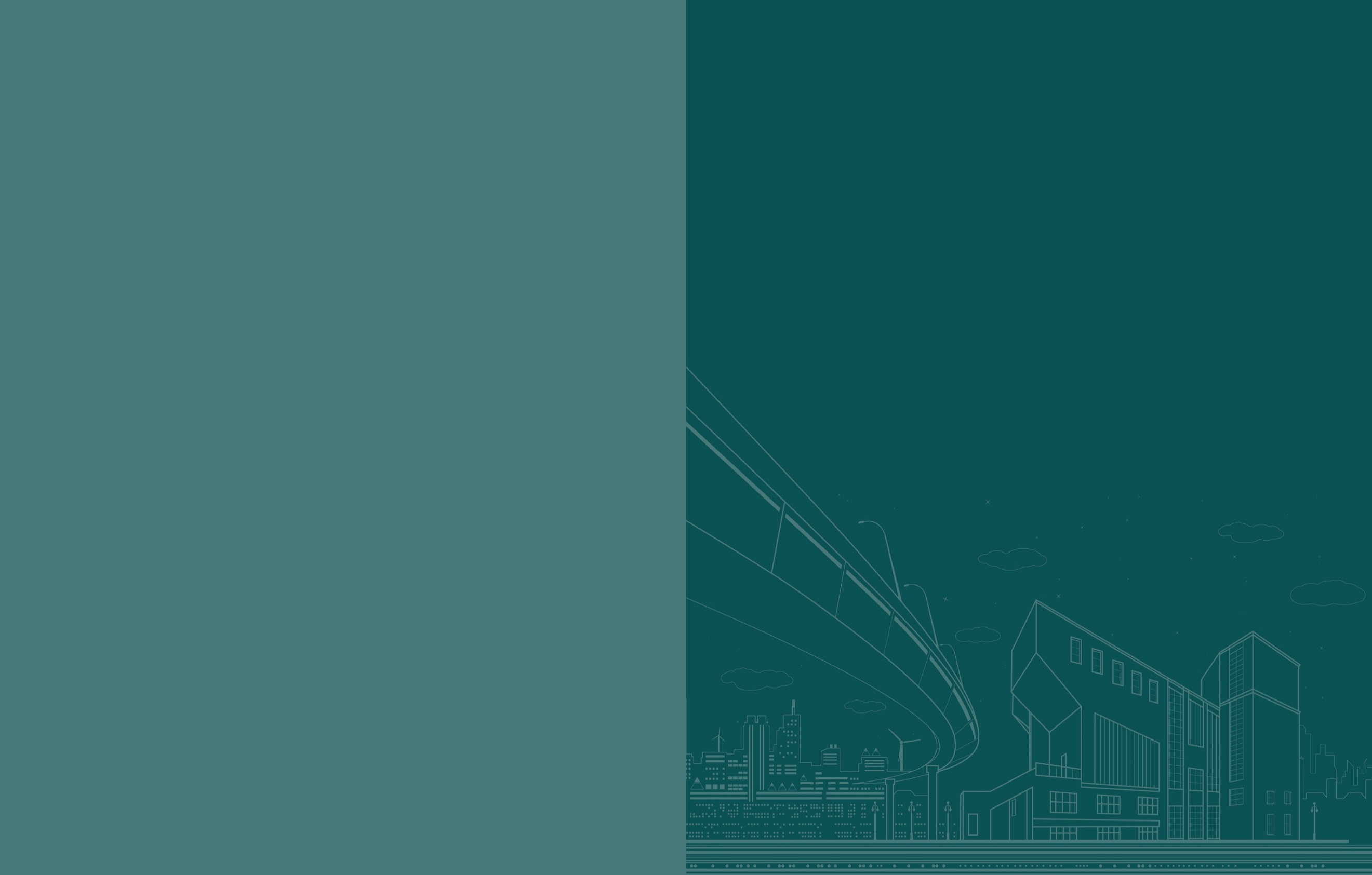 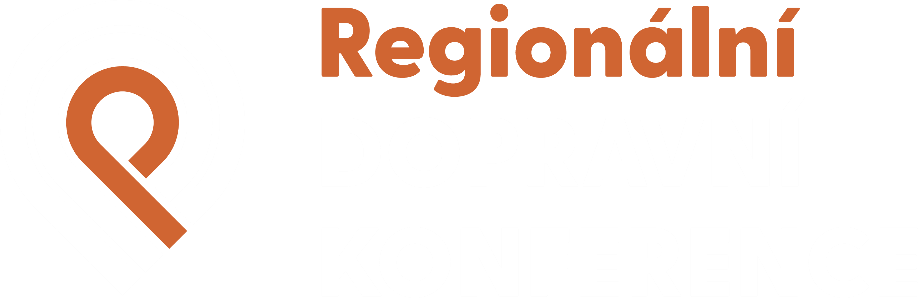 Počty rizikových míst v krajích
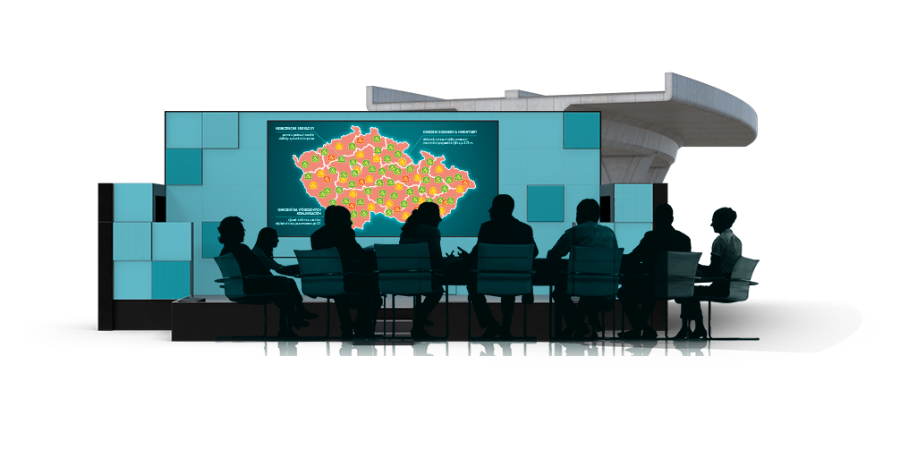 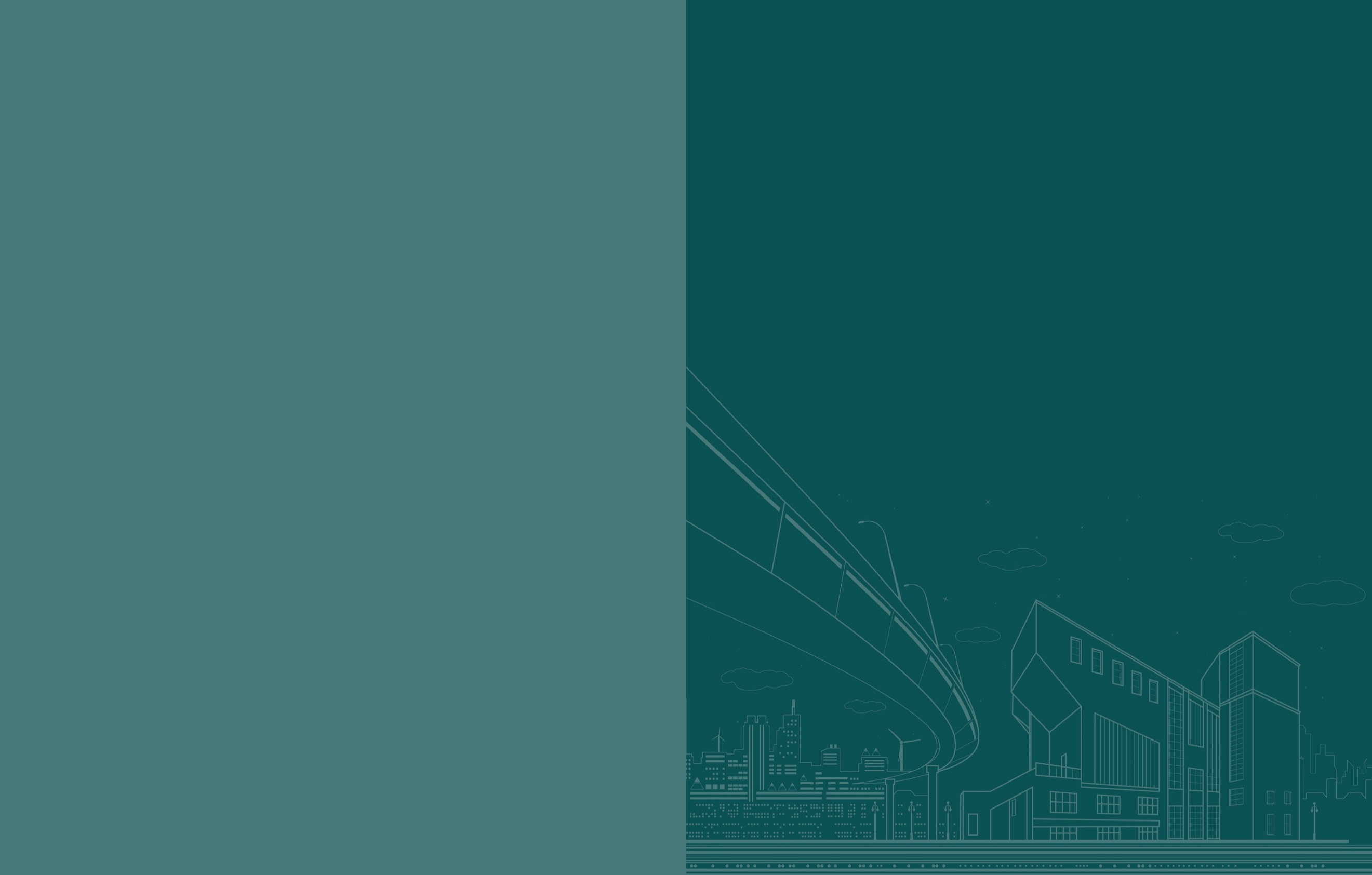 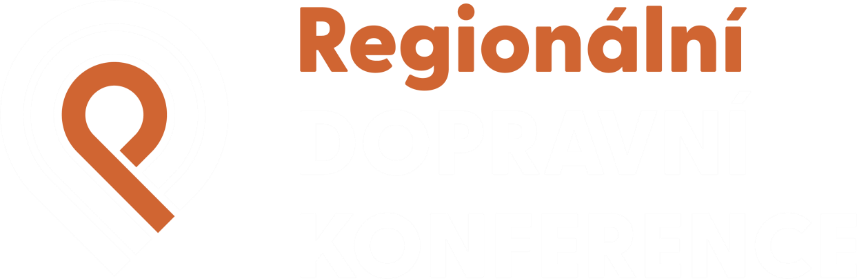 Časová náročnost realizací opatření
Většinu úprav míst již správci řeší ze střednědobého a   dlouhodobého hlediska, což je časově náročné (i na několik let).

    Souvisí to např.:
Se zpracováním bezpečnostních inspekcí.
Se zpracováním dokumentací pro DÚR, DSP a DPS, (EIA).
S nalezení finančních prostředků na realizaci.
S výběrem dodavatele stavby.
S konečnou přestavbou místa.

Naším cílem je, aby se v letošním roce podařila realizovat opatření na dalších místech.
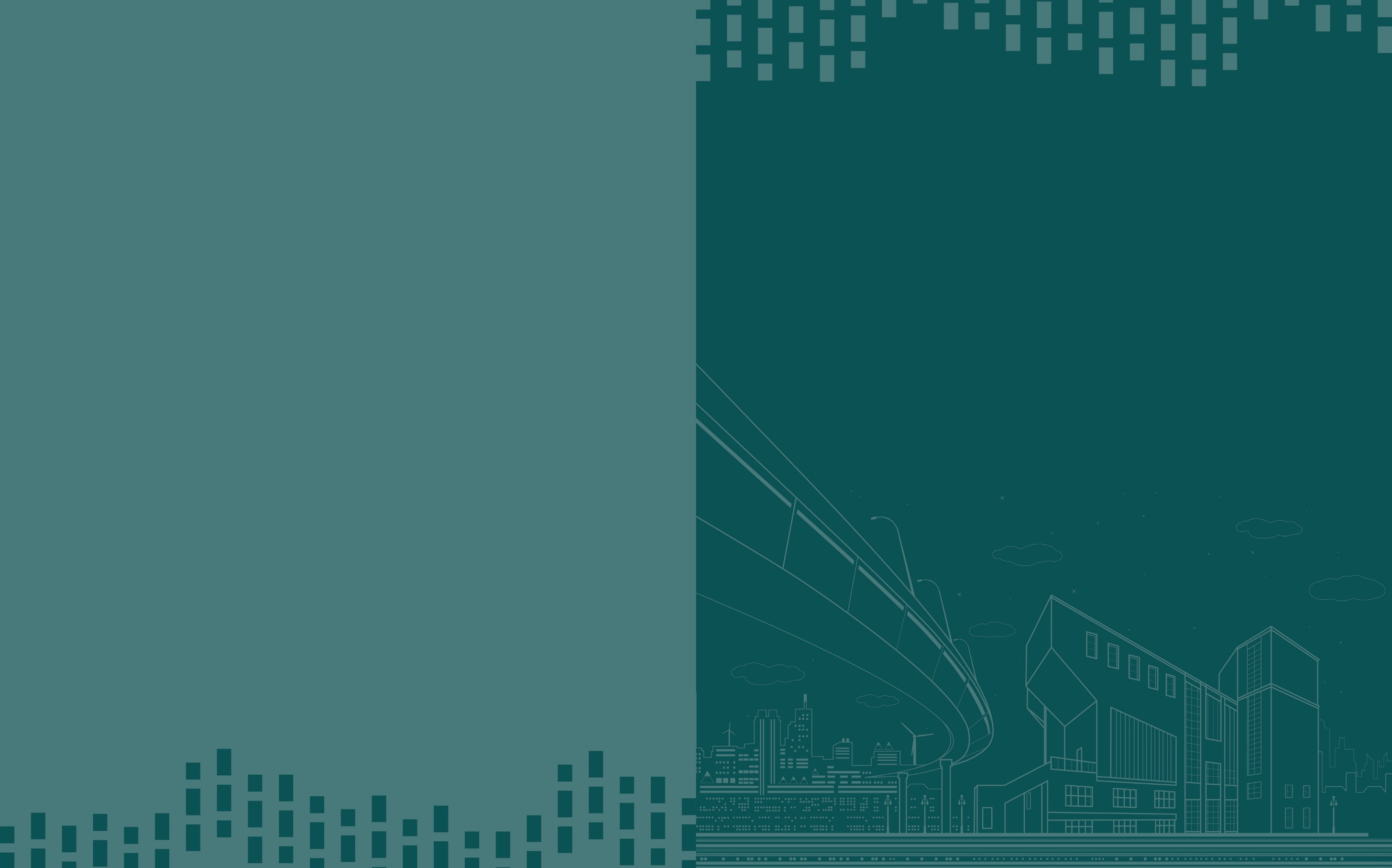 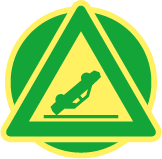 V roce 2024 byla provedena nebo dokončena realizace opatření na 23 lokalitách!
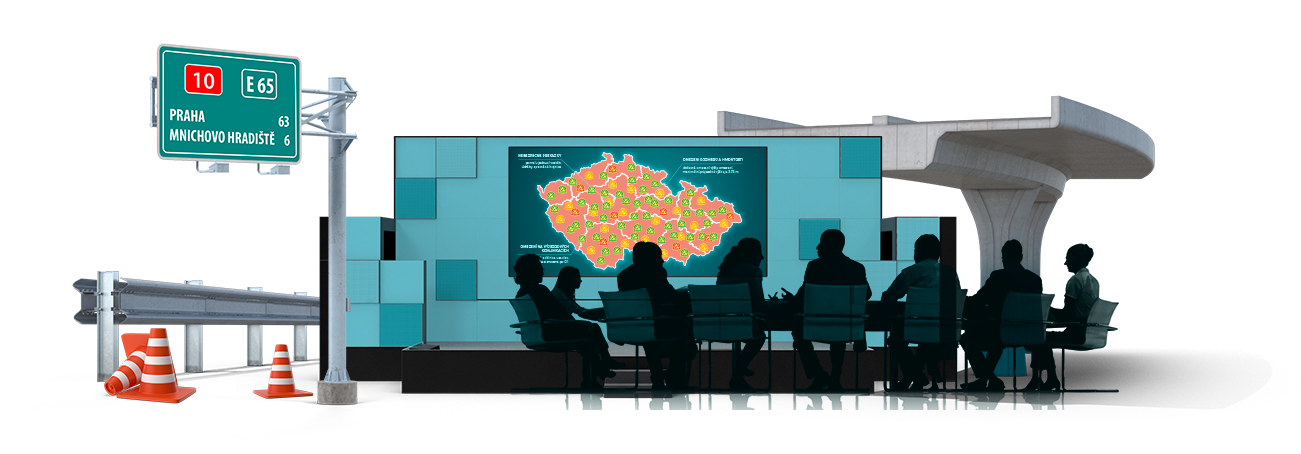 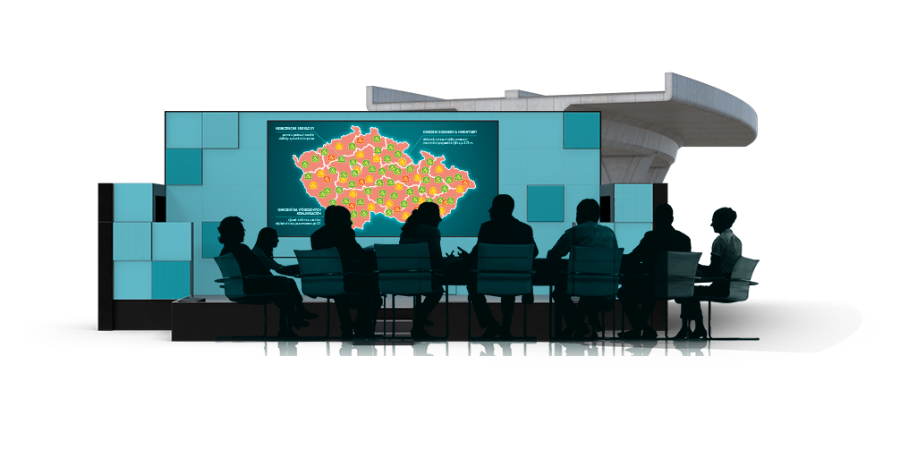 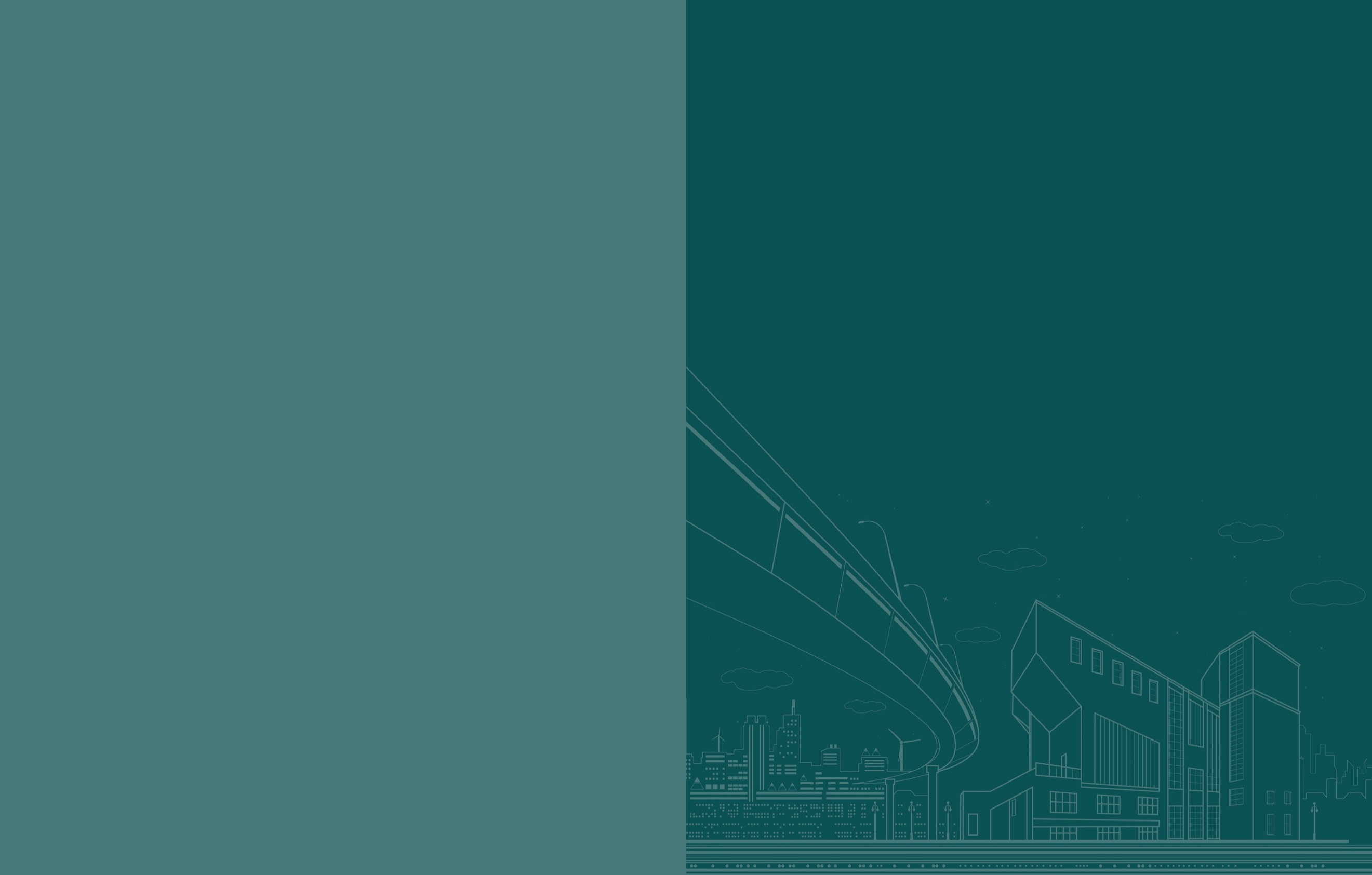 Realizovaná opatření  Královéhradecký kraj
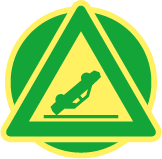 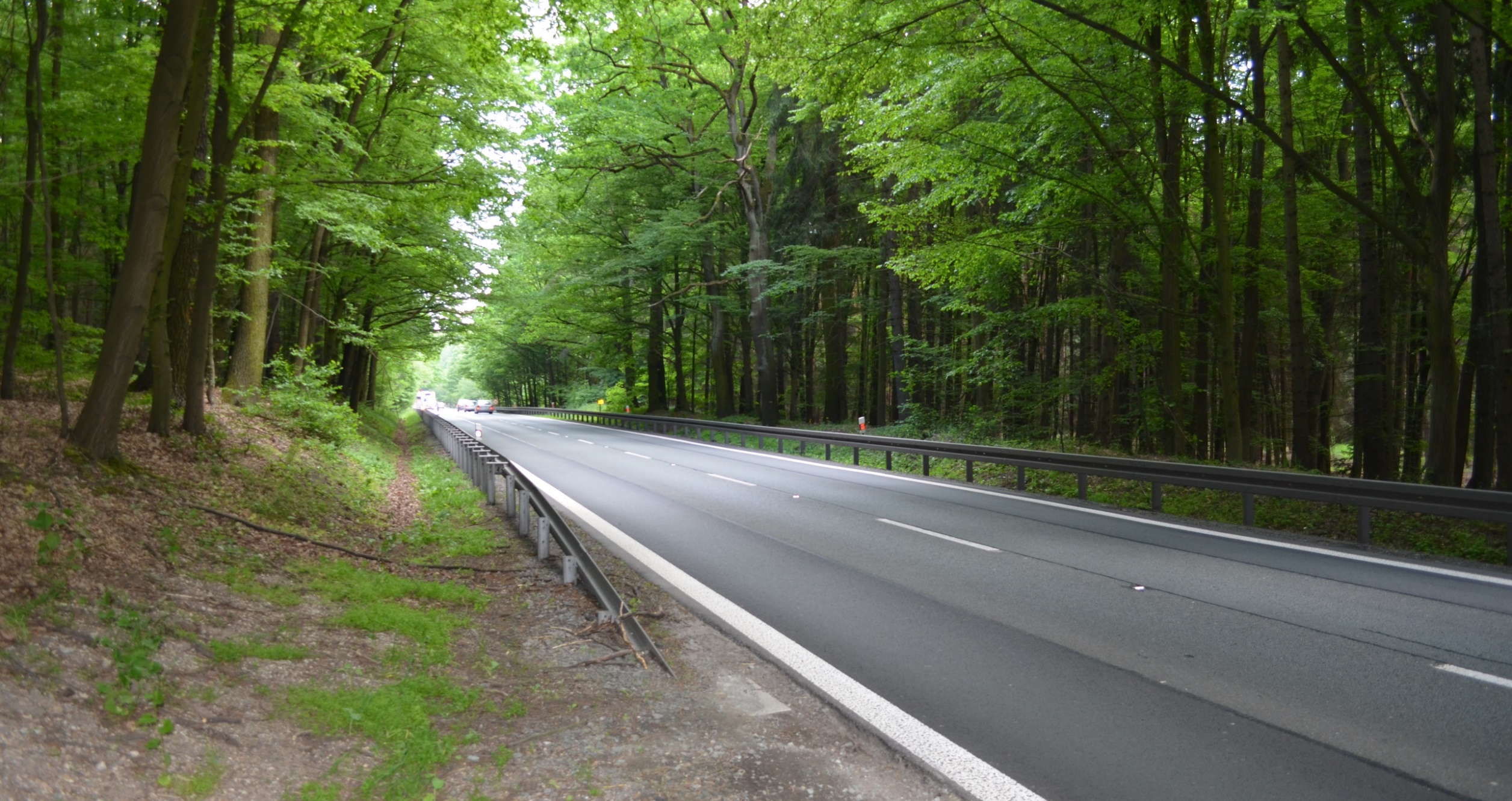 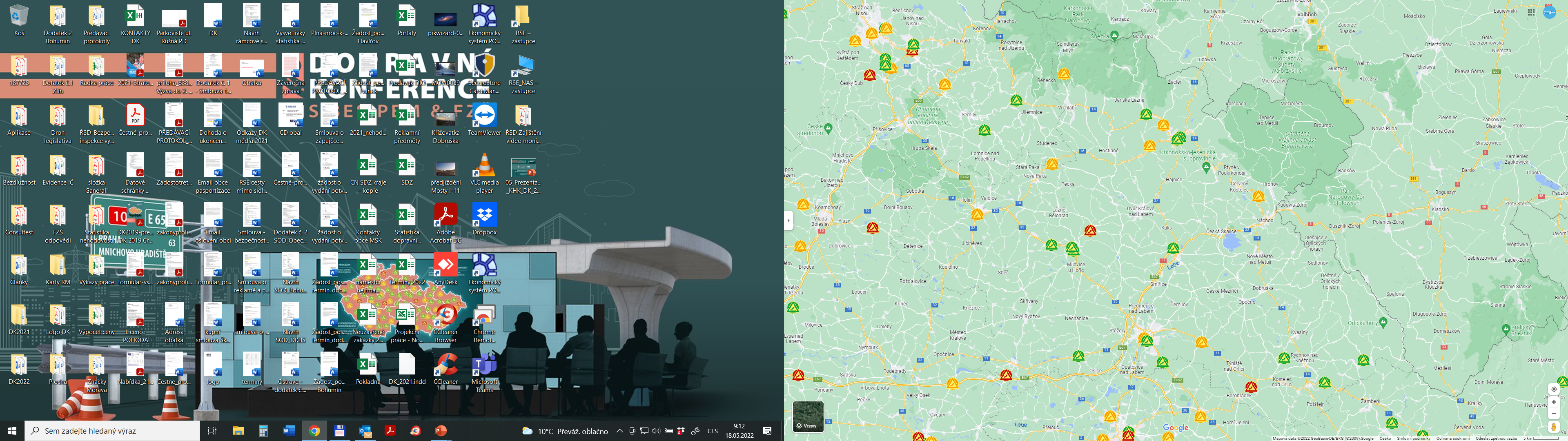 Provedena instalace svodidel a rozšíření krajnice -> psych. efekt na projíždějící řidiče.
Úsek silnice I/35
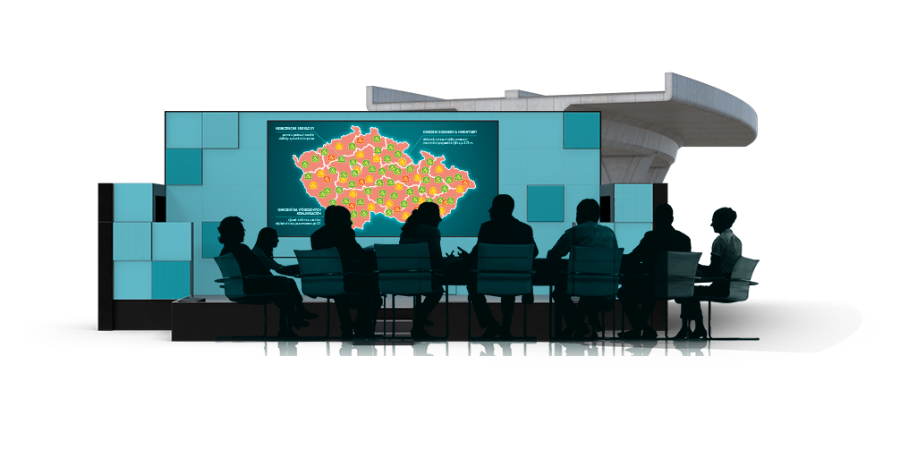 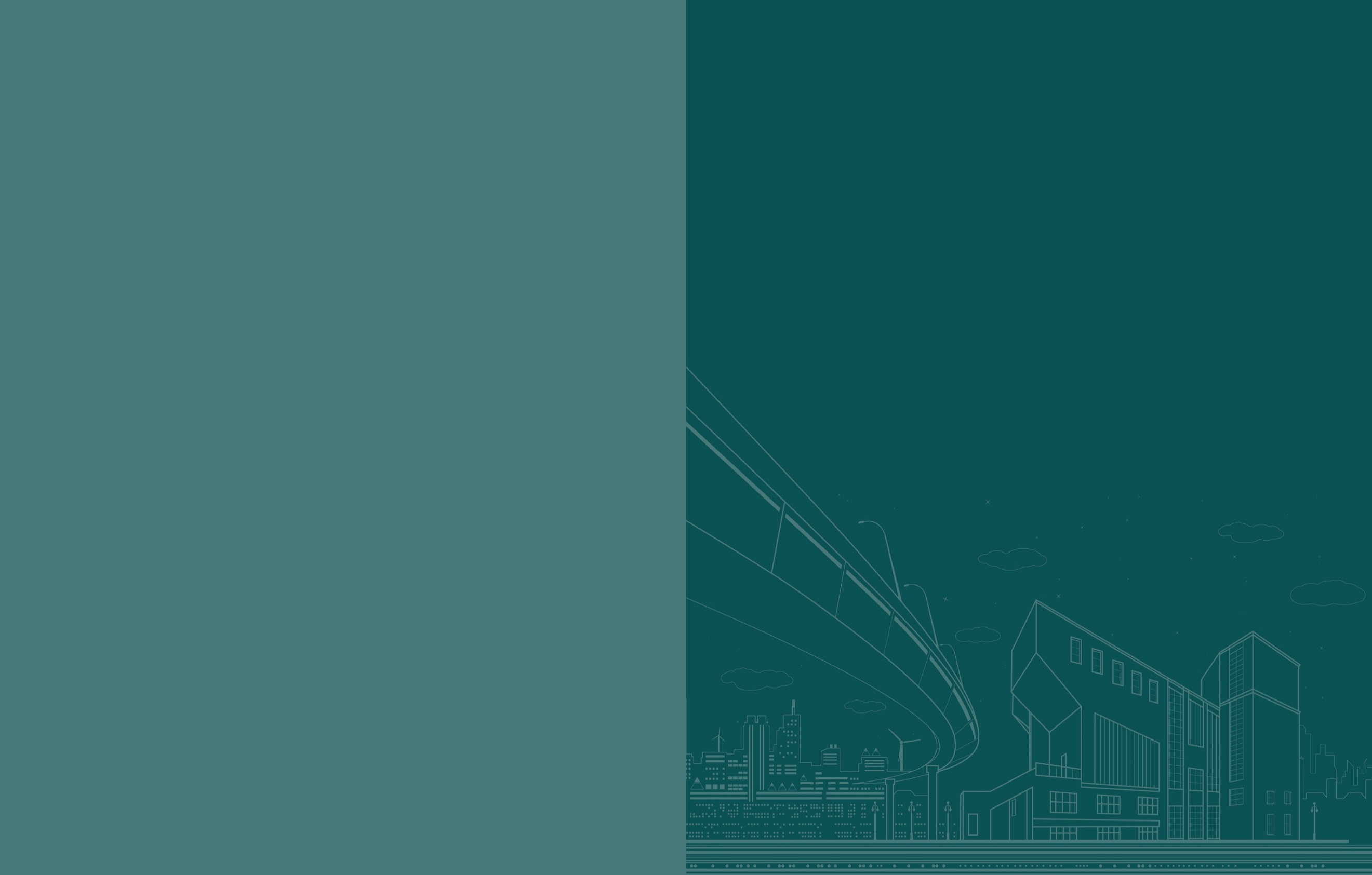 Realizovaná opatření  Královéhradecký kraj
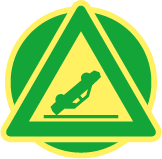 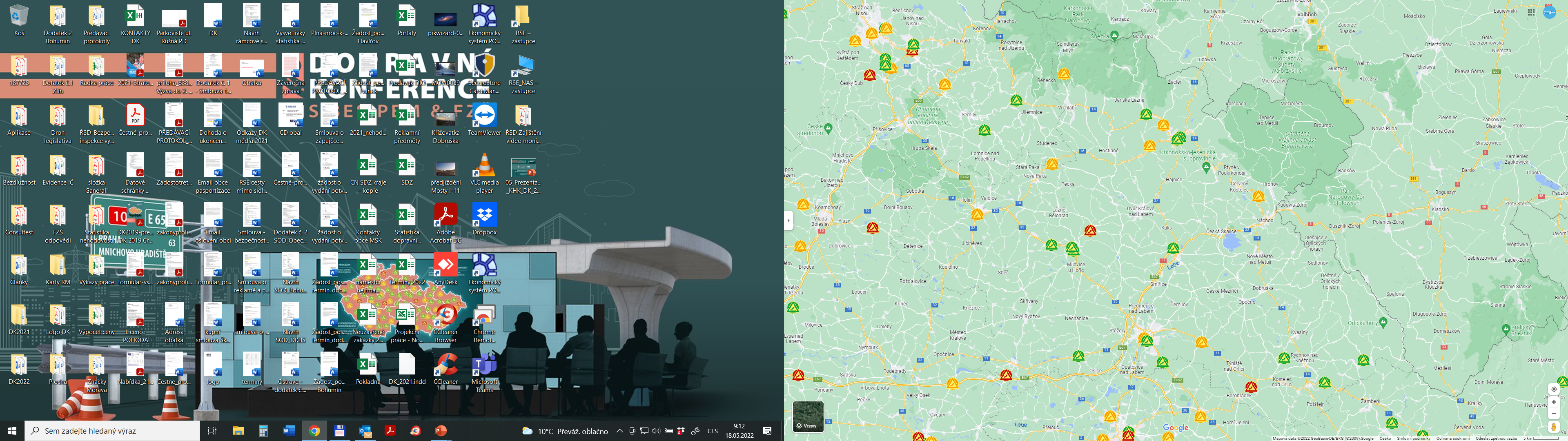 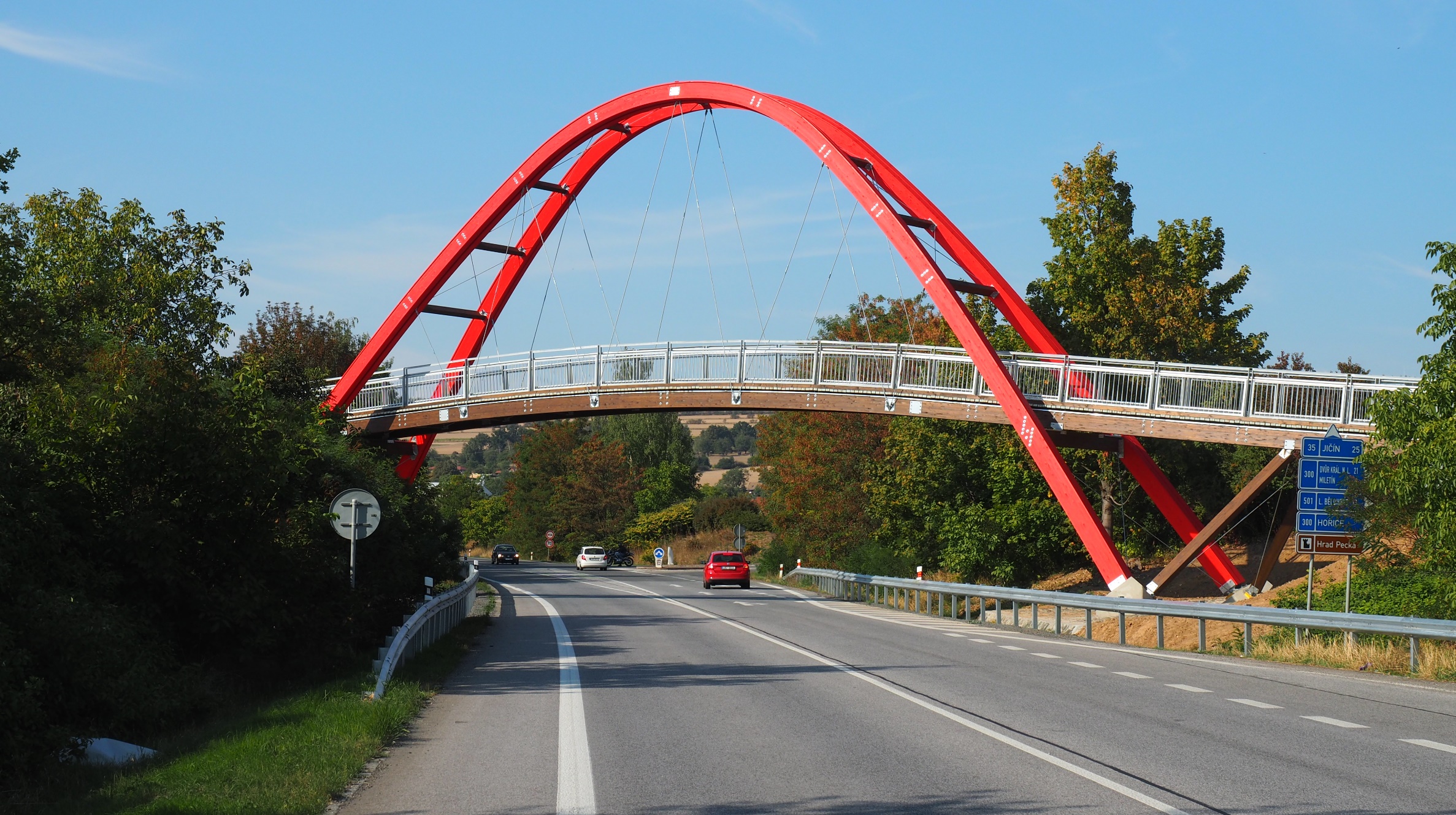 Přechody pro chodce na obchvatu Hořic,silnice I/35
V roce 2018 proběhla výstavba lávky pro pěší.
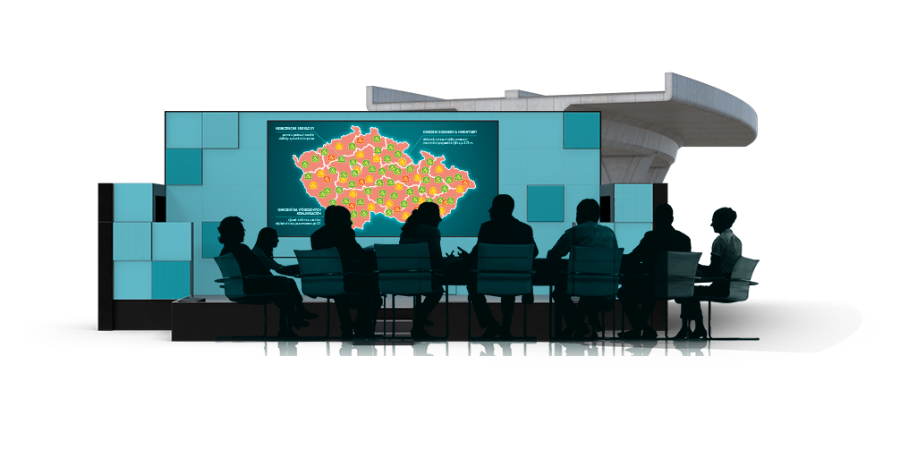 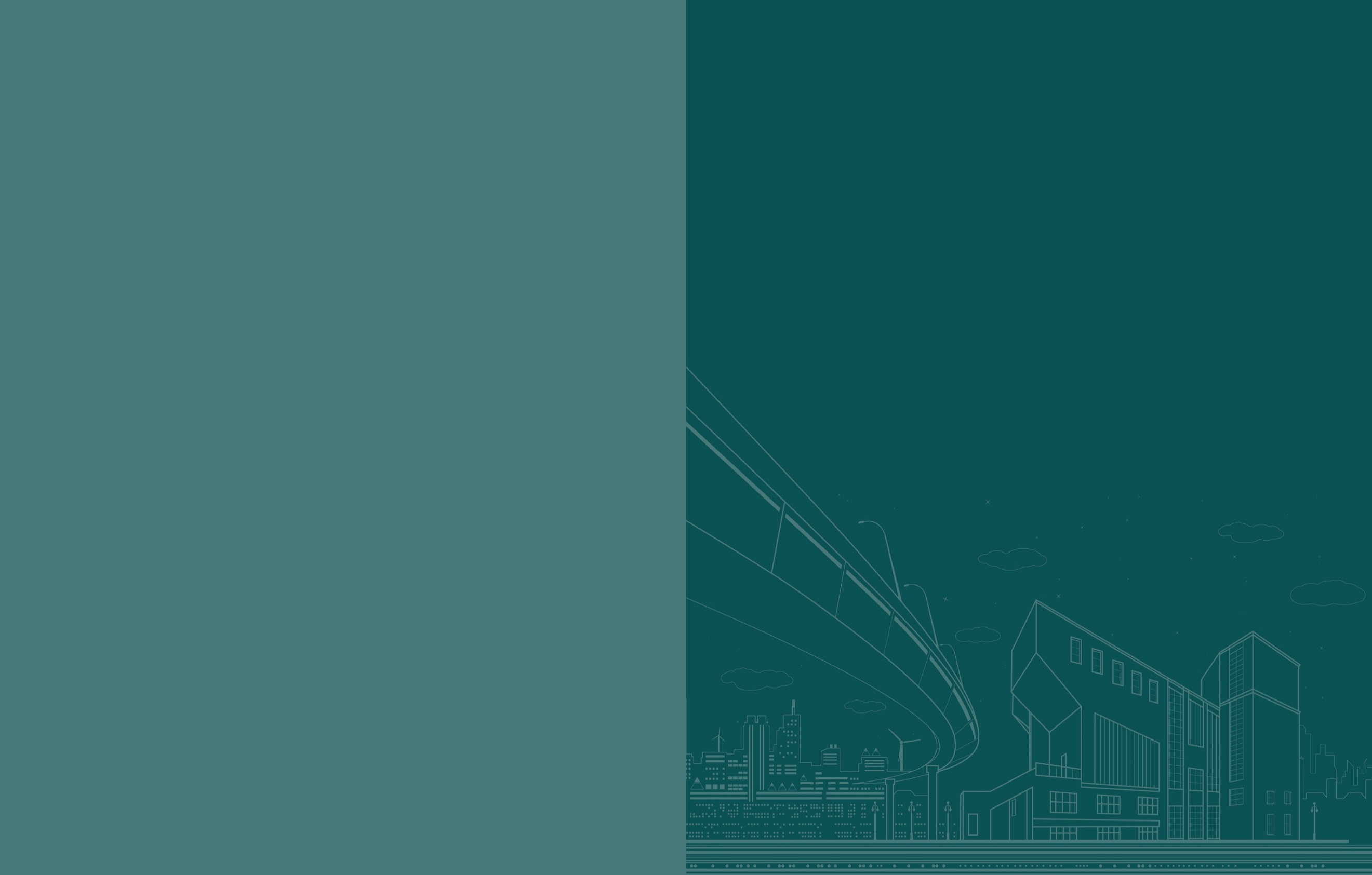 Realizovaná opatření  Královéhradecký kraj
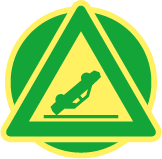 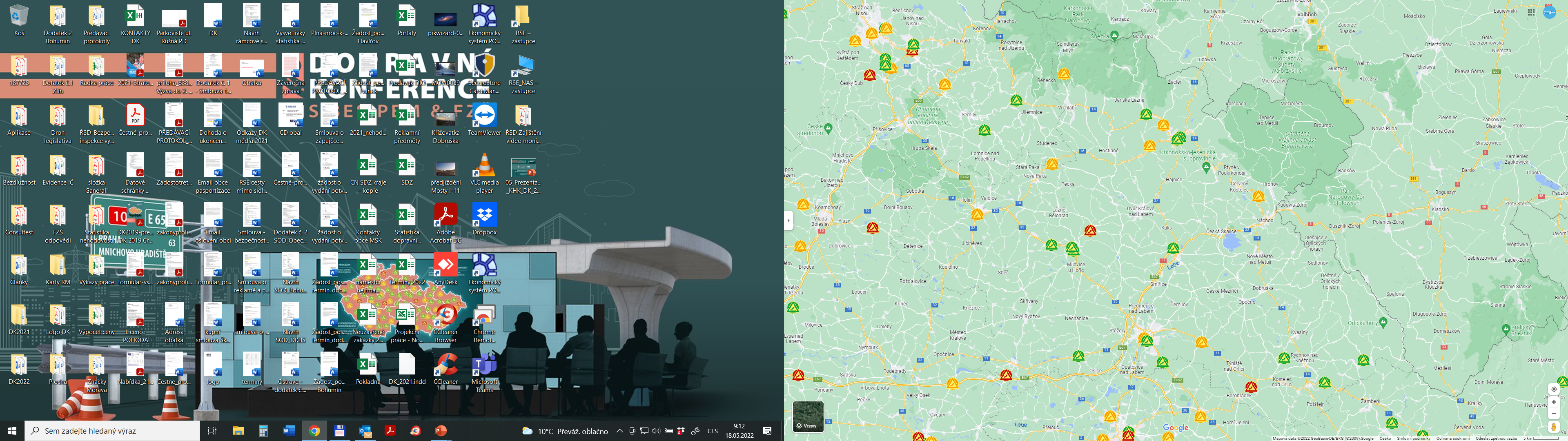 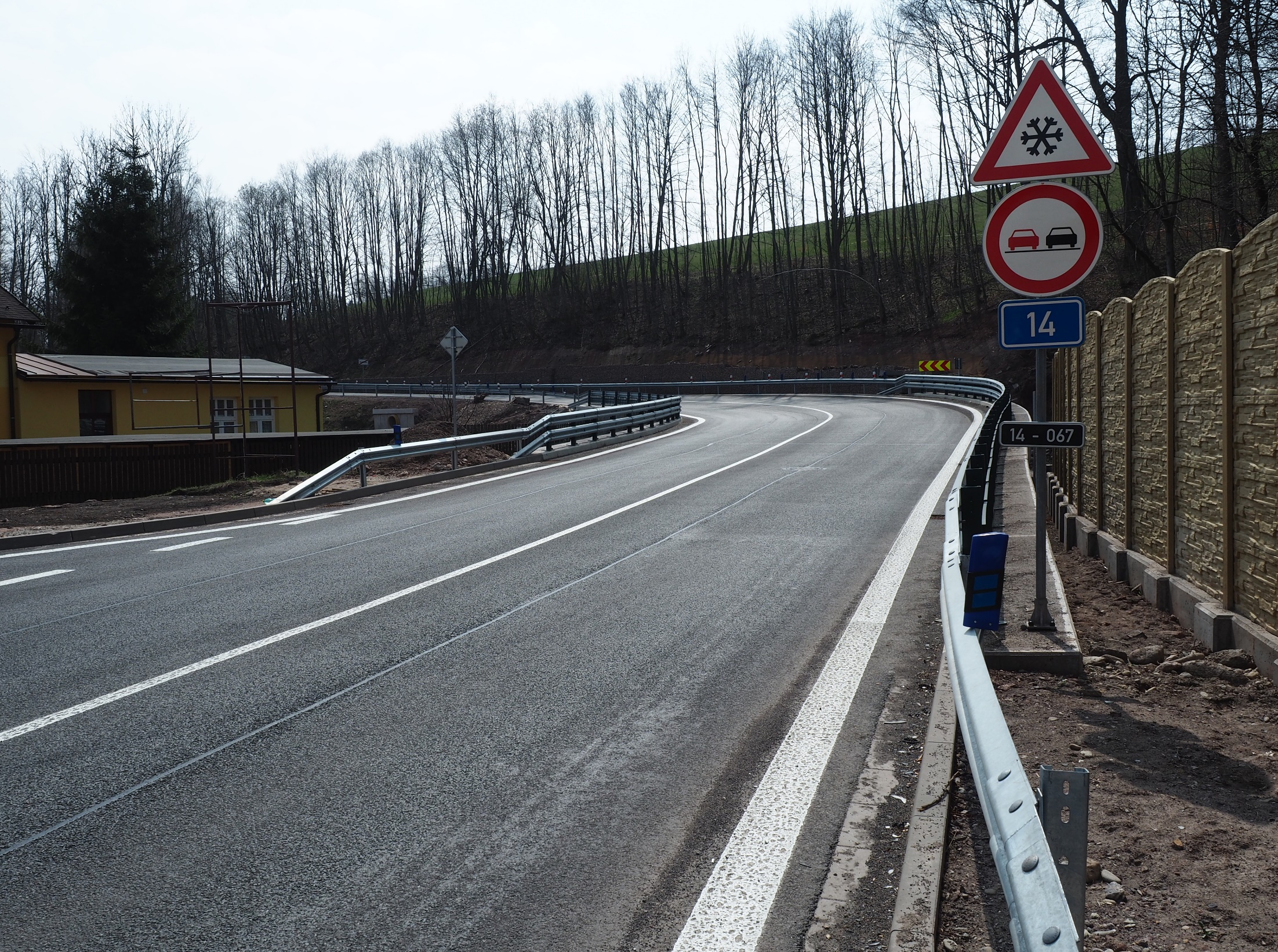 Úsek silnice I/14, Mladé Buky
V roce 2018 proběhla realizace stavby rekonstrukce mostu včetně navazujícího oblouku.
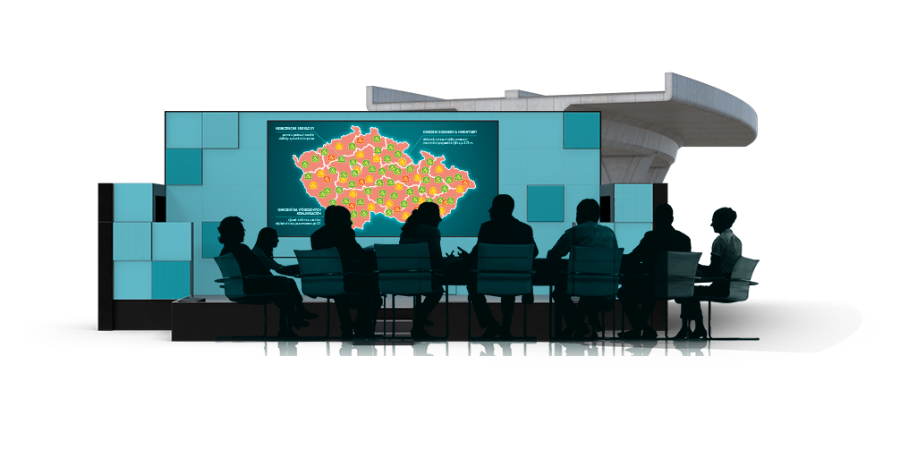 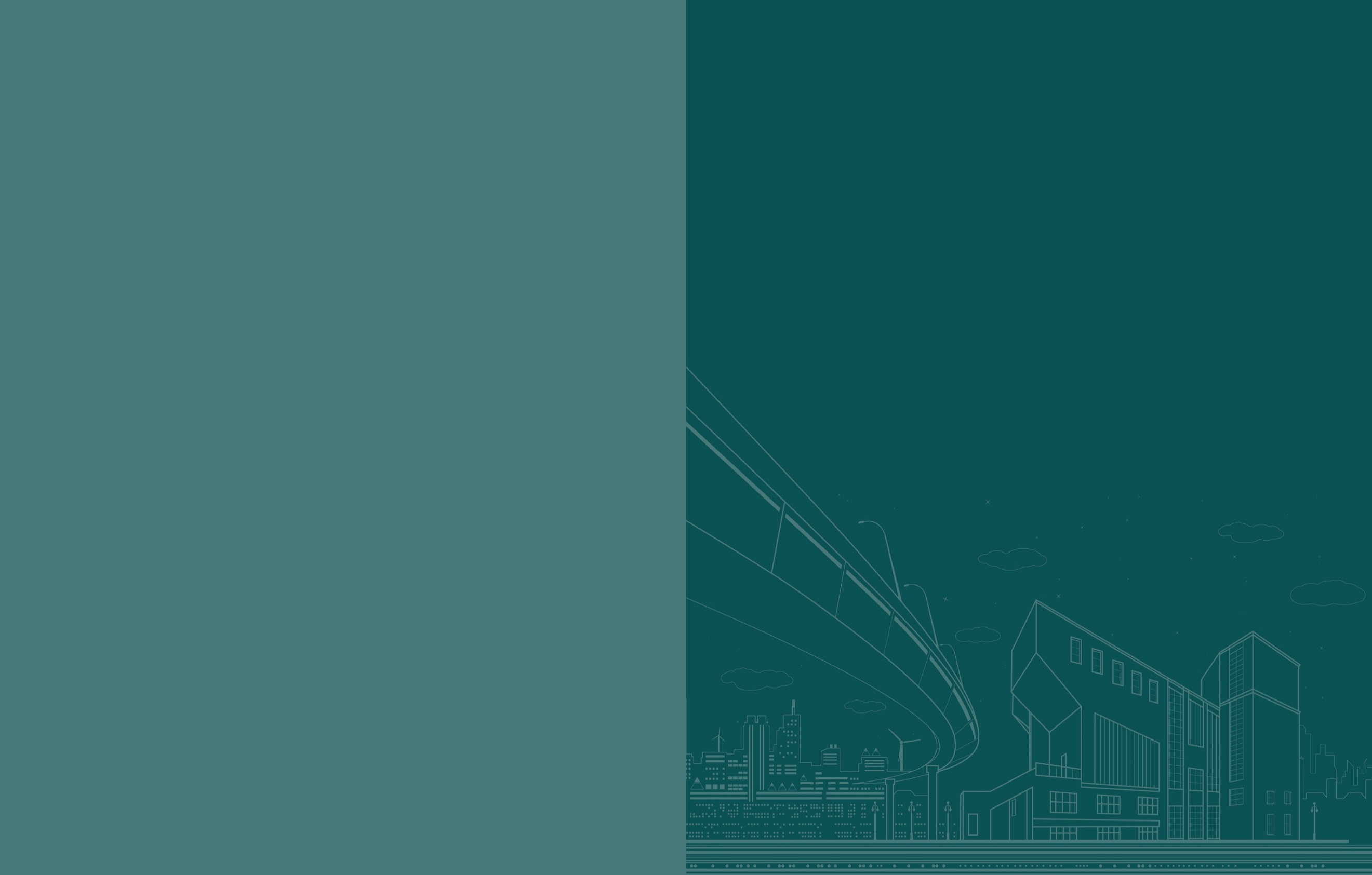 Realizovaná opatření  Královéhradecký kraj
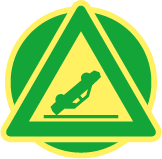 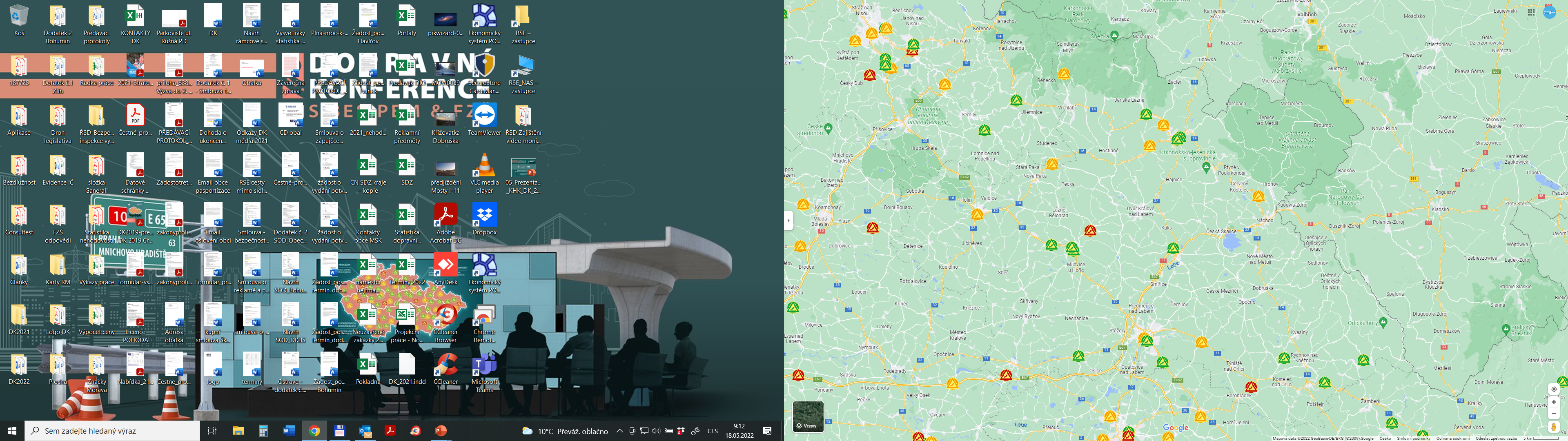 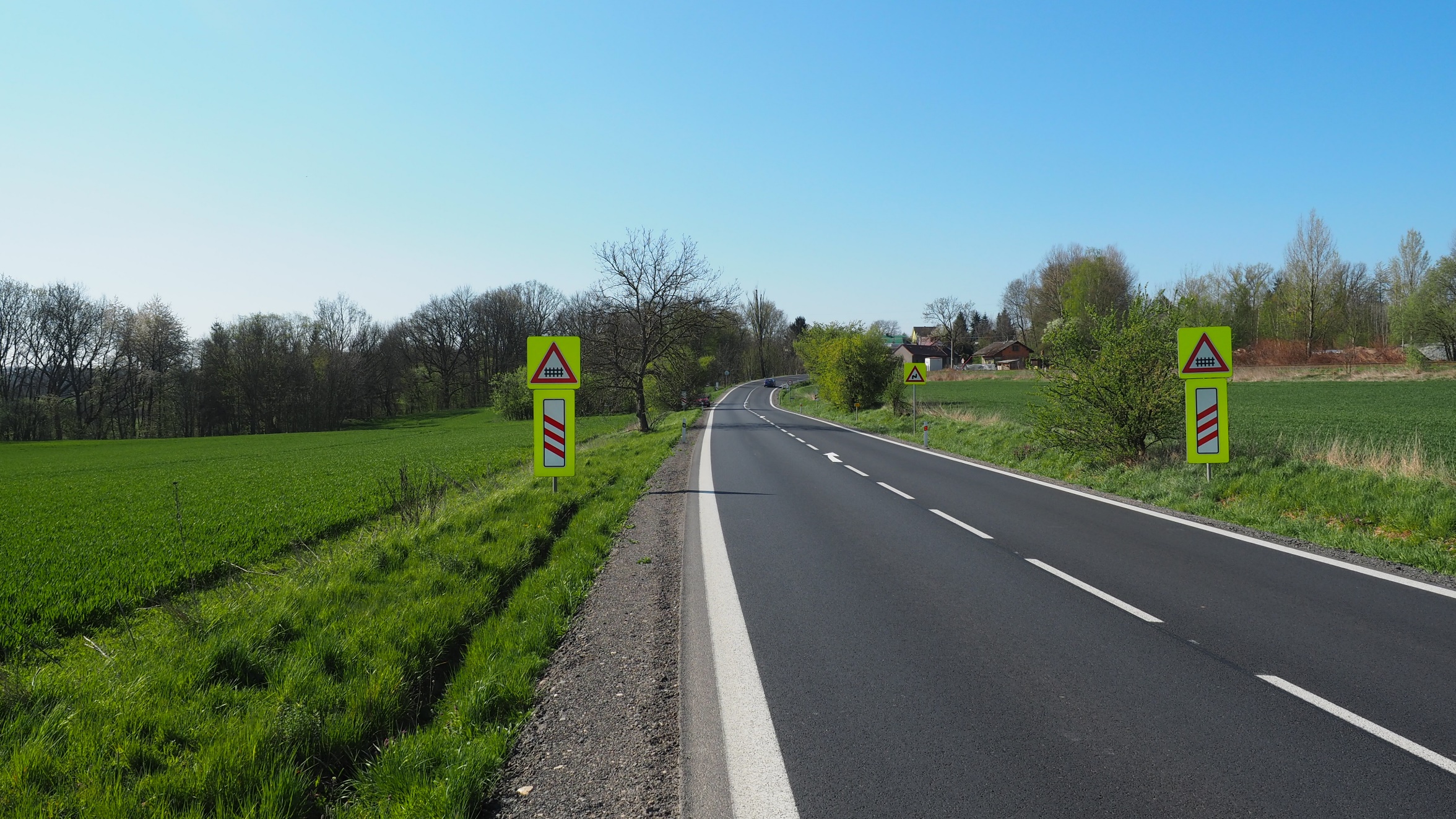 Úsek silnice I/37 mezi Jaroměří a Hořenicemi
2020 – Bylo doplněno a zvýrazněno SDZ, provedeno umístění svodidel a bylo doplněno zábradlí v nebezpečných místech.
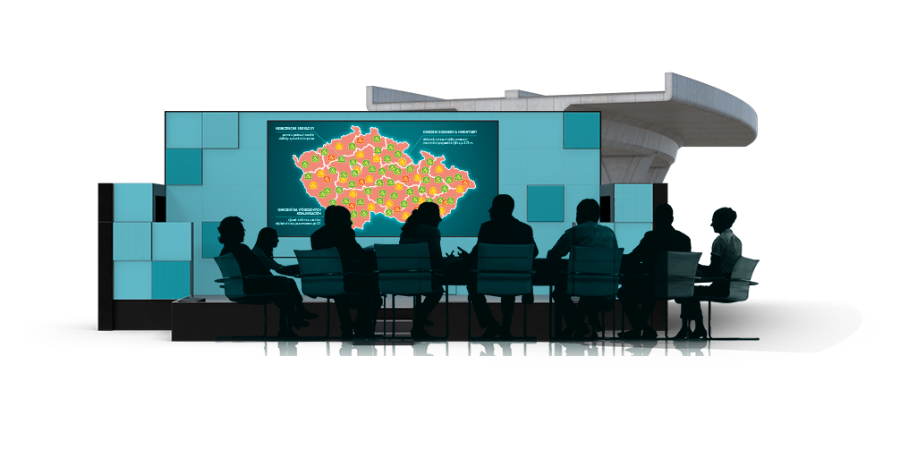 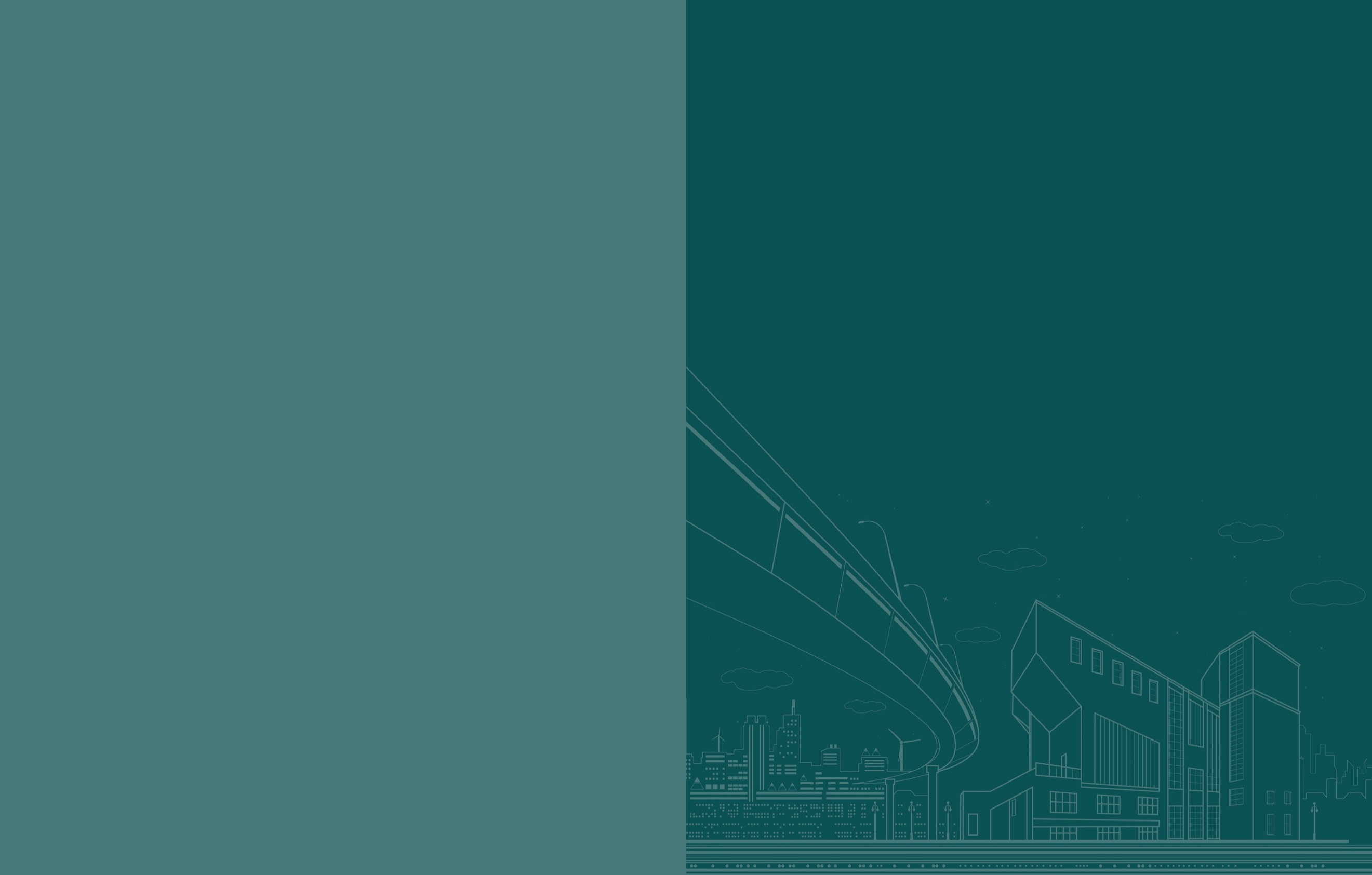 Realizovaná opatření  Královéhradecký kraj
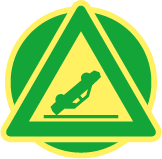 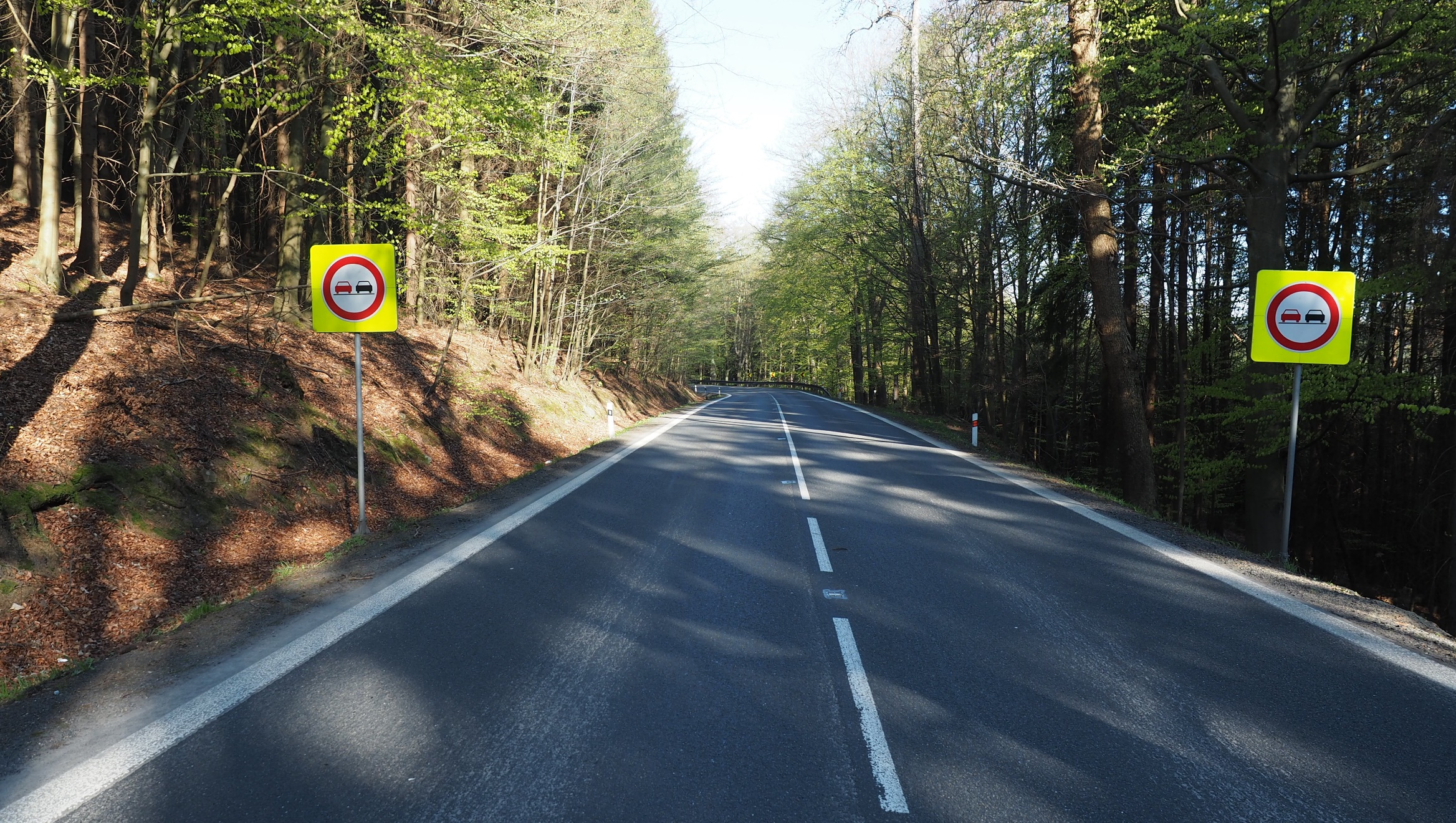 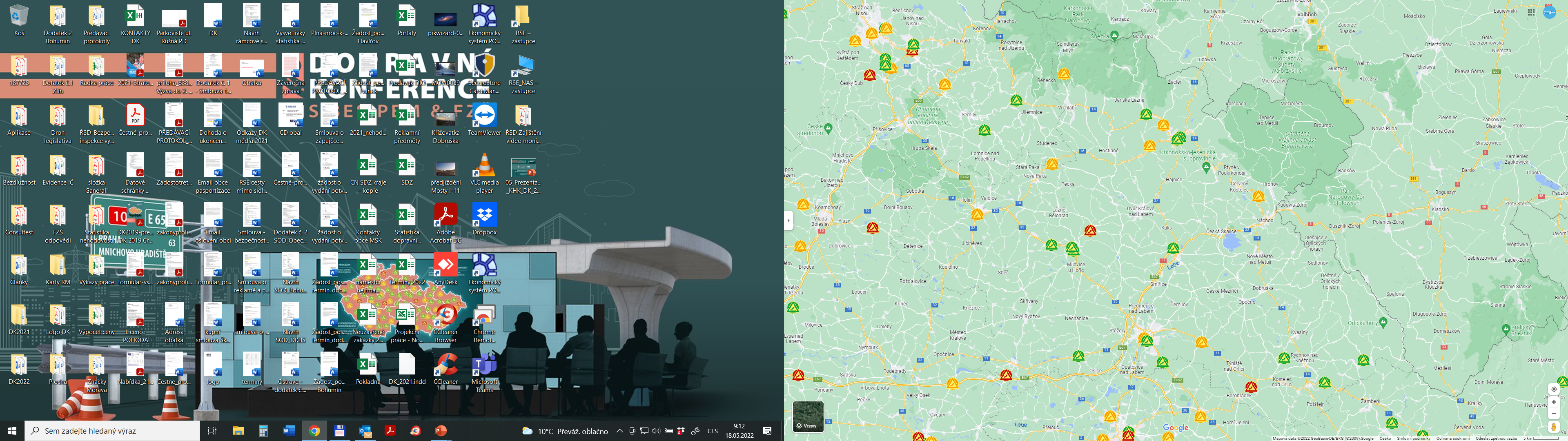 Úsek silnice I/11 u města Vamberk
Proběhla výměna krytu s BPU, došlo k instalaci SDZ Z3 v retroreflexním provedení.
2020 36 CN 2Ú 1TZ 12LZ  po 2021 8CN 1 LZ
Úsek silnice I/11 u města Vamberk
[Speaker Notes: Od roku 2015 do 2020 bylo na místě zjištěno 36 CN 2Ú 1TZ 12LZ po realizovaném opatření bylo zjištěno jen 8CN 1 LZ .]
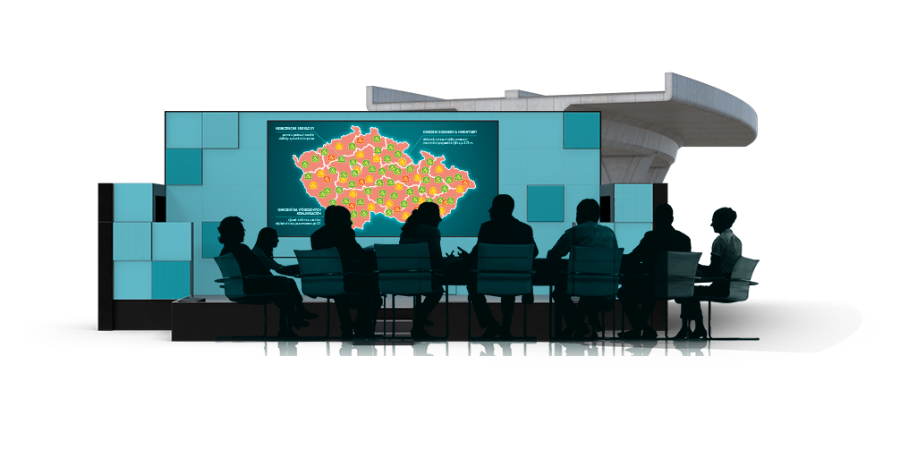 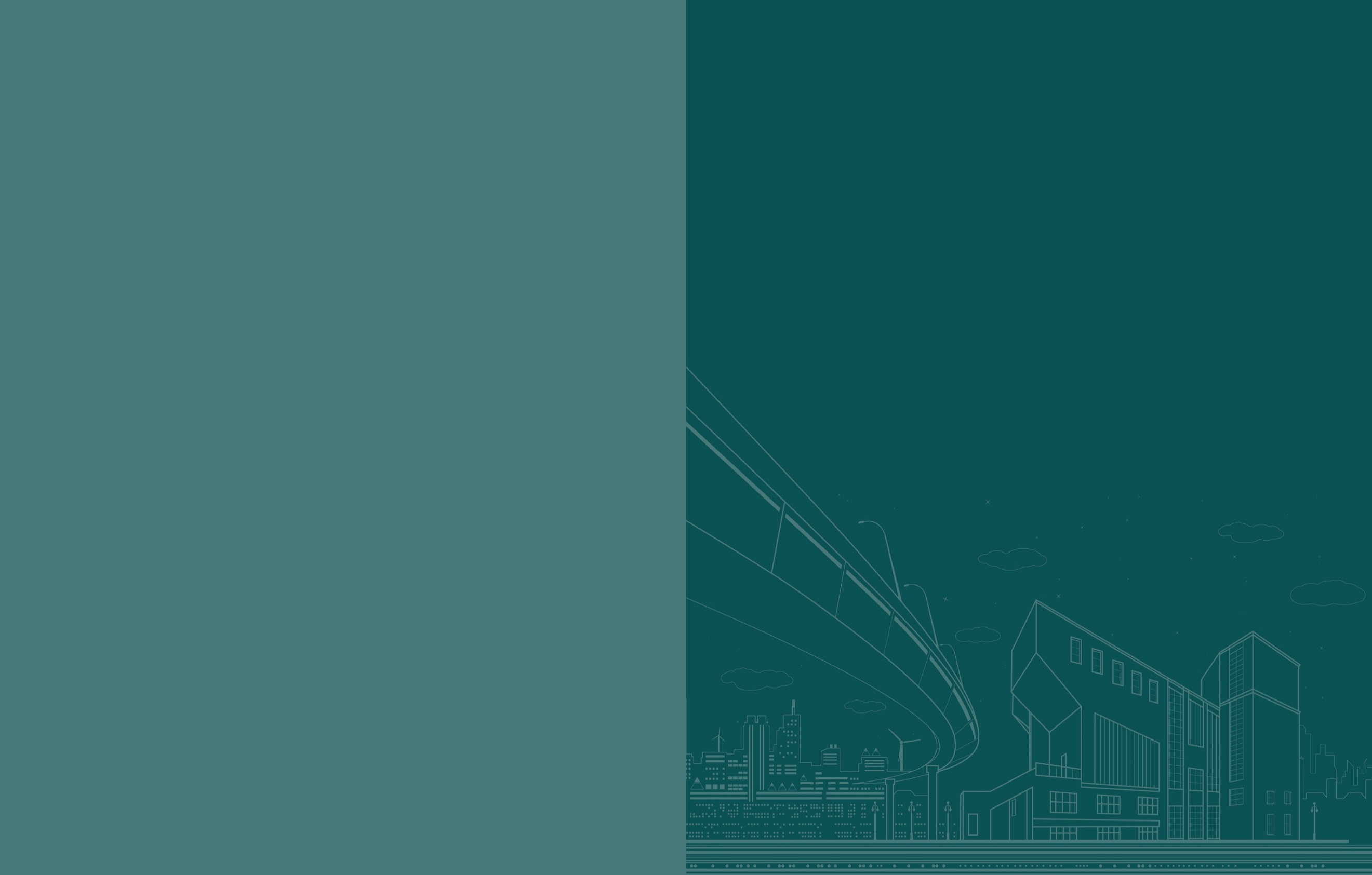 Realizovaná opatření  Královéhradecký kraj
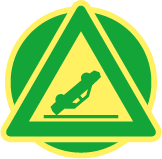 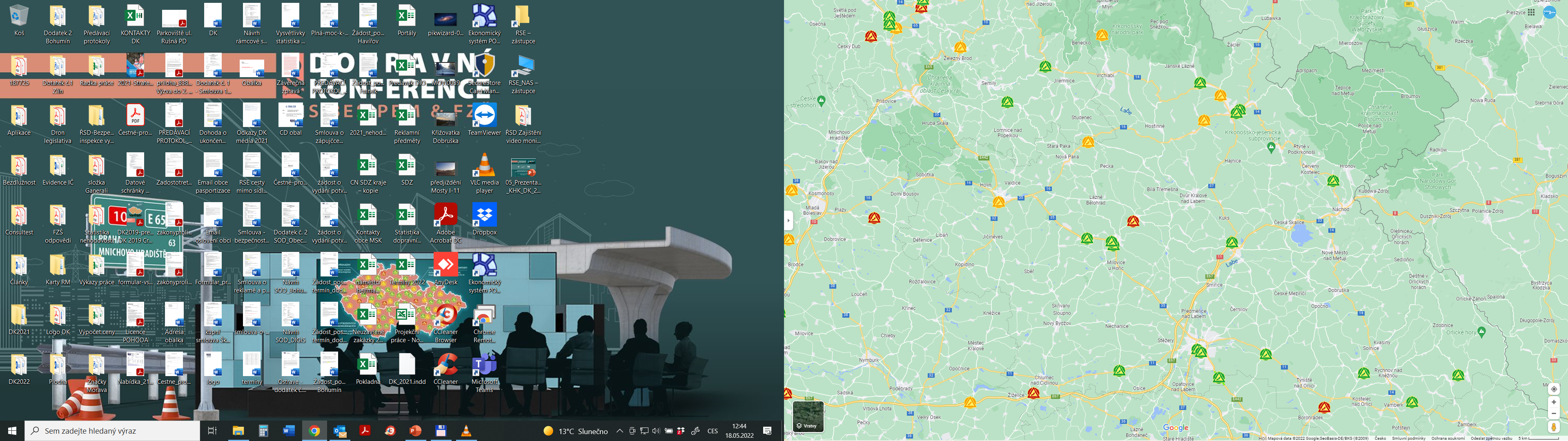 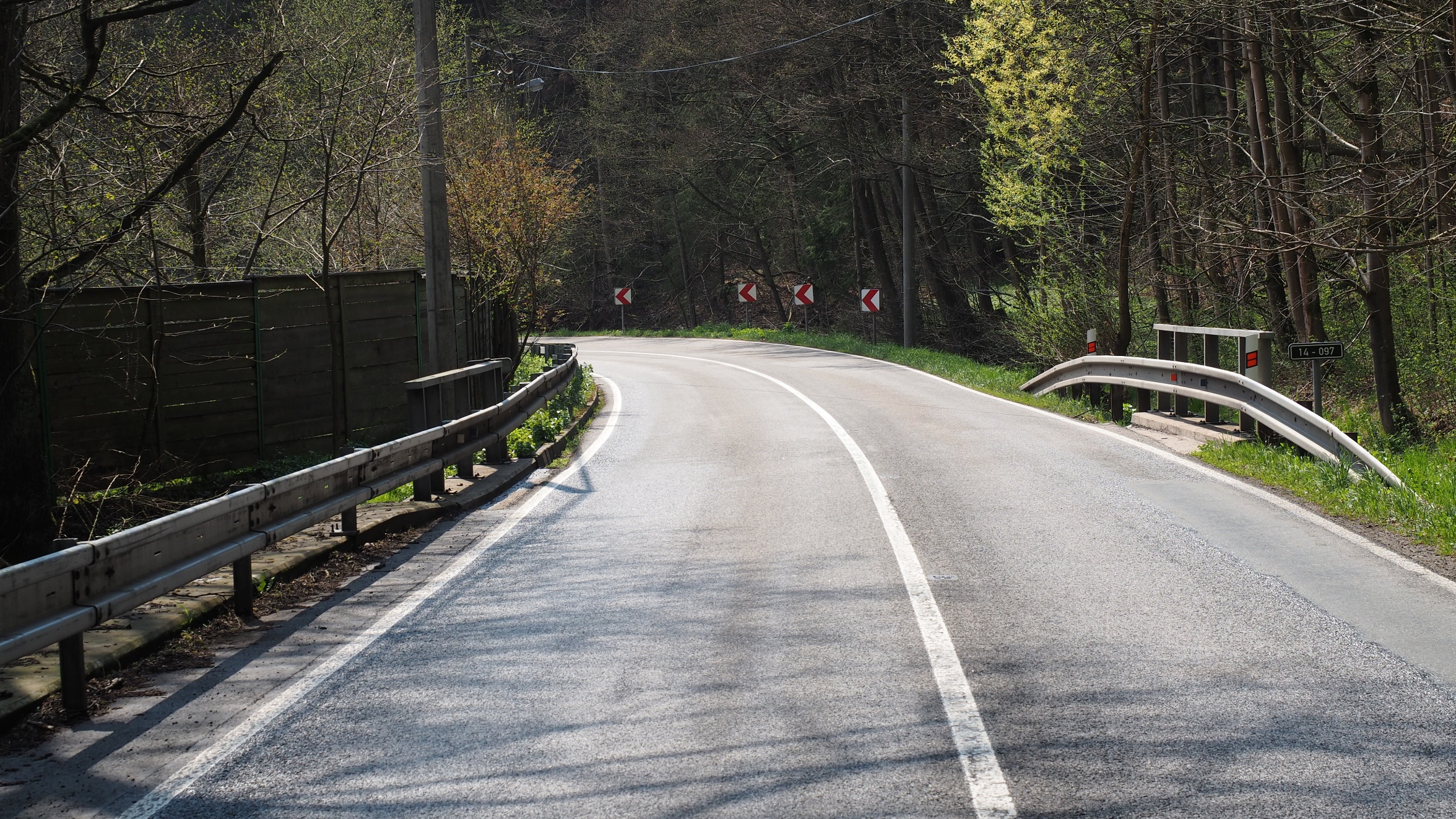 Přechod pro chodce přes silnici I/16 v Trutnově
Směrový oblouk na I/14 u Slavíkova
2022 – Bylo provedeno doplnění SDZ Z3 do oblouku, obnoveno VDZ V1a plná čára.
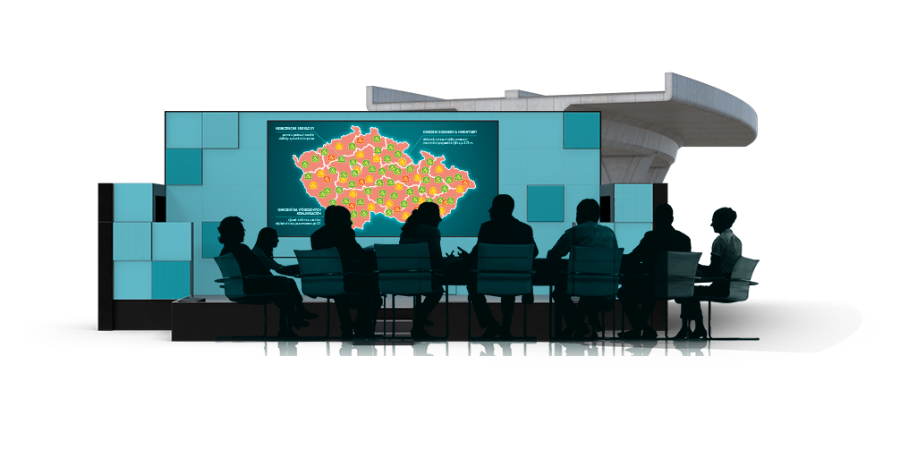 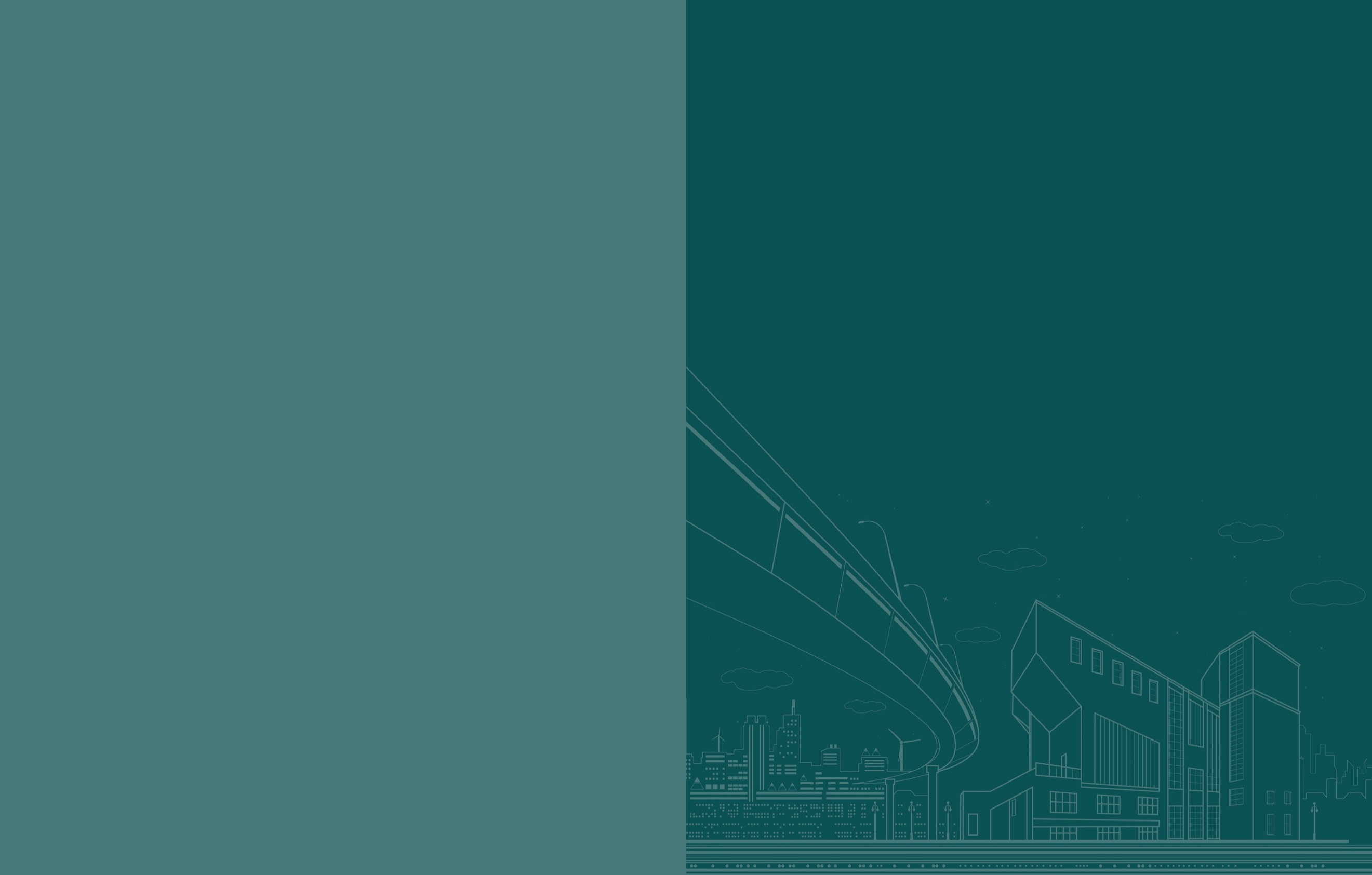 Realizovaná opatření  Královéhradecký kraj
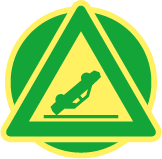 Úsek silnice ii/295 v labské soutěsce
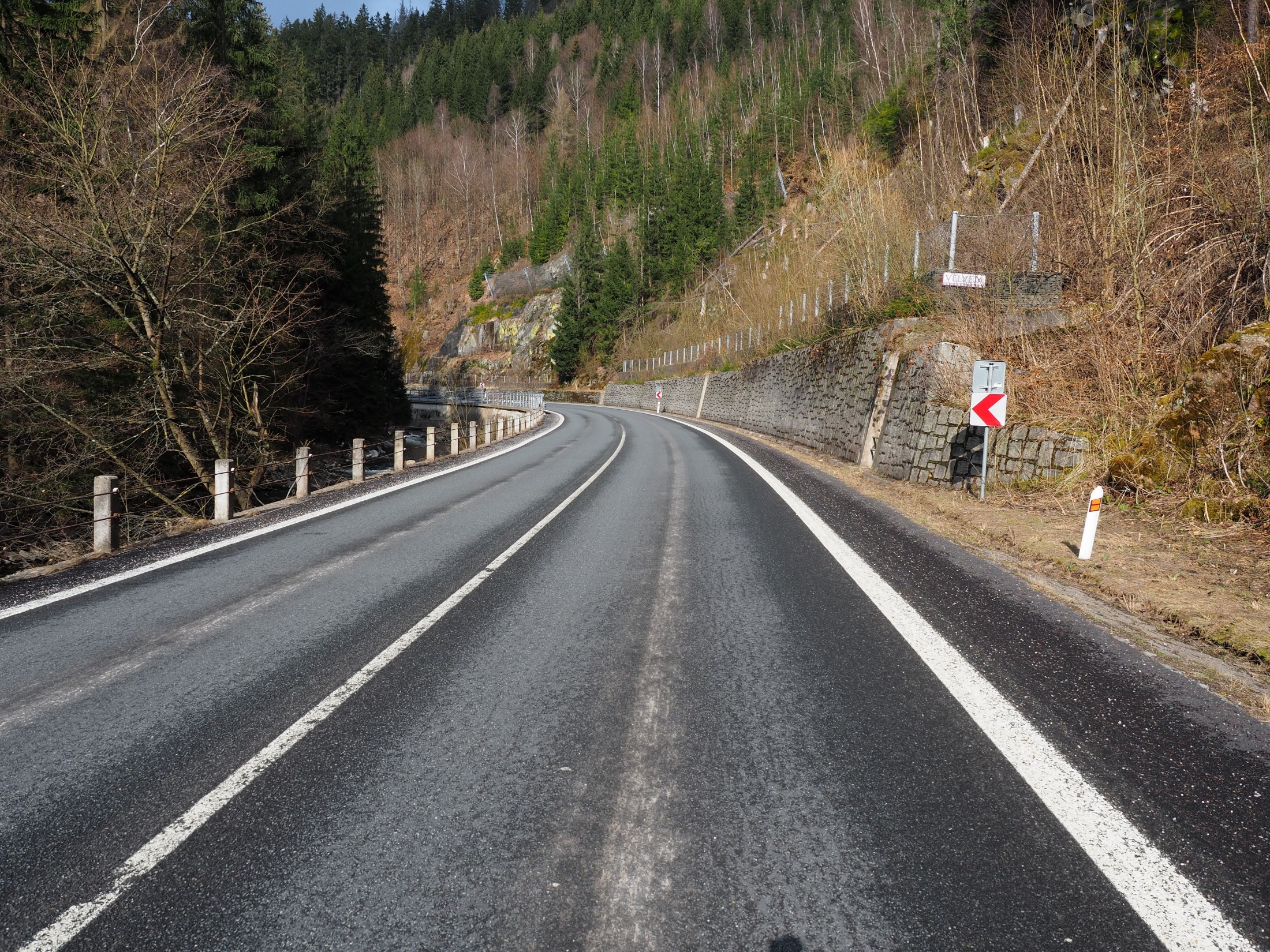 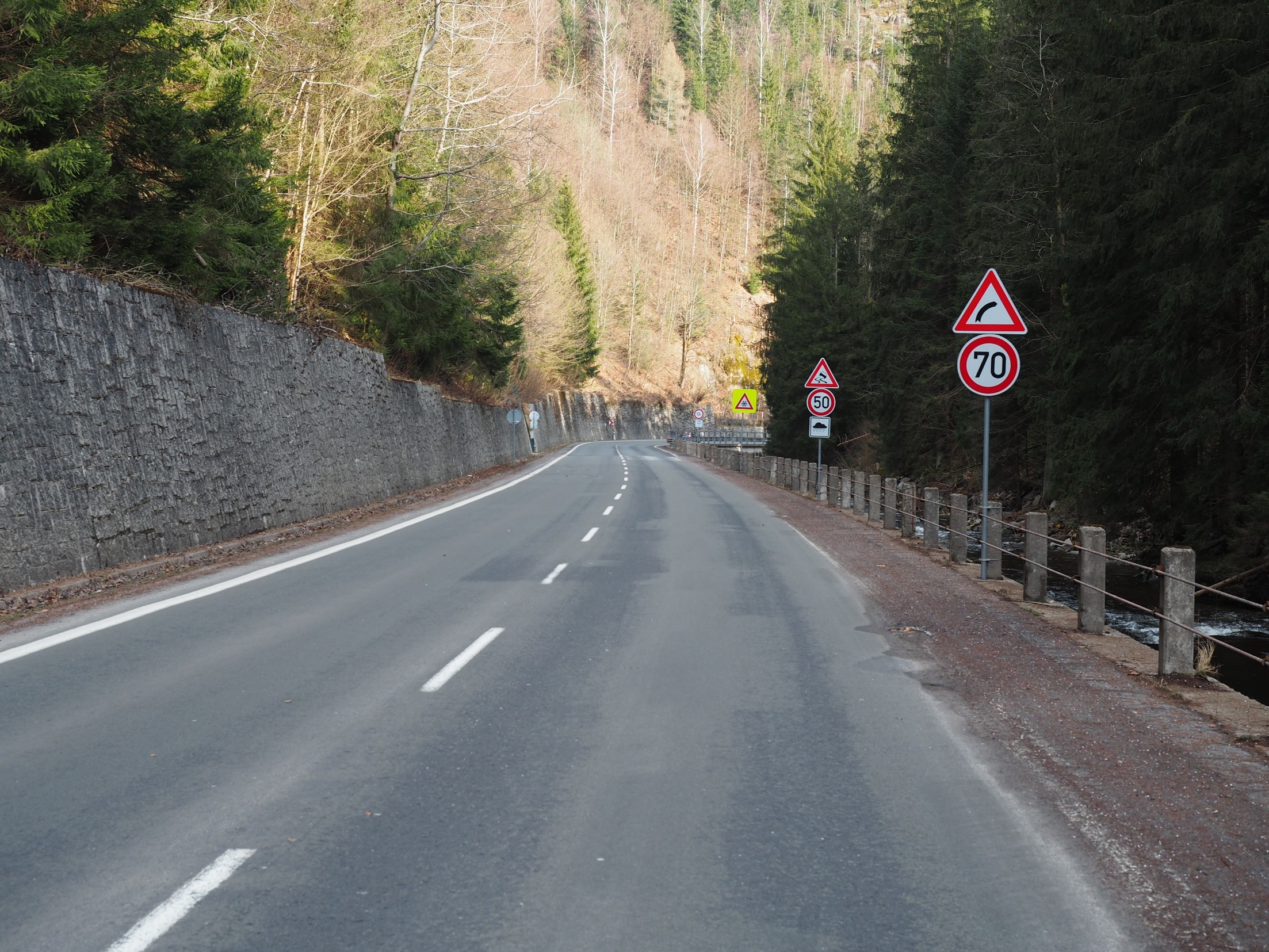 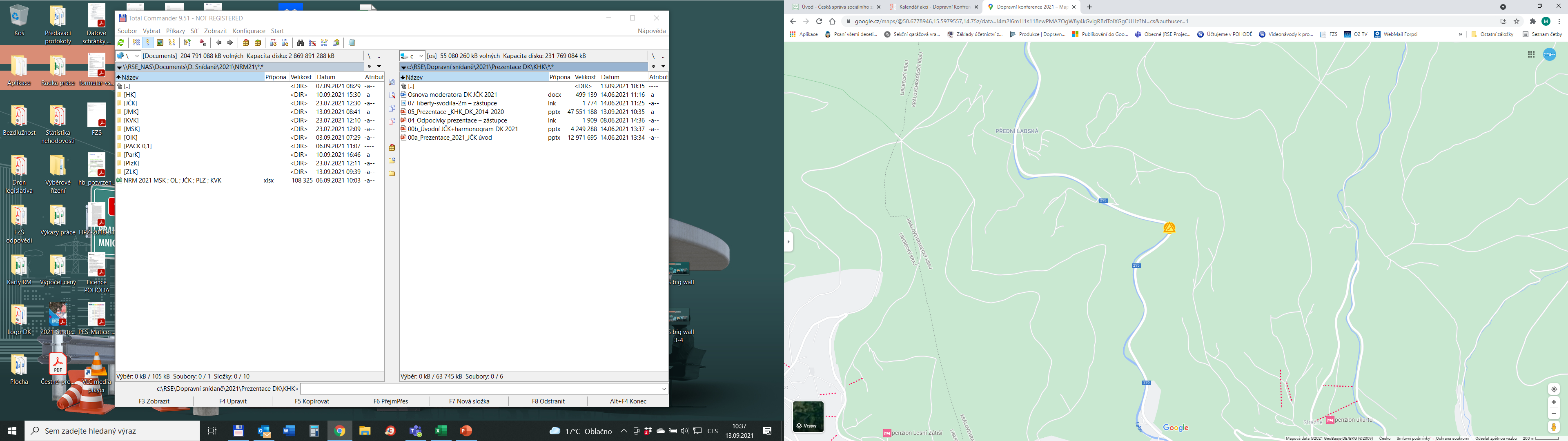 Rizikovost – Směrový oblouk menšího poloměru, omezená přehlednost úseku, vliv povětrnostních podmínek.
2021 – Královéhradecký kraj vypsal zakázku „Zvýšení bezpečnosti na silnicích Královéhradeckého kraje“.
Předmětem zakázky je zpracování bezpečnostních auditů a bezpečnostních inspekcí. Shora uvedená lokalita byla pro zpracování bezpečnostní inspekce vybrána.  
2022 – Byla provedena bezpečnostní inspekce. Doporučená opatření: mikrokoberec, doplnit Z3 v obou směrech, nahradit V 3 za V 1a, prodloužit svodidlo, V 18 v akustickém provedení ve směru do Vrchlabí, odstranit IP 5,osadit B 20a 70km/h v obou směrech. Bude řešeno jako nehodová lokalita v roce 2023.„
2023 – Dokončena dokumentace na opatření - VDZ, SDZ, mikrokoberec. Realizace se předpokládá v letošním roce.	
2024 – Nepodařilo se vysoutěžit zhotovitele v roce 2023, realizace 2024
2025 – Hotovo v roce 2024, mikrokoberec, VDZ , SDZ – 50 za deště, Z3
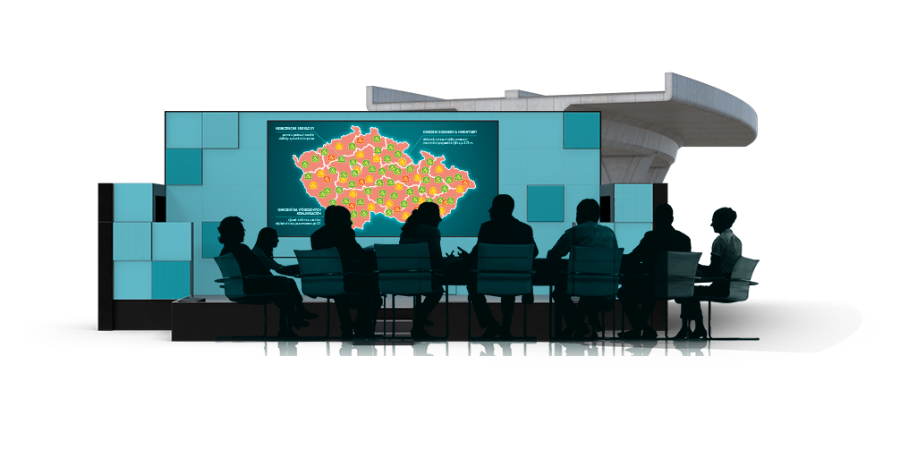 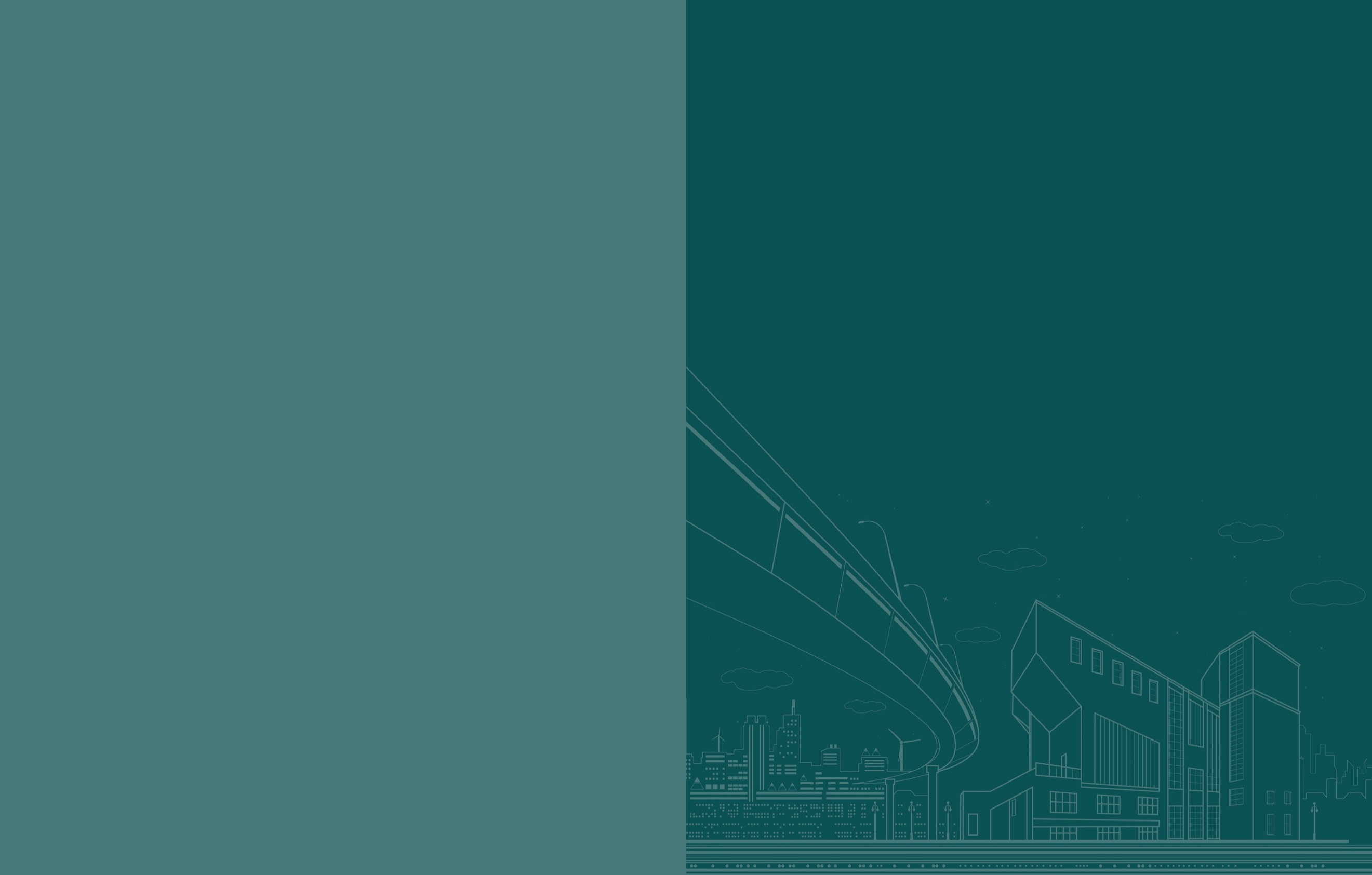 Realizovaná opatření  Královéhradecký kraj
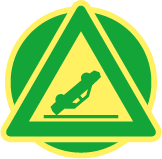 Křižovatka na sil. II/327 u Levína
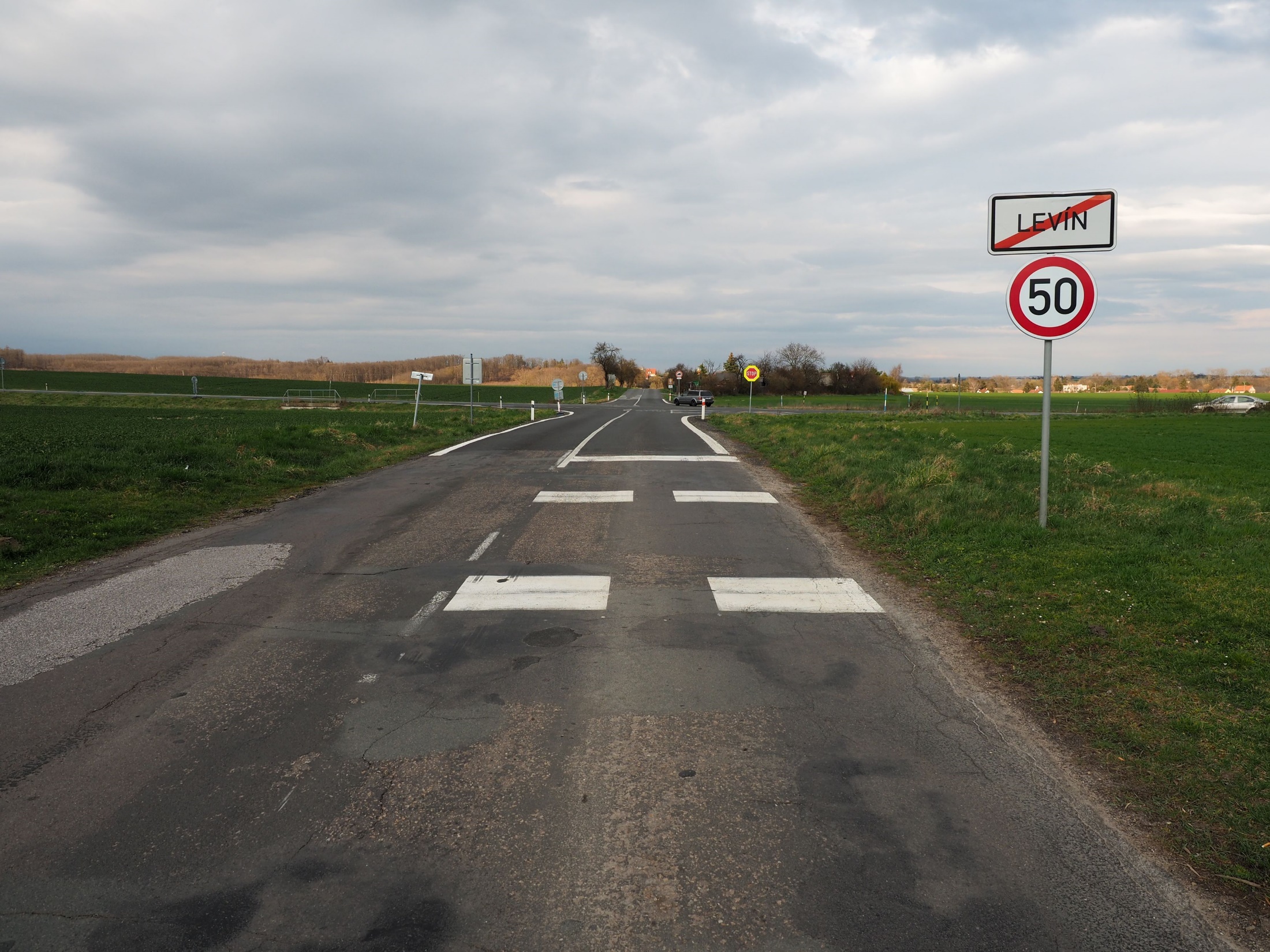 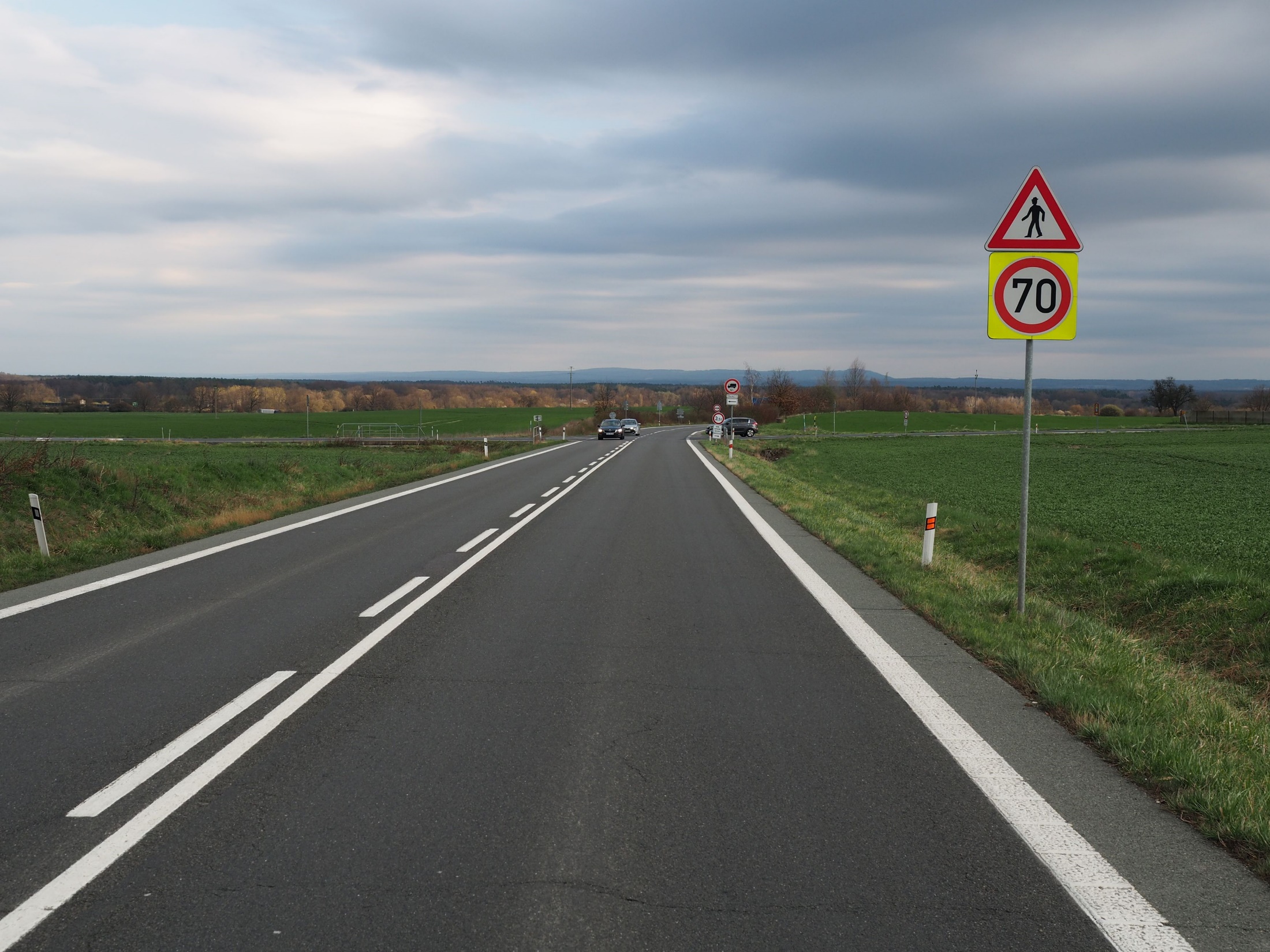 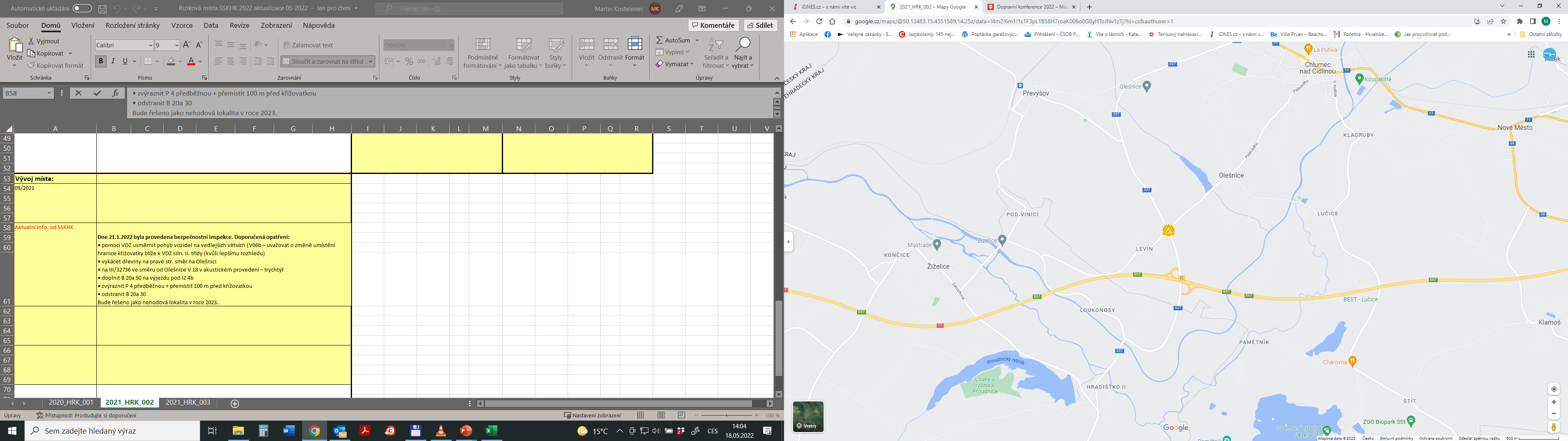 Rizikovost – Komfortní trasa s překračováním rychlosti, úhel křížení, omezená přehlednost od Levína.
2022 – Dne 21.1.2022 byla provedena bezpečnostní inspekce. Doporučená opatření: Bude řešeno jako nehodová lokalita v roce 2023. 
2023 – Hotová dokumentace na opatření – mikrokoberec, odstranění dřevin, úprava SDZ, VDZ. Realizace se předpokládá v letošním roce.
2024 – Nepodařilo se vysoutěžit zhotovitele v roce 2023, realizace 2024
2025 – Zrealizováno v roce 2024 . Mikrokoberec, VDZ v prostoru křižovatky, osazení B20a na konci obce (vedlejší)
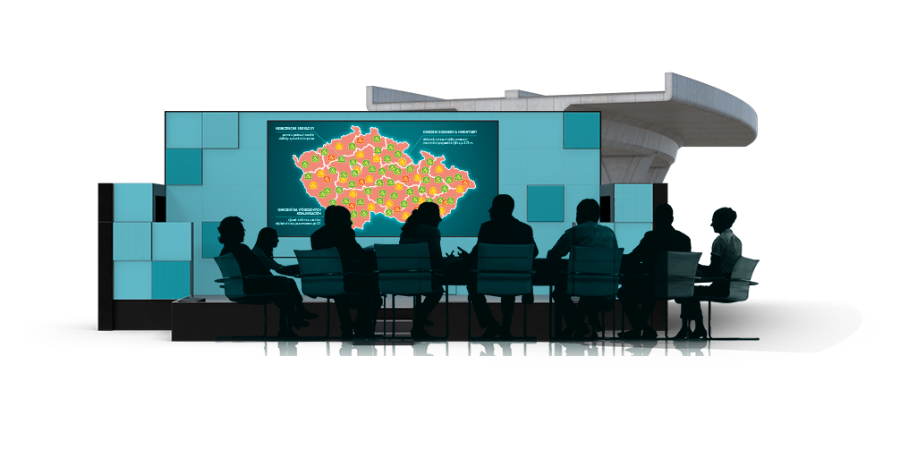 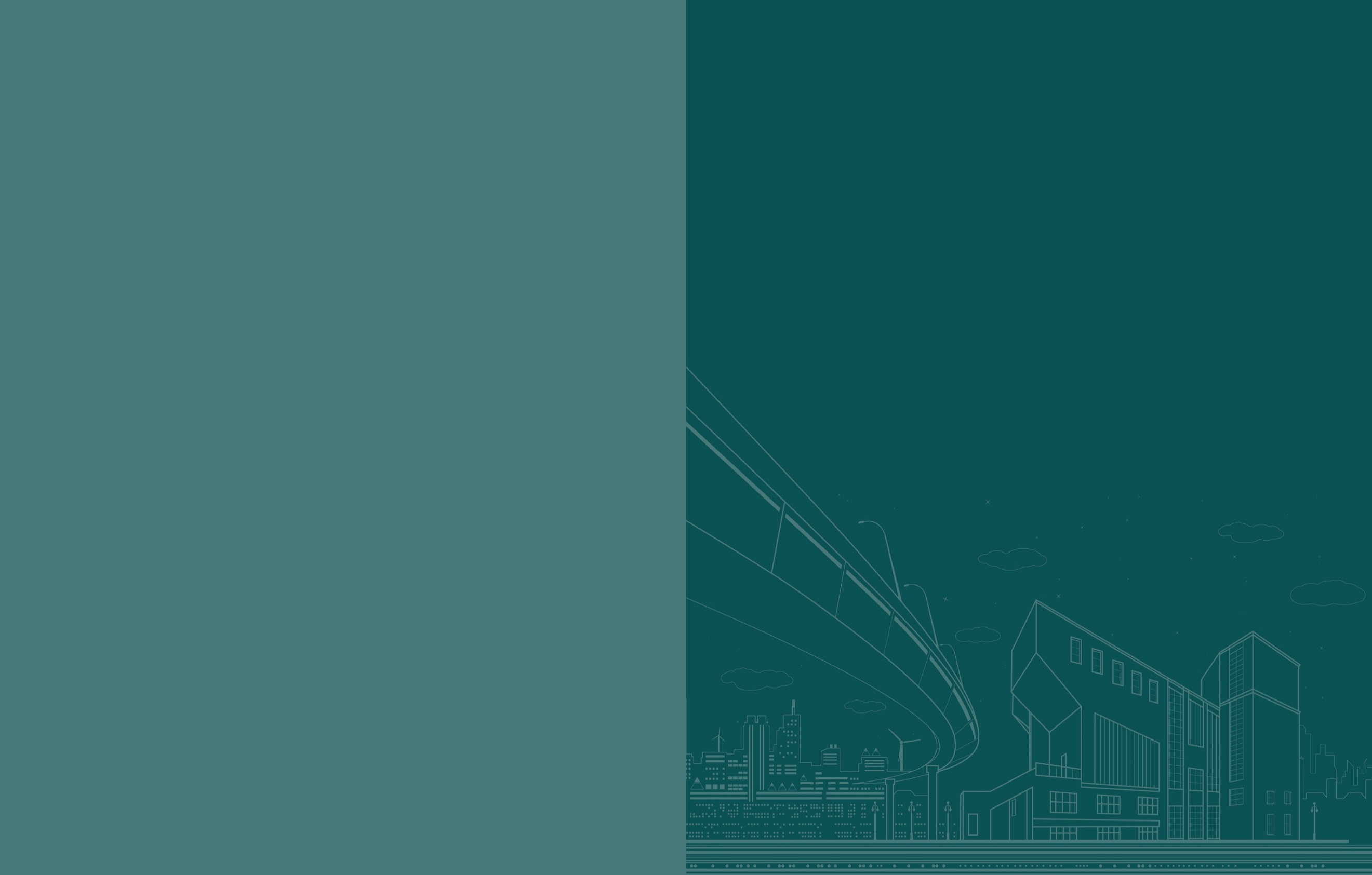 Realizovaná opatření  Královéhradecký kraj
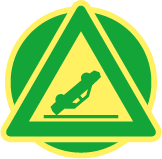 Úsek silnice II/300 u města Miletín
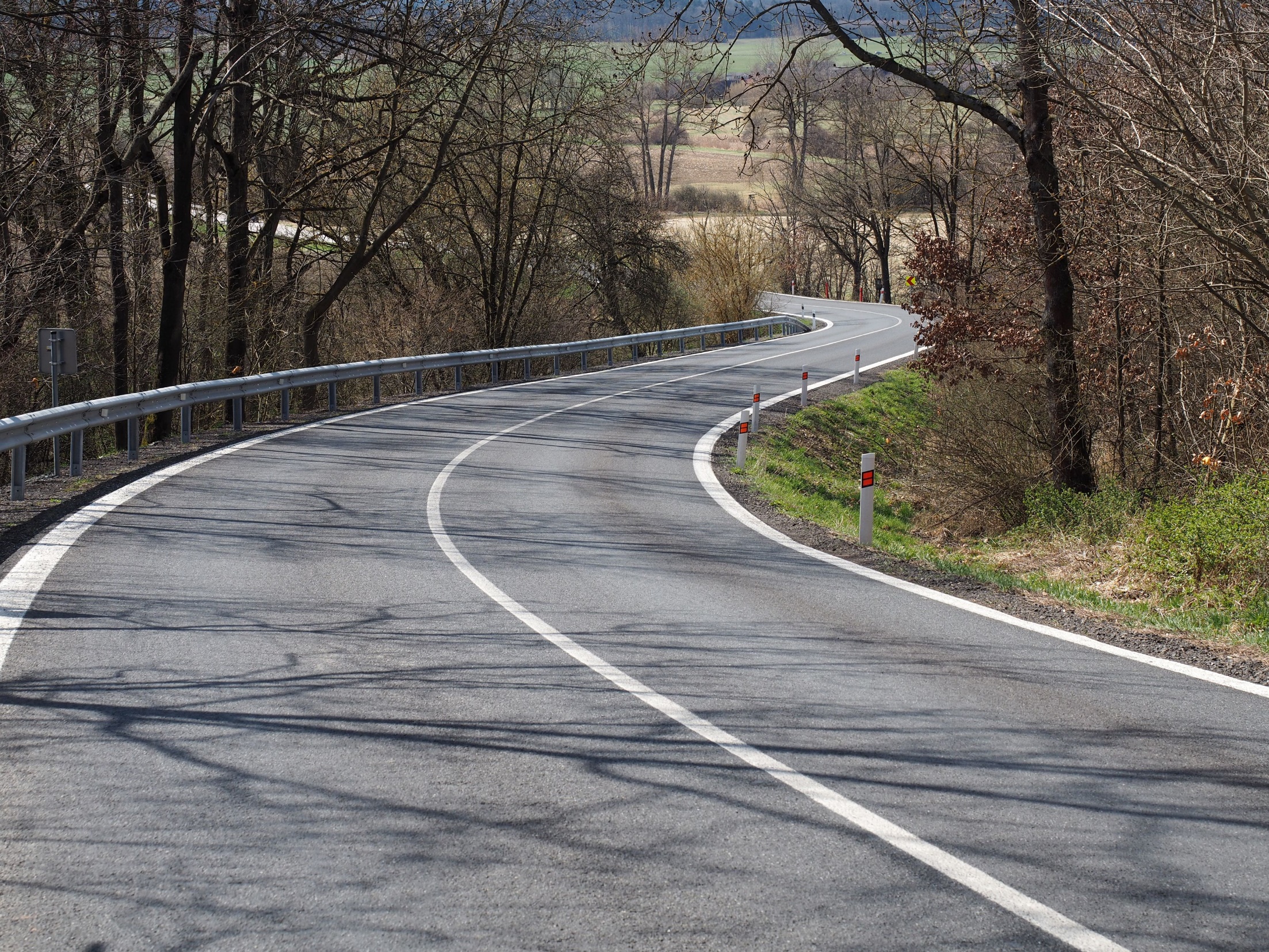 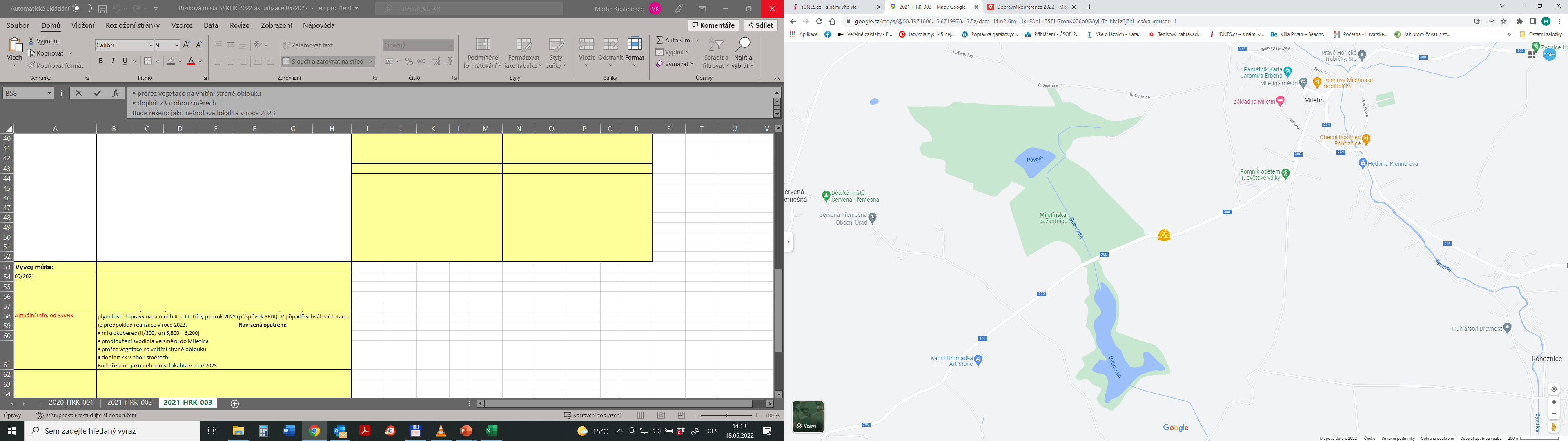 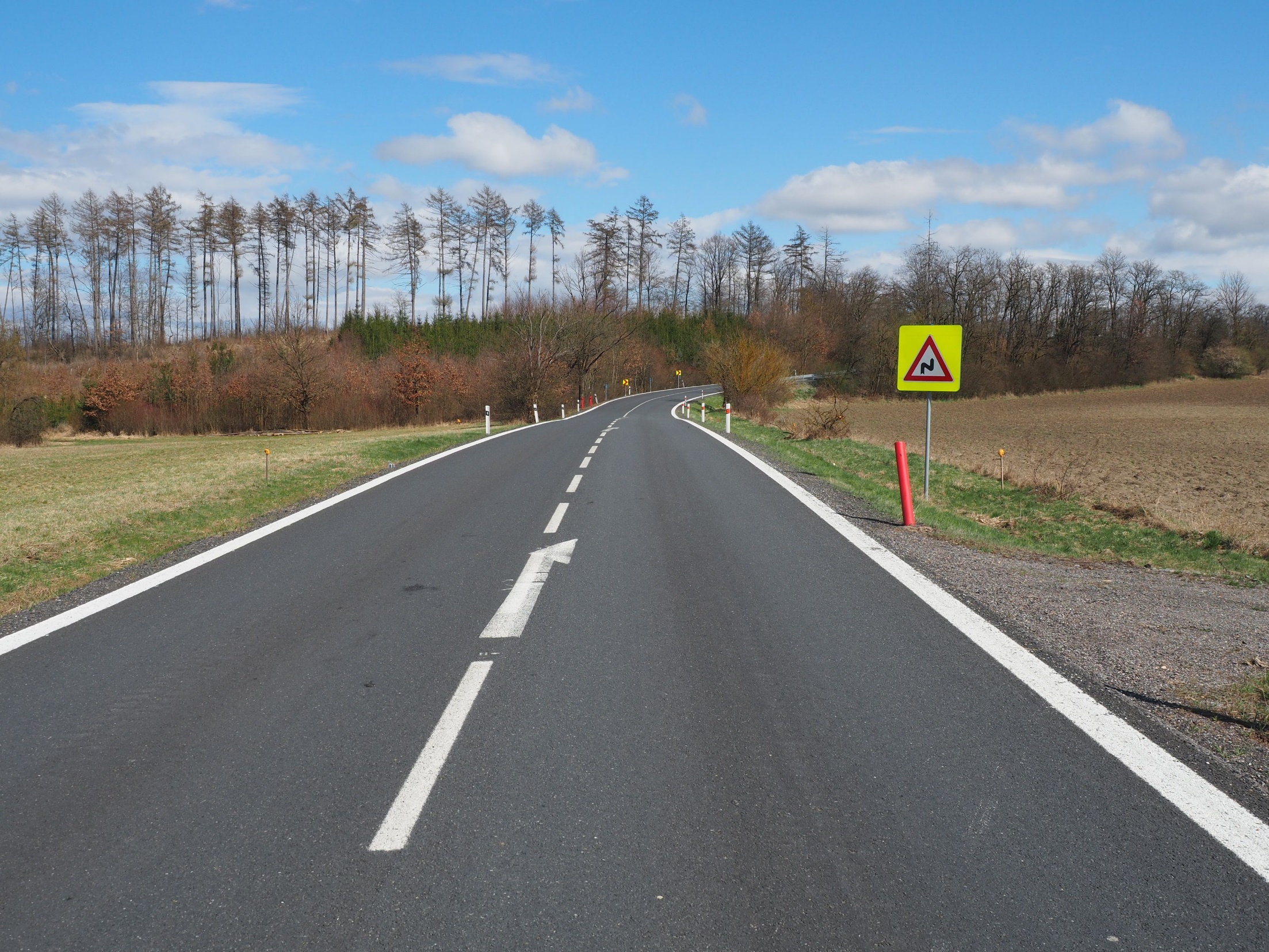 Rizikovost – Parametry směrových oblouků, umístěných v lesním úseku za horizontem.
2022 – Nehodové místo je řešeno jako nehodová lokalita v rámci opatření ke zvýšení bezpečnosti nebo plynulosti dopravy na silnicích II. a III. třídy pro rok 2022 (příspěvek SFDI). V případě schválení dotace je předpoklad realizace v roce Bude řešeno jako nehodová lokalita v roce 2023.
2023 – Zpracována dokumentace opatření – mikrokoberec, odstranění náletových dřevin, prodloužení svodidel, SDZ (Z3) a VDZ. Realizace se předpokládá v letošním roce
2024 – Nepodařilo se vysoutěžit zhotovitele v roce 2023, realizace 2024
2025 – Hotovo 2024, mikrokoberec, doplnění Z3, prořez náletových dřevin, obnova VDZ, prodloužení svodidla
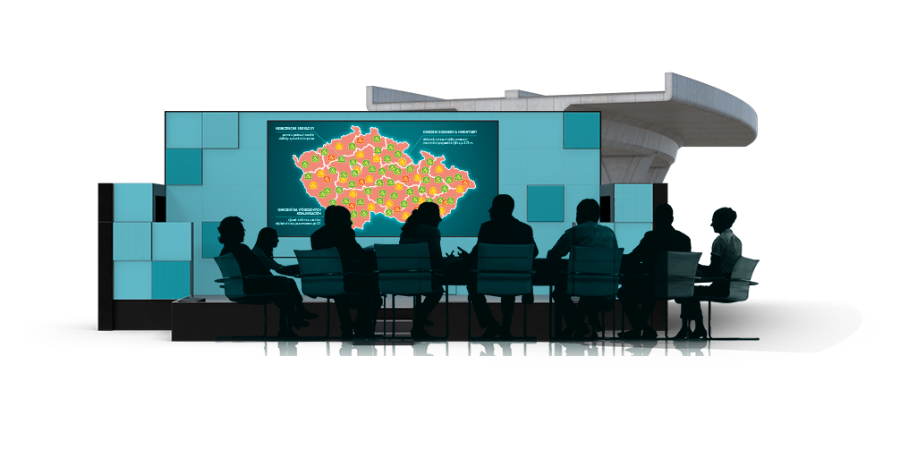 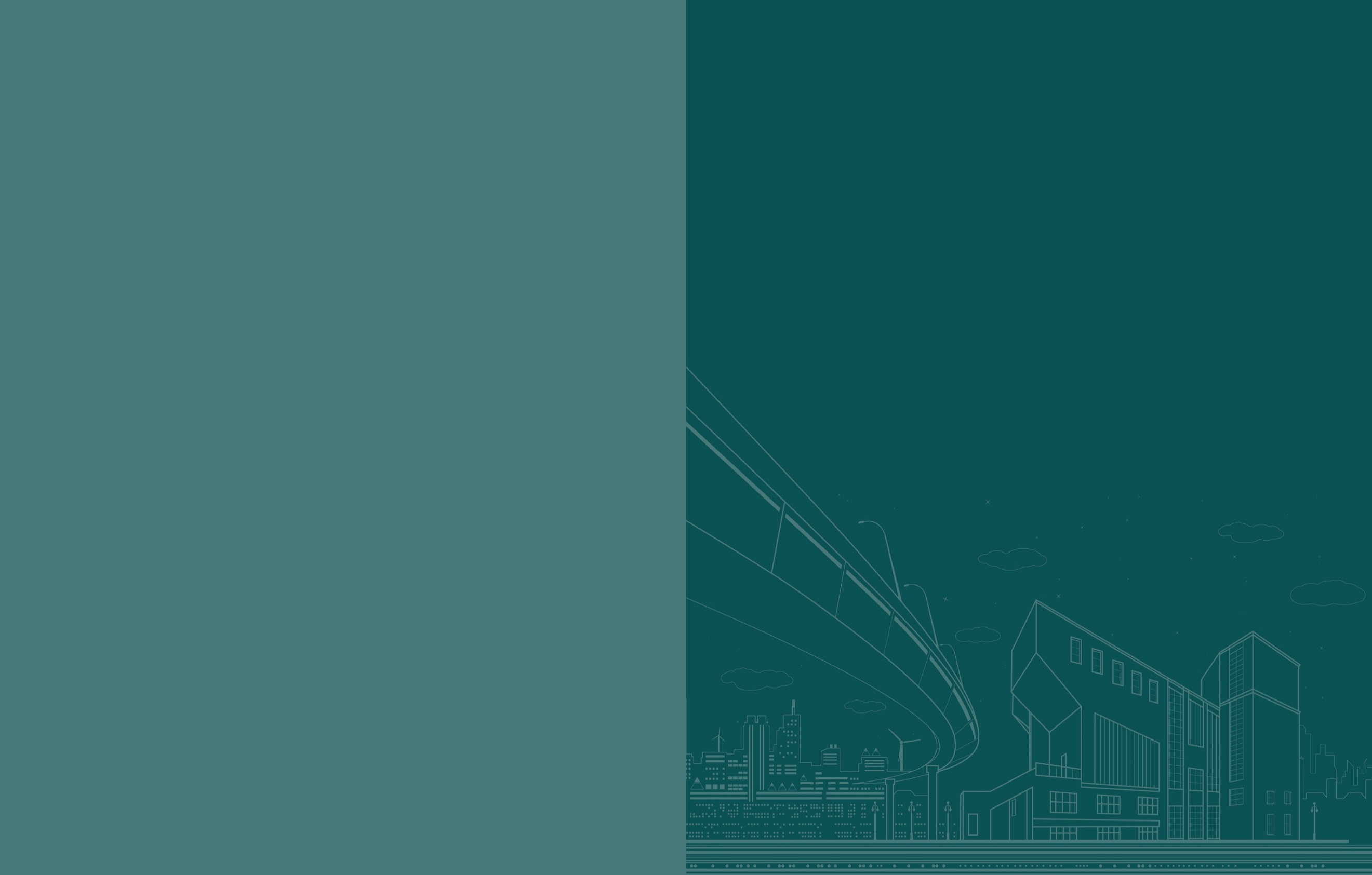 Realizovaná opatření  Královéhradecký kraj
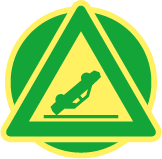 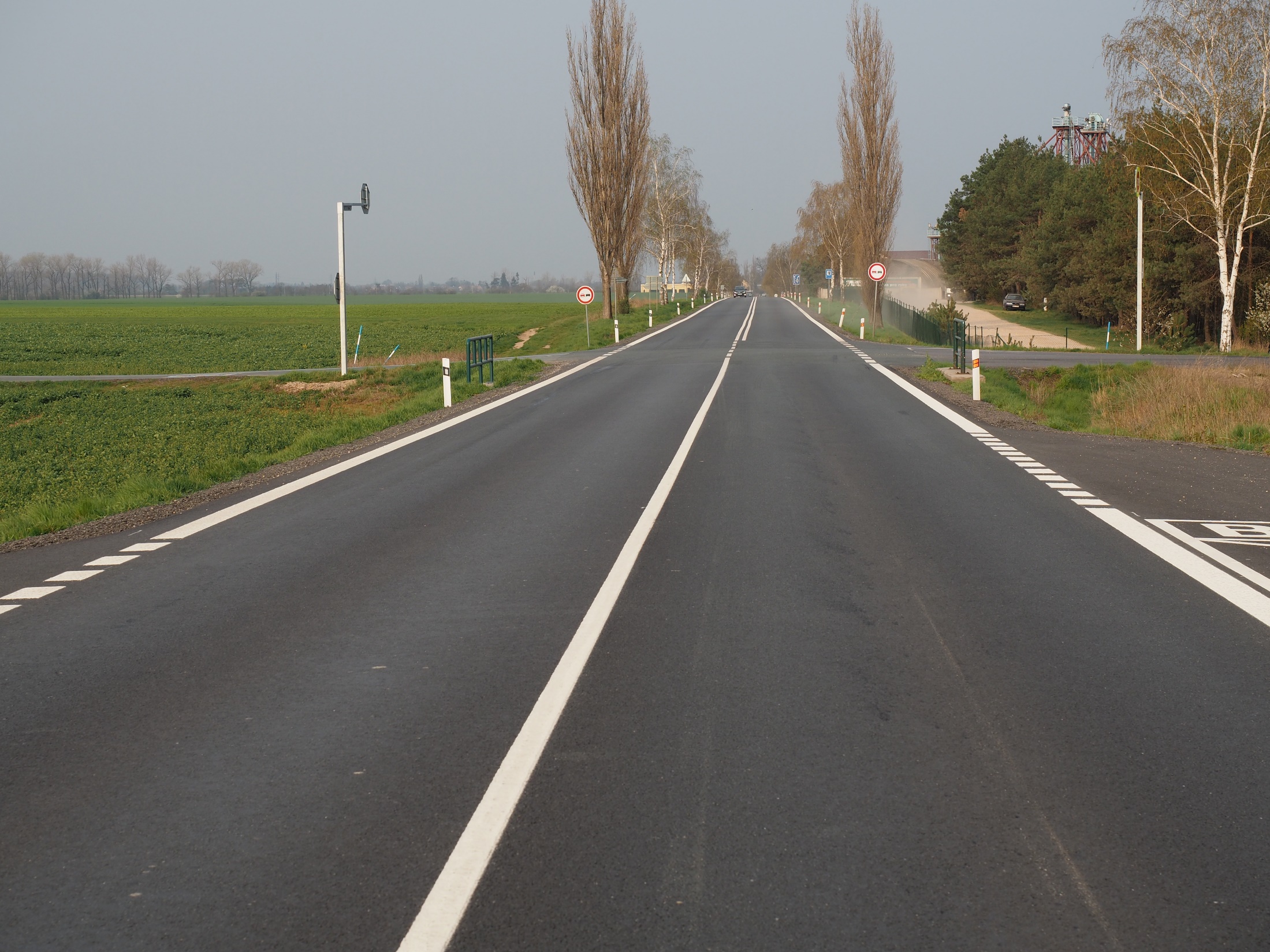 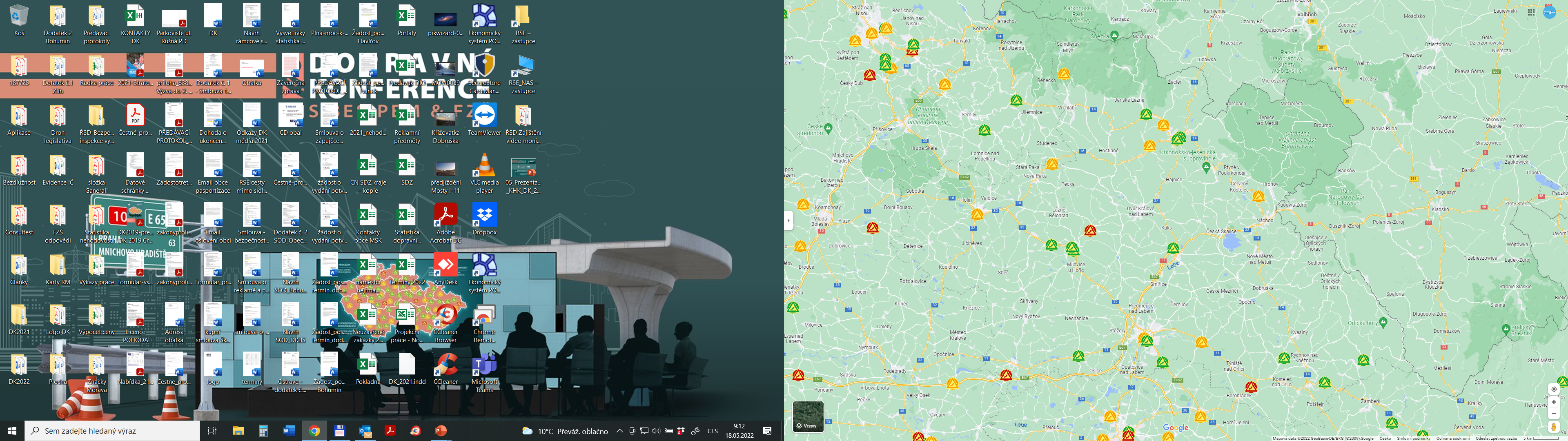 Proběhlo osazení SDZ do retroreflexe, umístění VDZ s nápisem „STOP“ na vedlejší komunikace, provedeno odstranění vegetace, došlo k výměně povrchu a umístění VDZ a SDZ „Zákaz předjíždění“.
2014-2019  32CN  1 Ú  3 TZ  9 LZ
2019 – 2021 4 CN 2 LZ
Křižovatka silnic I/11 a 
II/323 u Roudnice
[Speaker Notes: Proběhlo osazení SDZ do retroreflexe, umístění VDZ s nápisem „STOP“ na vedlejší komunikace, provedeno odstranění vegetace, došlo k výměně povrchu a umístění VDZ a SDZ „Zákaz předjíždění“.
Od roku 2014 do 2029 bylo na místě zjištěno 32CN  1 Ú  3 TZ  9 LZ
po realizovaném opatření bylo zjištěno  4 CN 2 LZ]
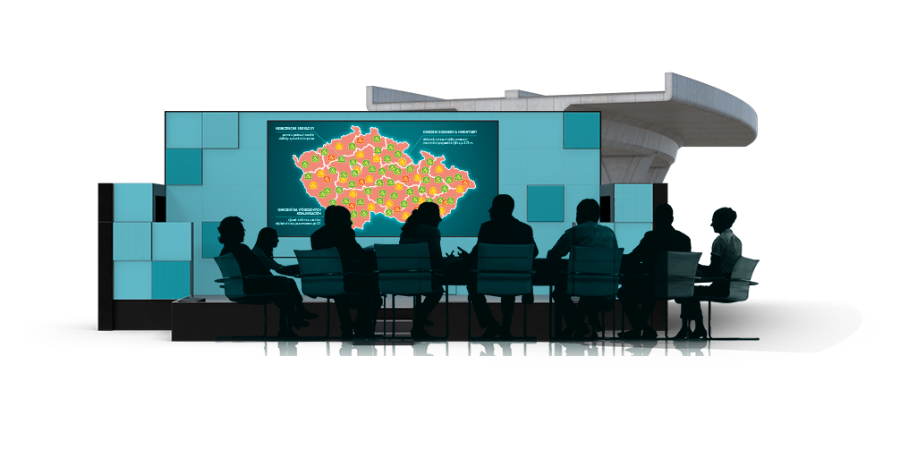 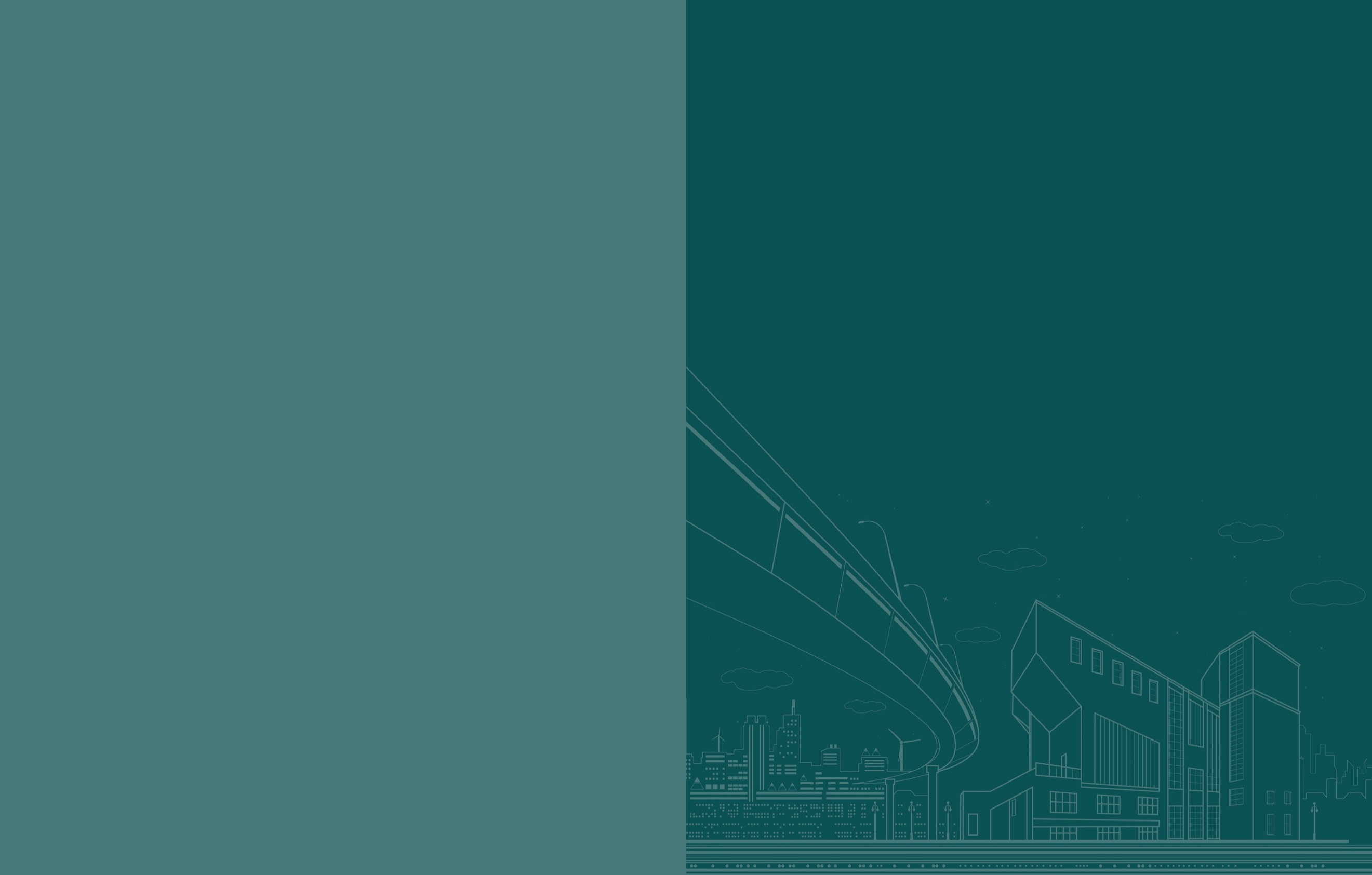 Realizovaná opatření  Královéhradecký kraj
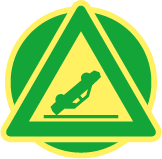 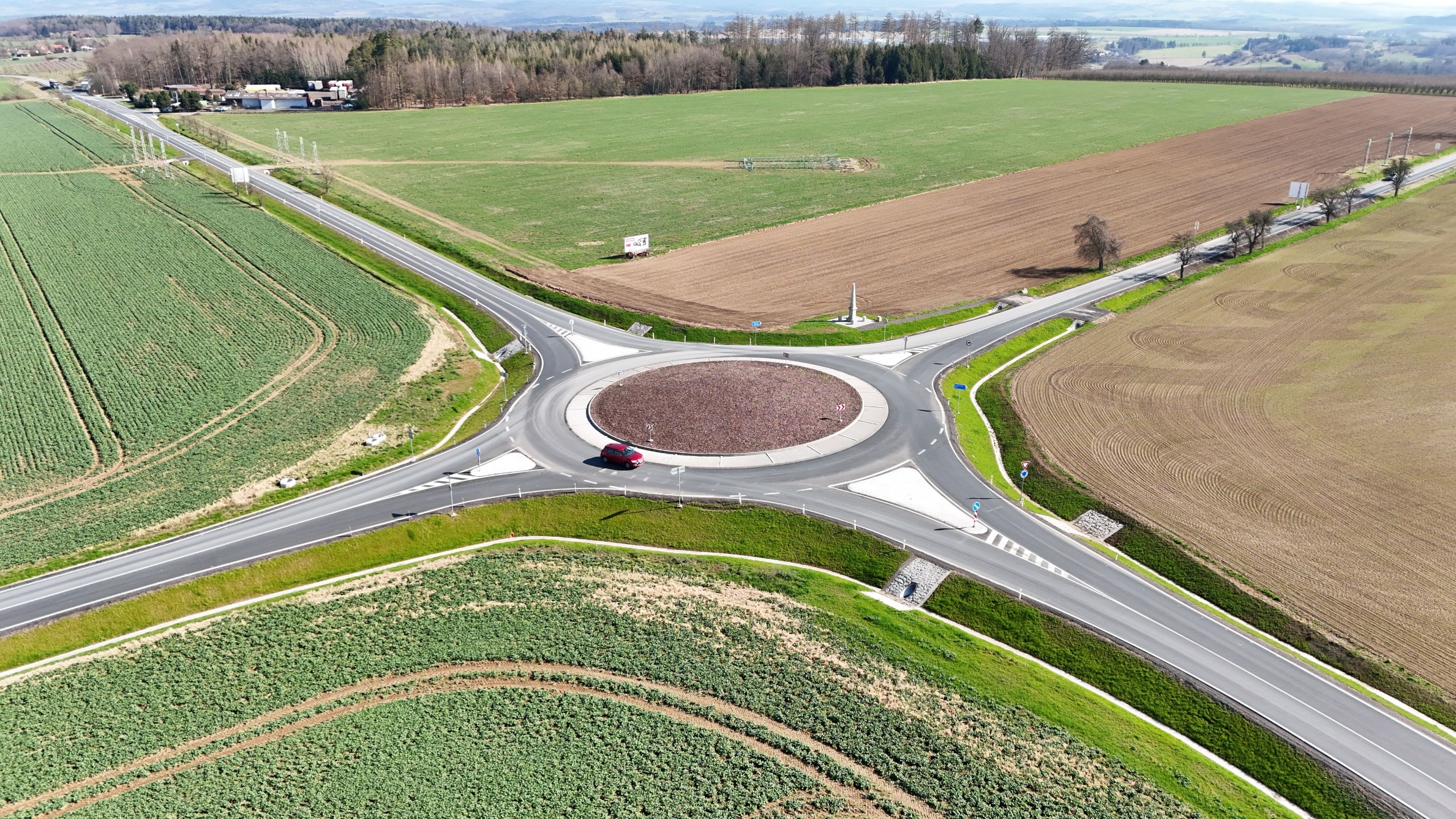 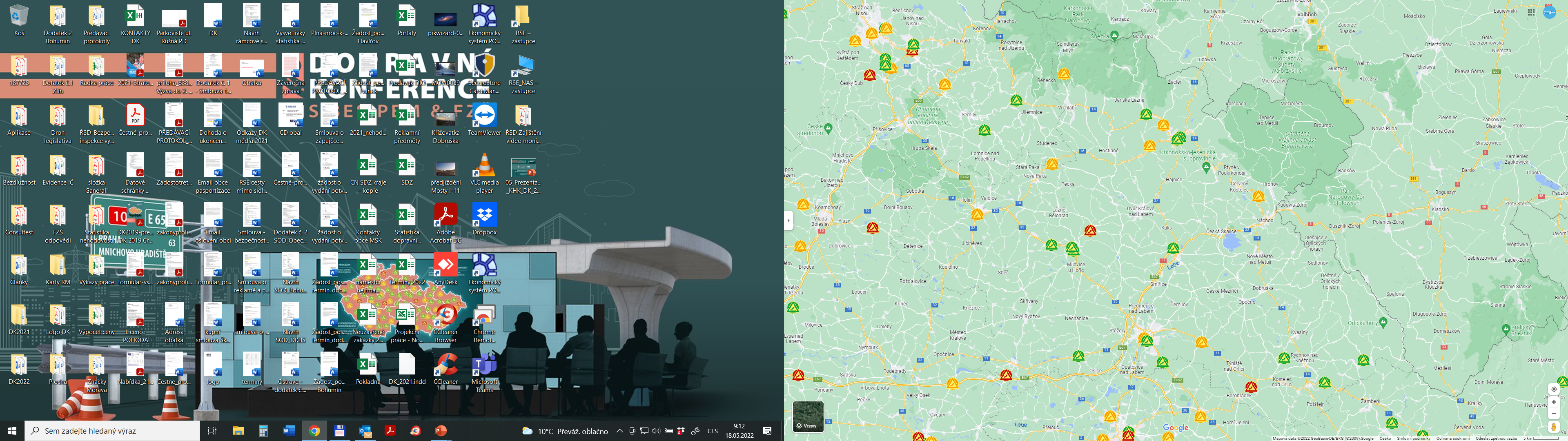 Křižovatka II/321 a III/3211 u Třebešova
Křižovatka II/321 a III/3211 u Třebešova
2020 – Proběhlo doplnění a zvýraznění VDZ a SDZ, byly doplněny směrové sloupky bylo provedeno zatrubnění příkopu.
2025 – 2024 nahrazeno OK
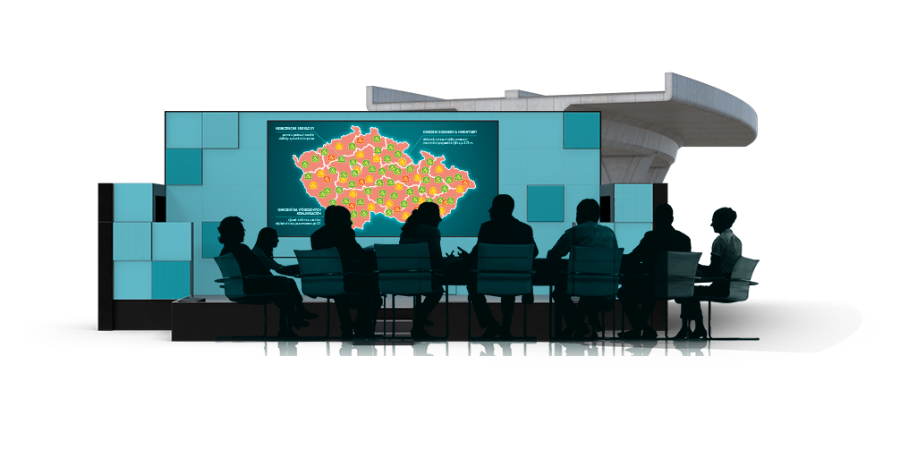 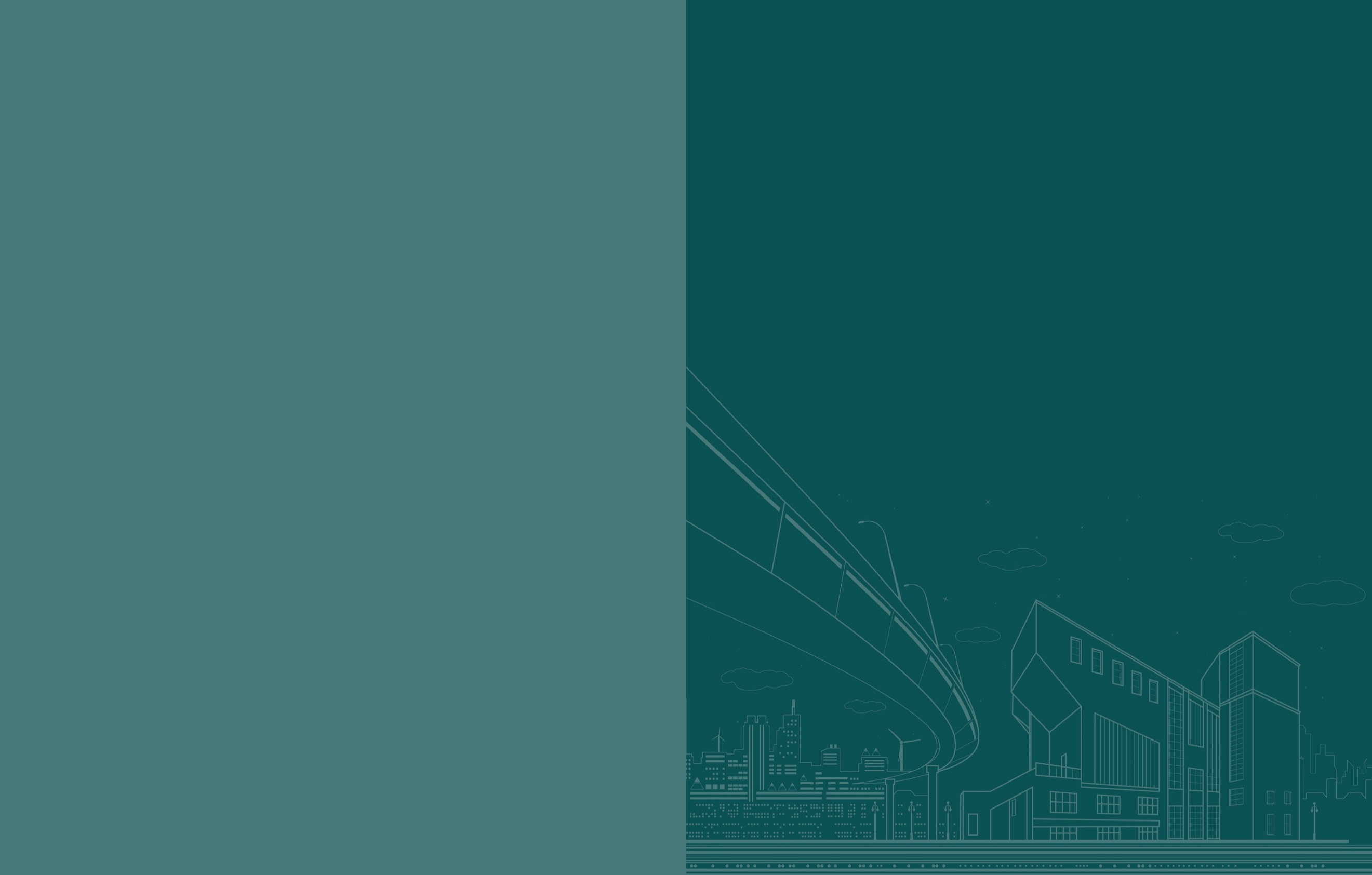 Realizovaná opatření  Královéhradecký kraj
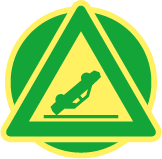 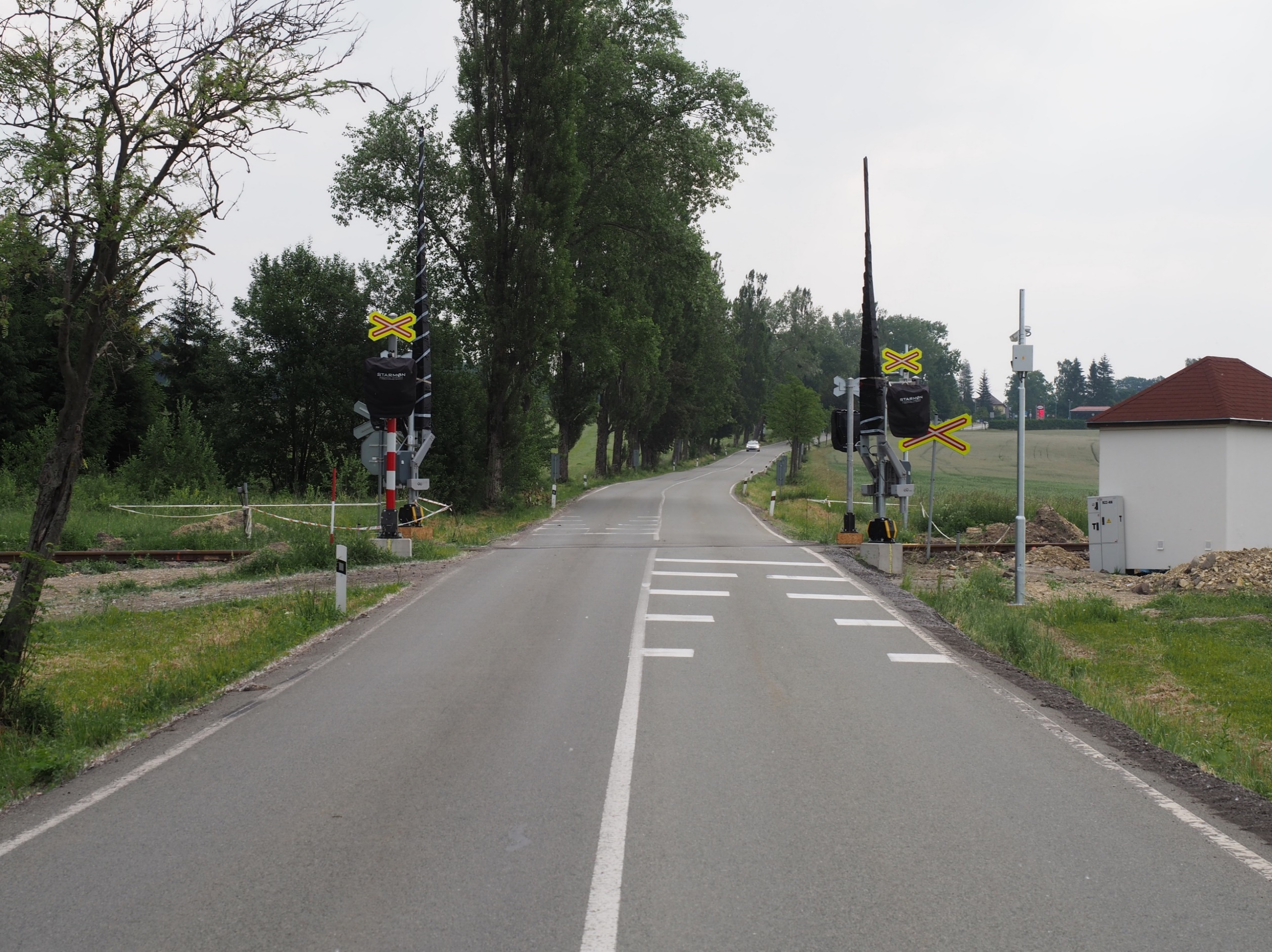 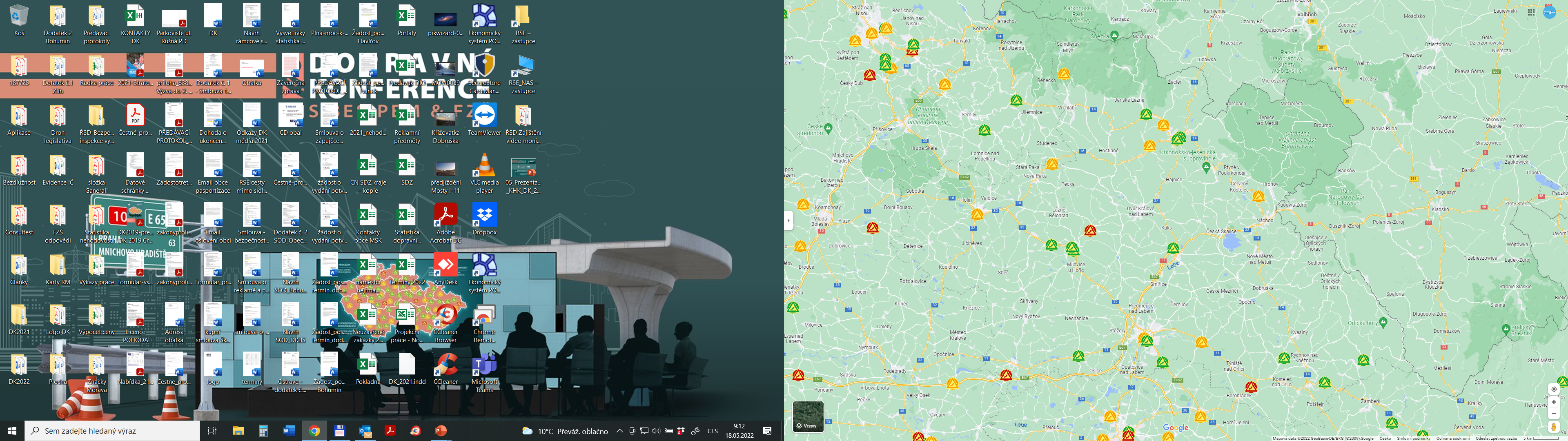 Železniční přejezd na silnici II/319 u Rokytnice v Orlic. horách
V roce 2018 proběhla realizace stavby přejezdového zabezpečovacího zařízení se závorami.
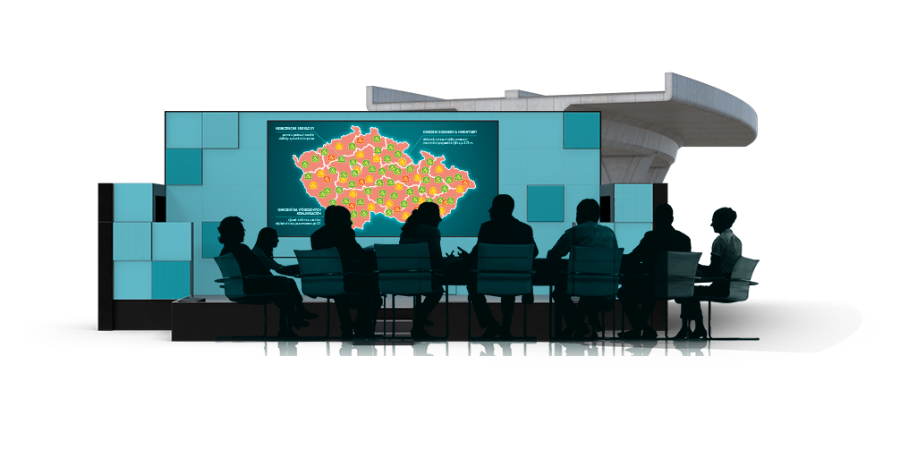 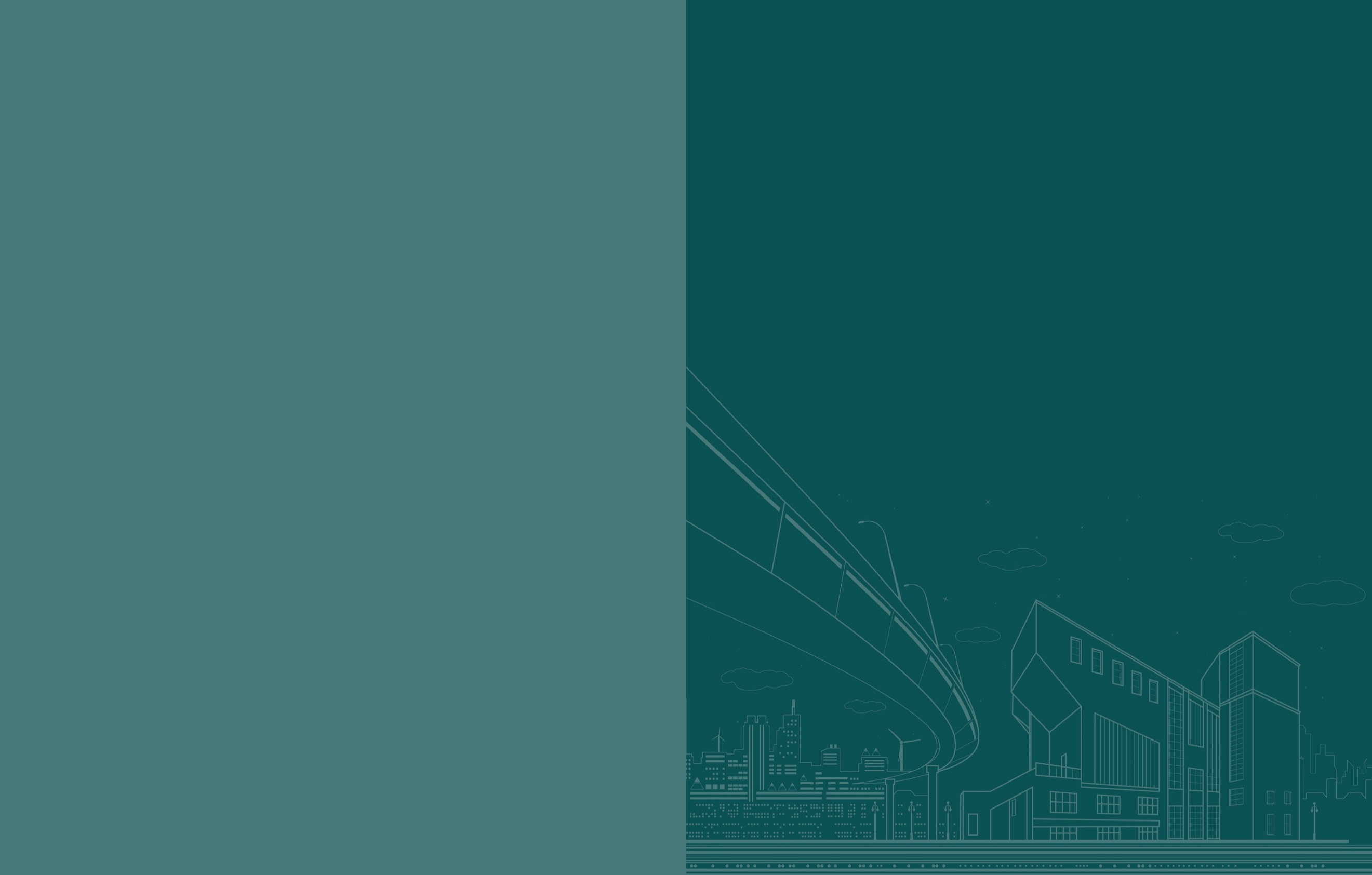 Realizovaná opatření  Královéhradecký kraj
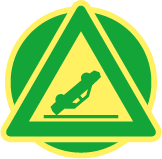 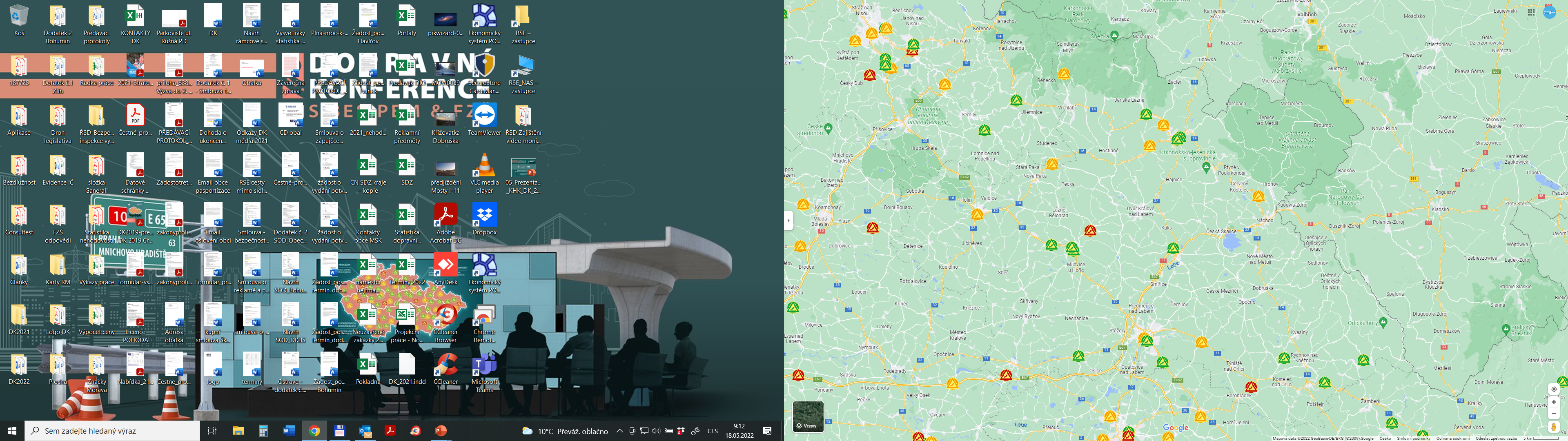 Křižovatka na silnici I/16 v Trutnově
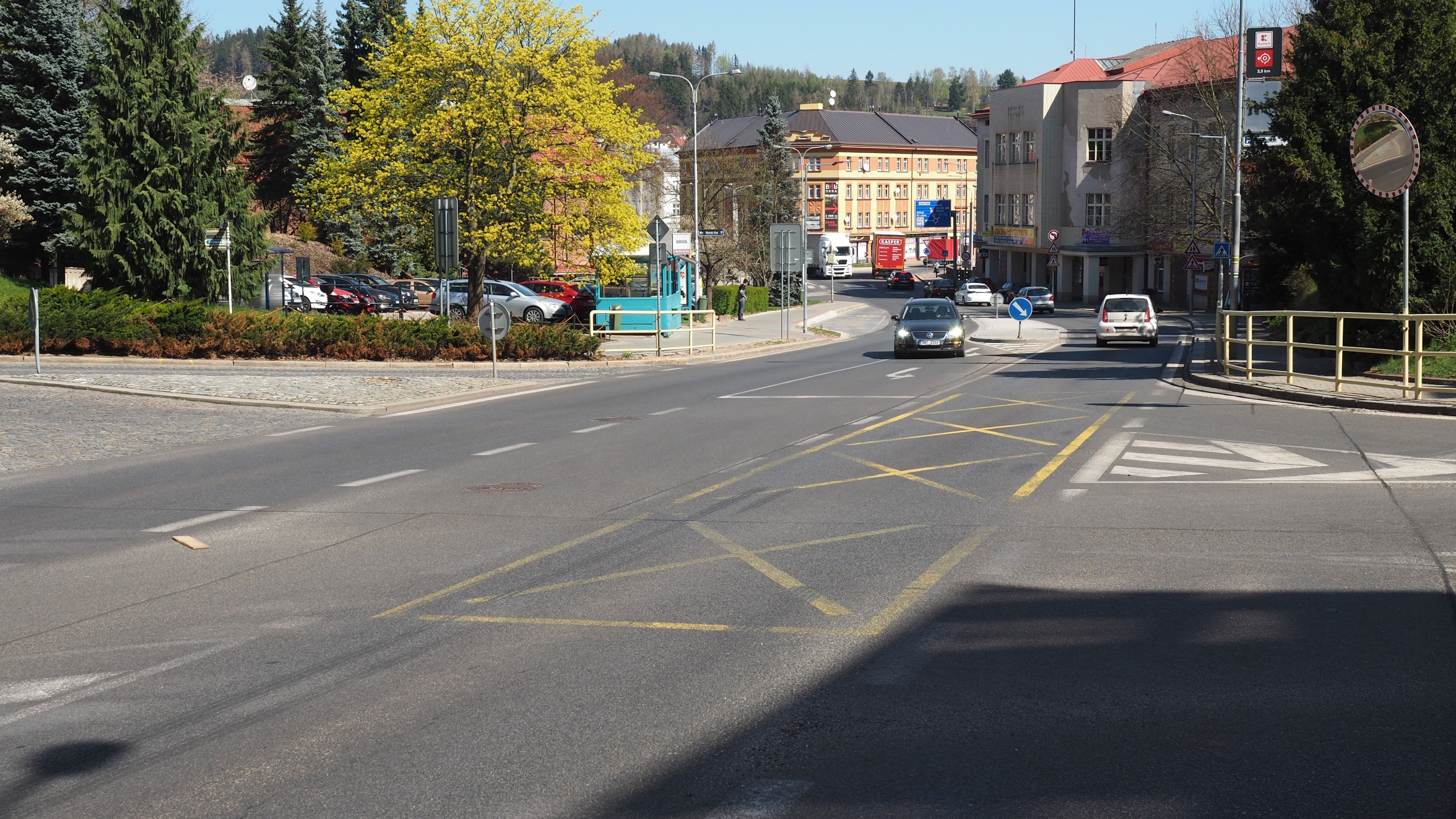 Křižovatka na silnici I/16 v Trutnově
2021 – Proběhlo přesunutí přechodu pro chodce a umístění ostrůvku. Čeká se na obchvat Trutnova silnice D11.
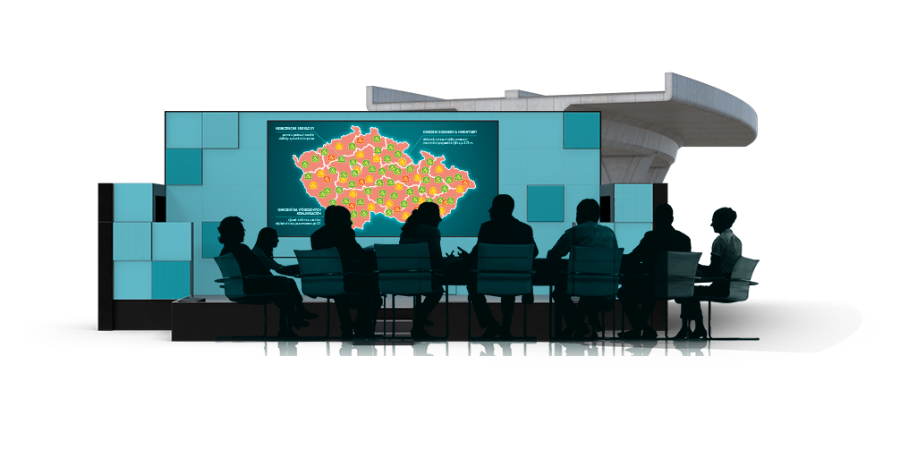 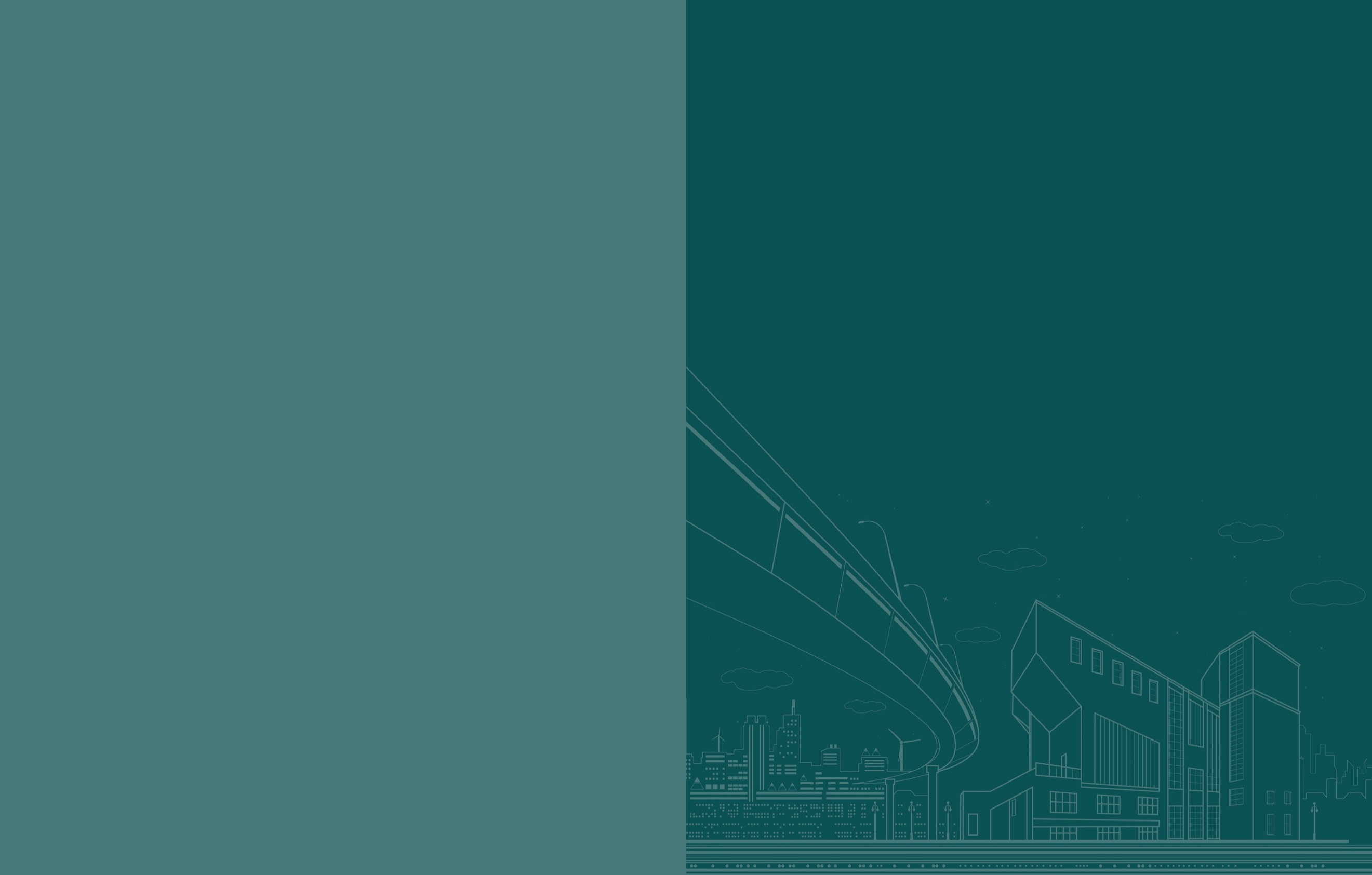 Realizovaná opatření  Královéhradecký kraj
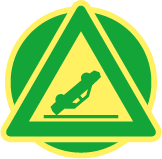 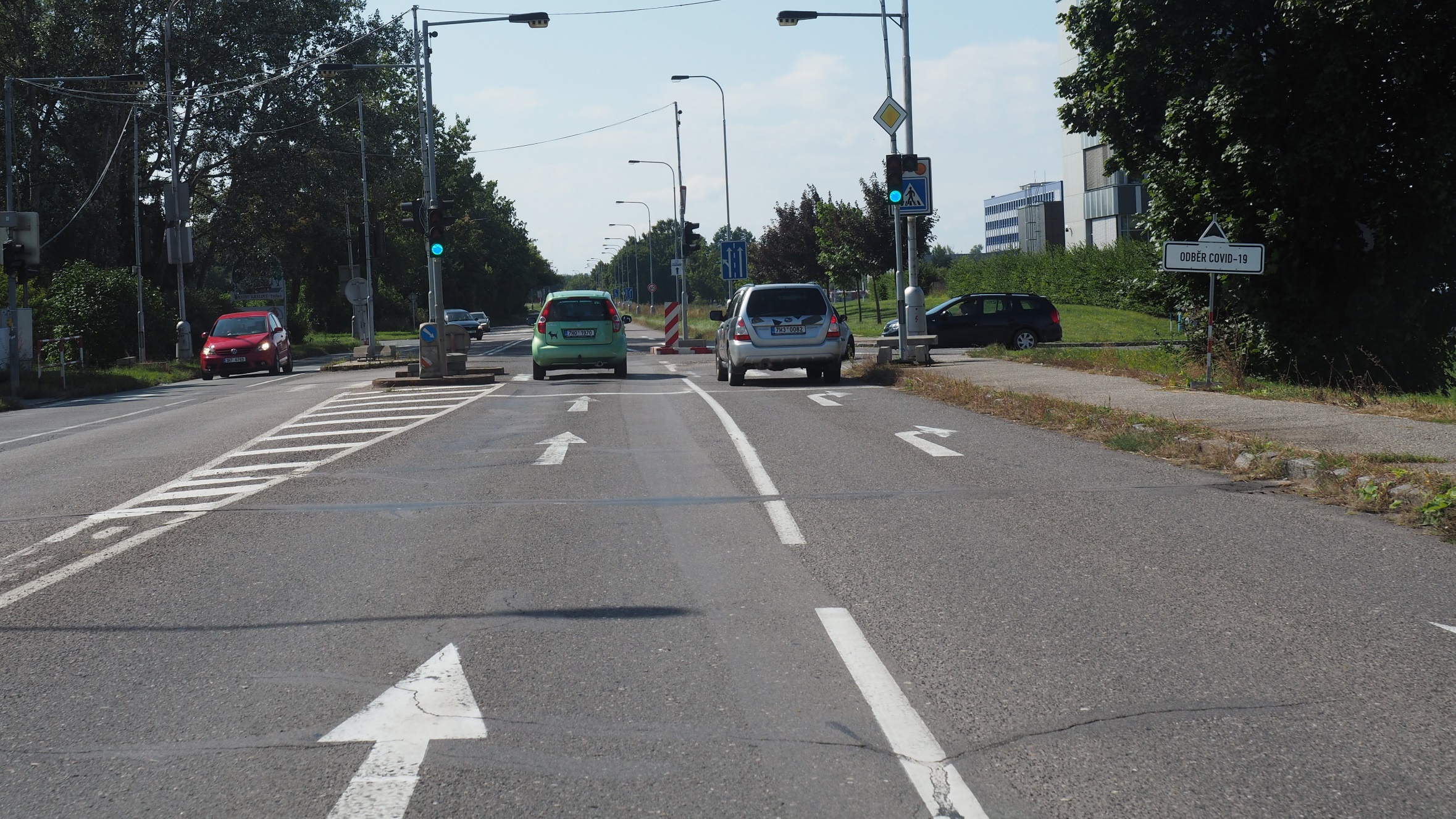 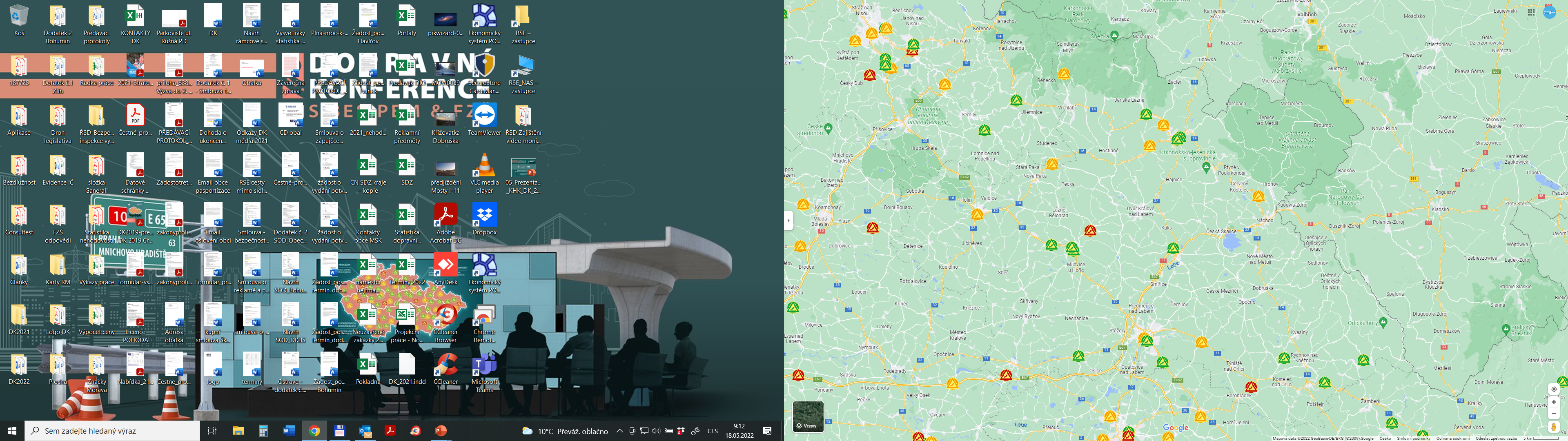 Křižovatka na ul. Zborovské v Hradci Králové
Křižovatka na ul. Zborovské v Hradci Králové
2021 – Město Hradec Králové umístilo světelné signalizační zařízení.
2025 – Bude provedena úprava v souvislosti s přestavbou křižovatky Mileta
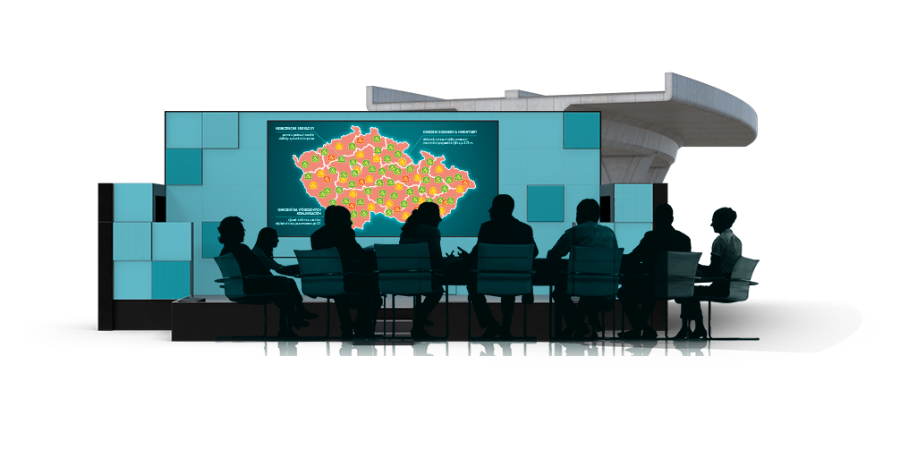 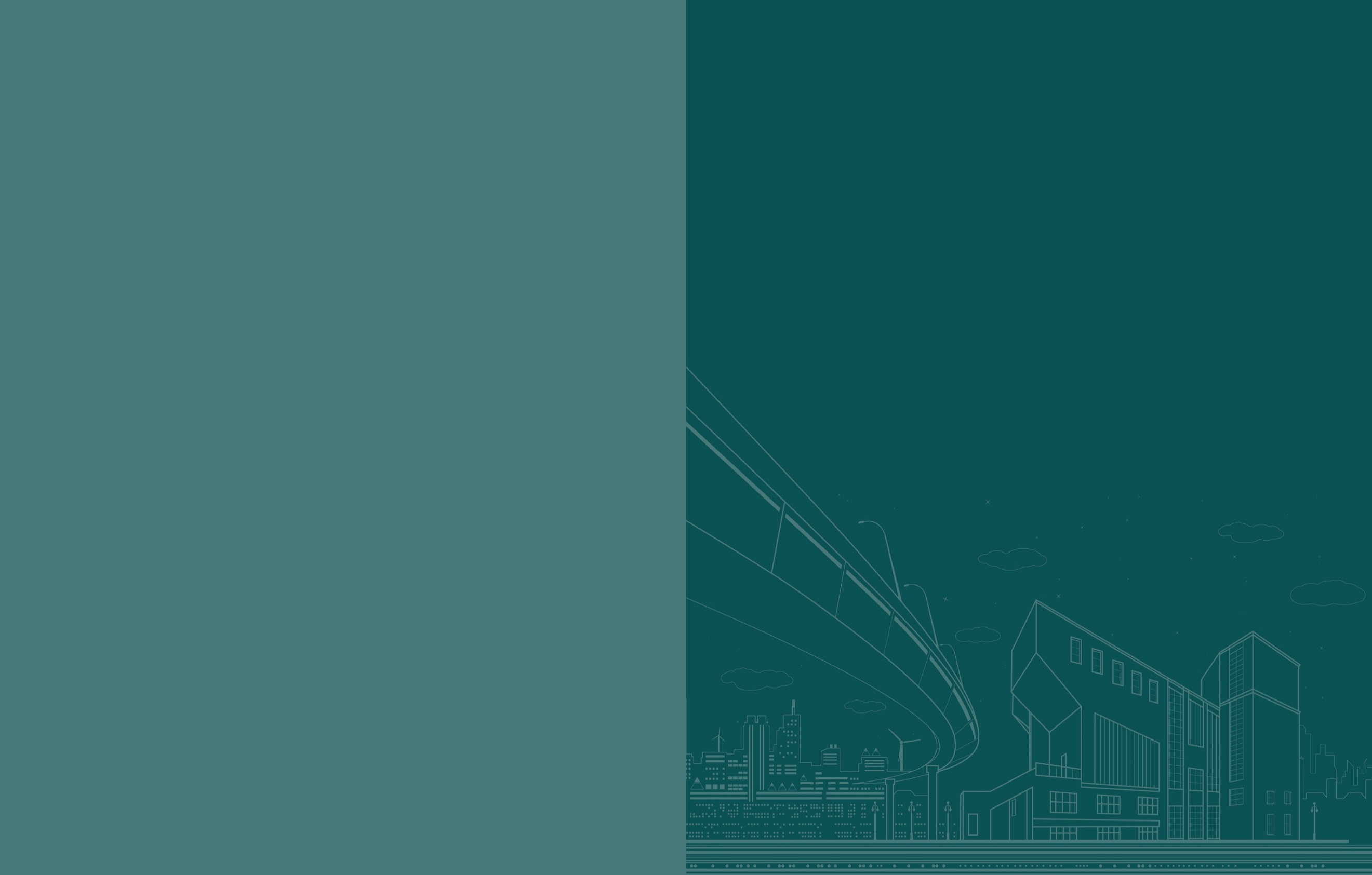 Realizovaná opatření  Královéhradecký kraj
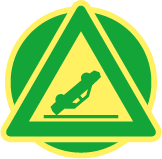 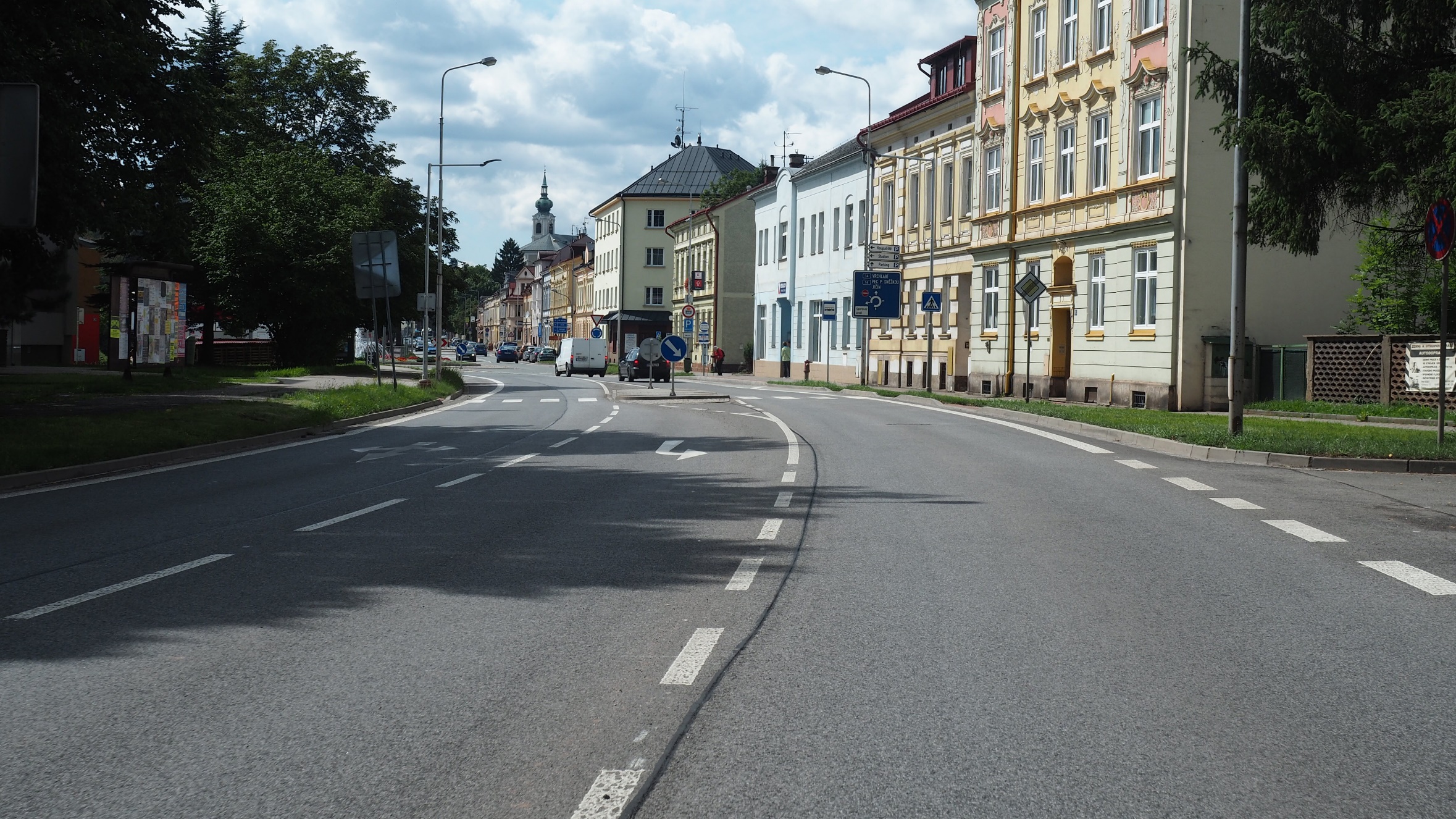 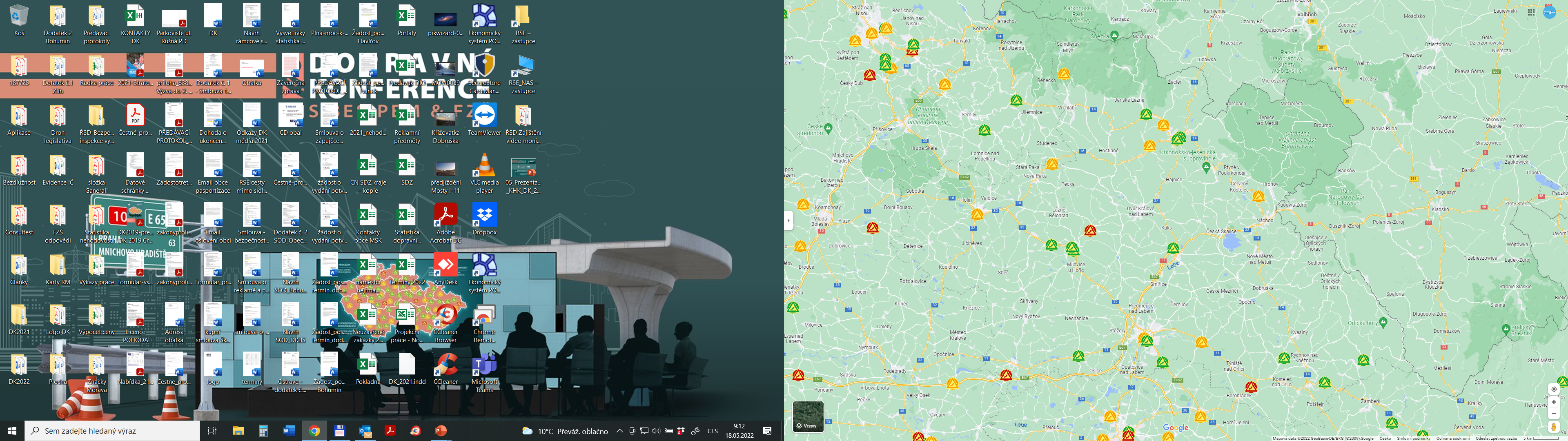 Přechod pro chodce přes silnici I/16 v Trutnově
Přechod pro chodce přes silnici I/16 v Trutnově
2021 – Došlo k opravě vozovky a došlo ke zrušení přechodu pro chodce.
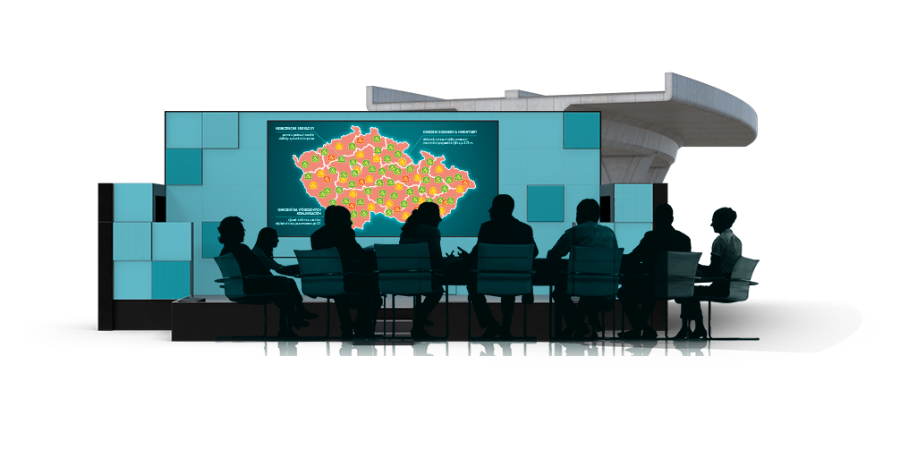 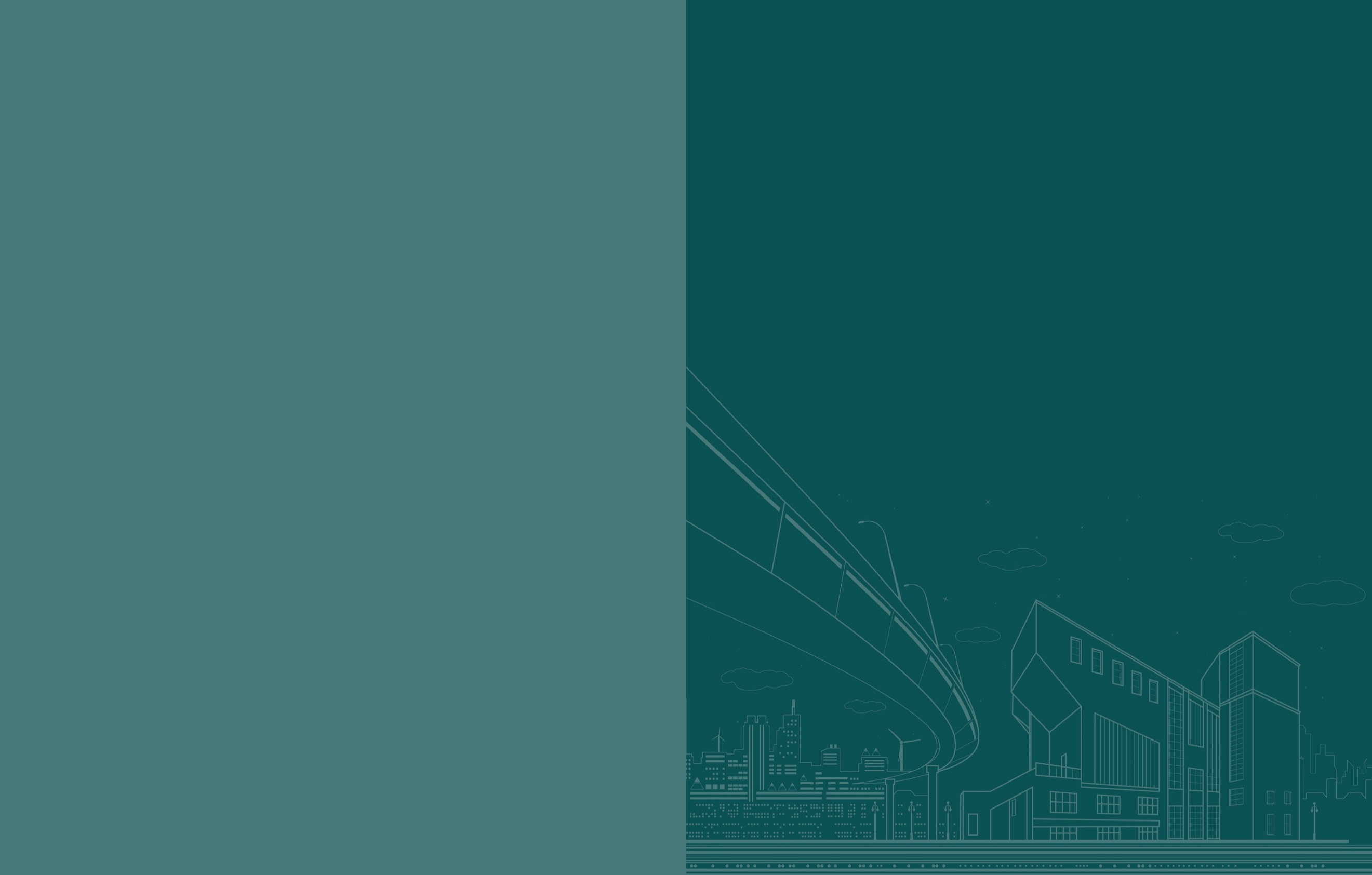 Realizovaná opatření  Královéhradecký kraj
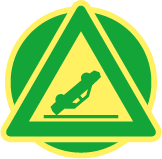 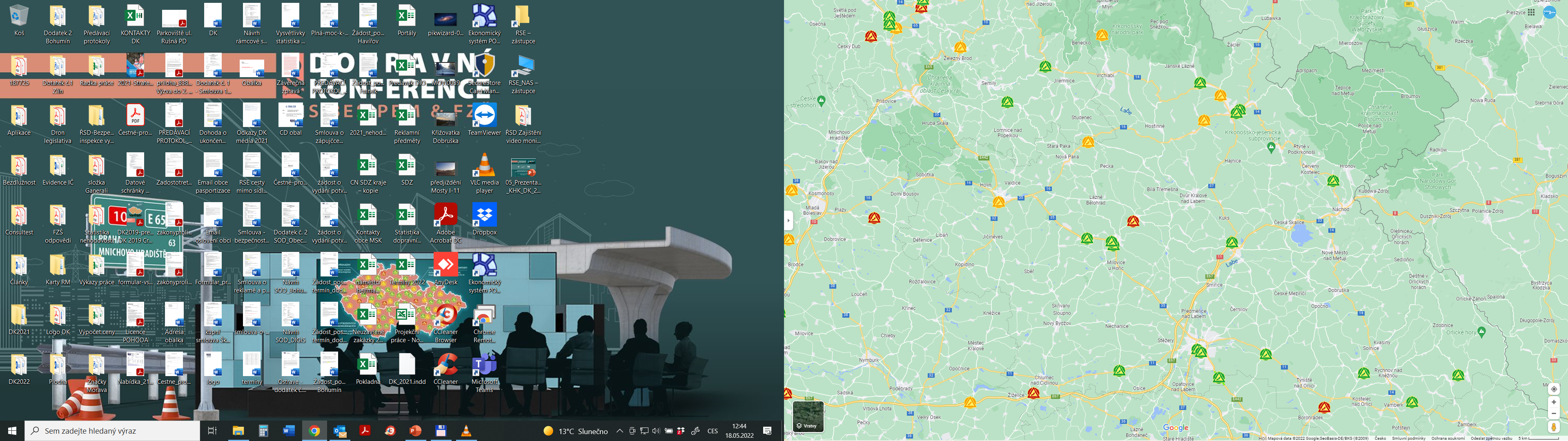 Přechod pro chodce přes silnici I/16 v Trutnově
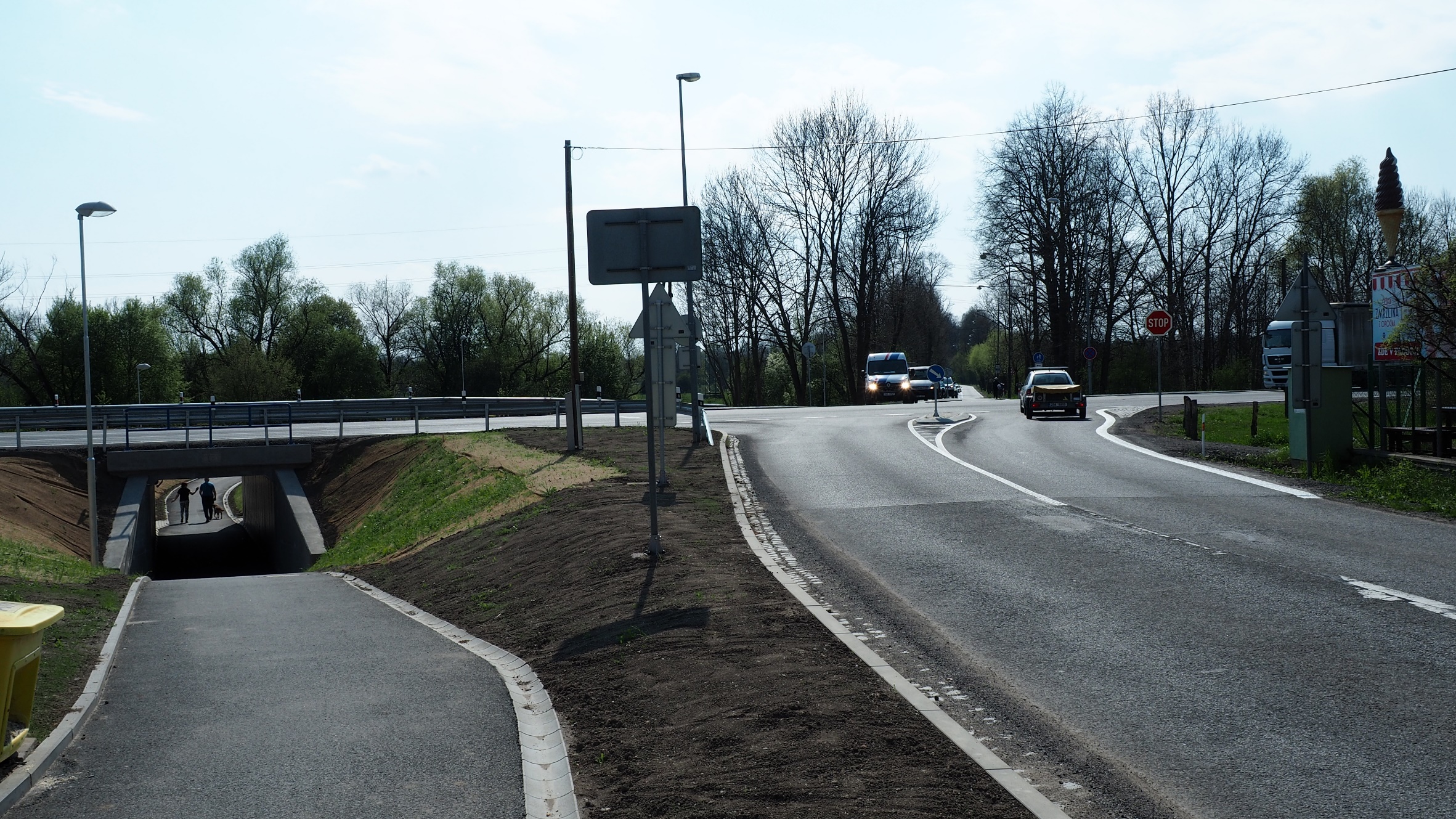 Křižovatka silnic I/11 a II/298,Třebechovice pod Orebem
V roce 2021 došlo úpravě křižovatky a k podchodu pro pěší a cyklisty.
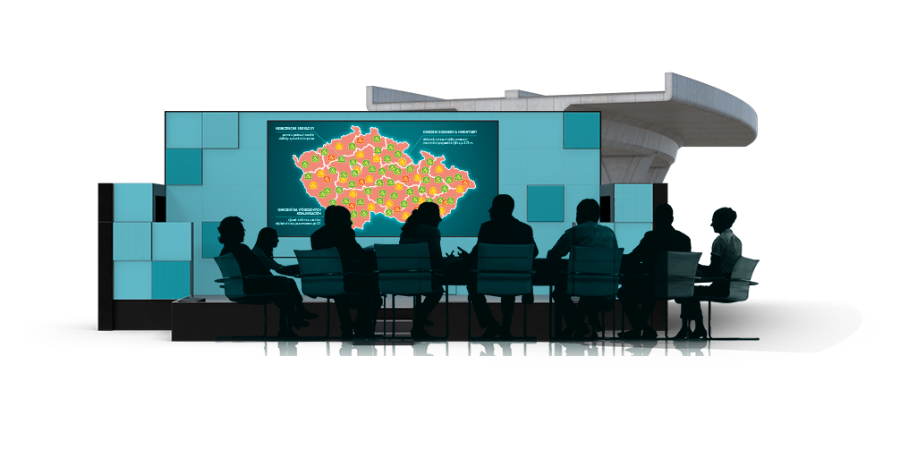 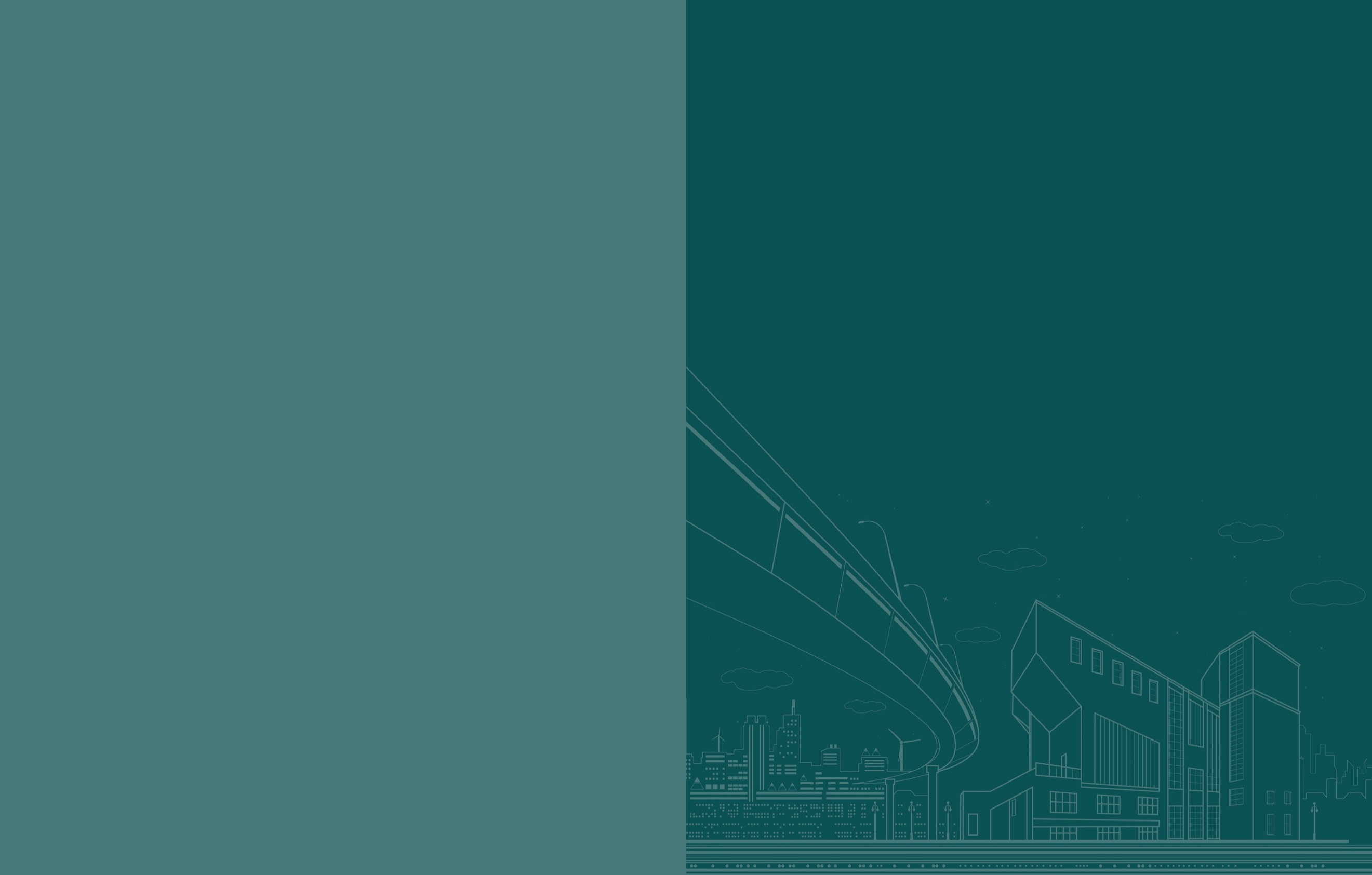 Realizovaná opatření  Královéhradecký kraj
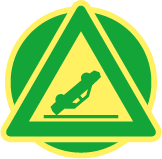 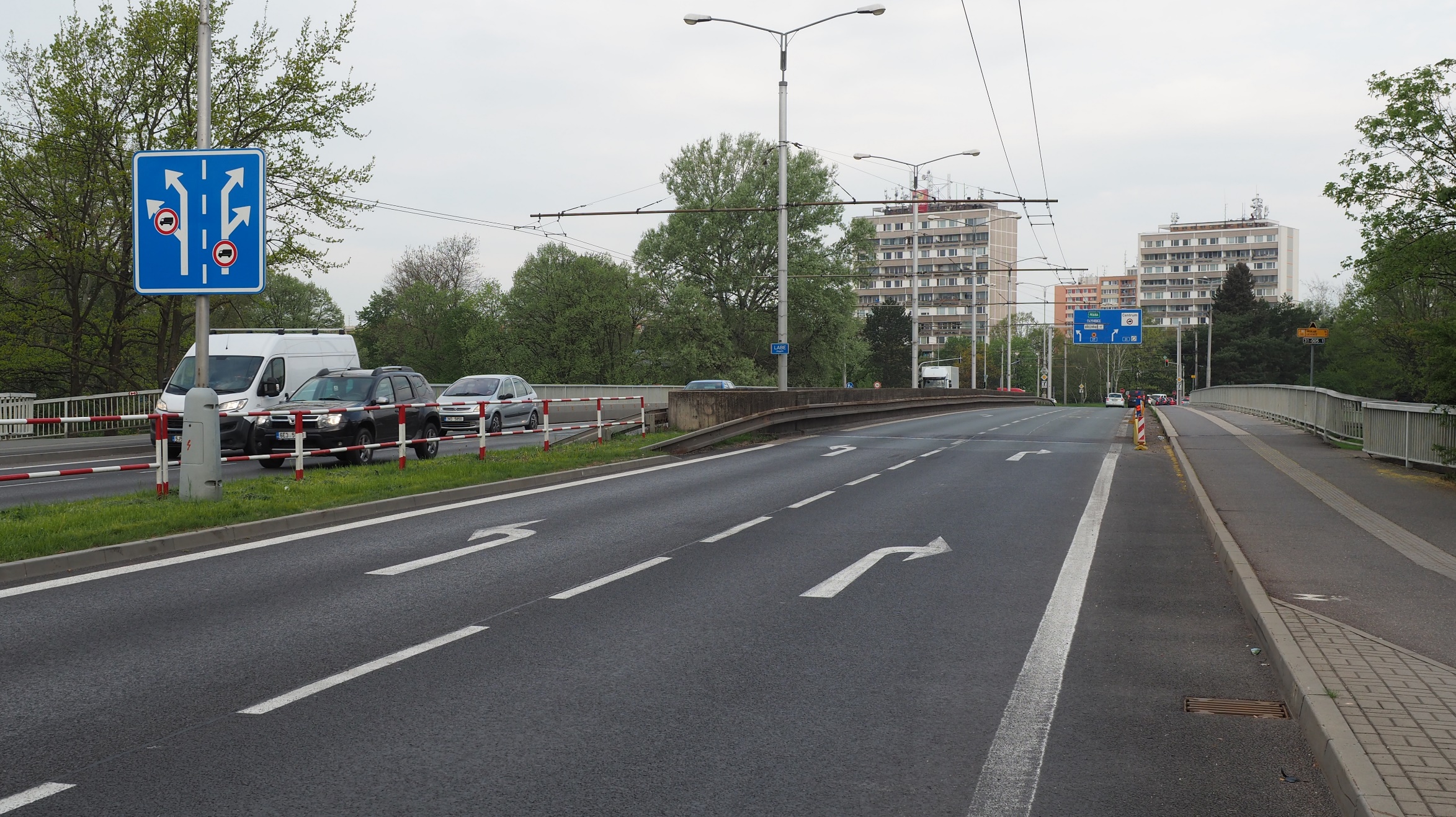 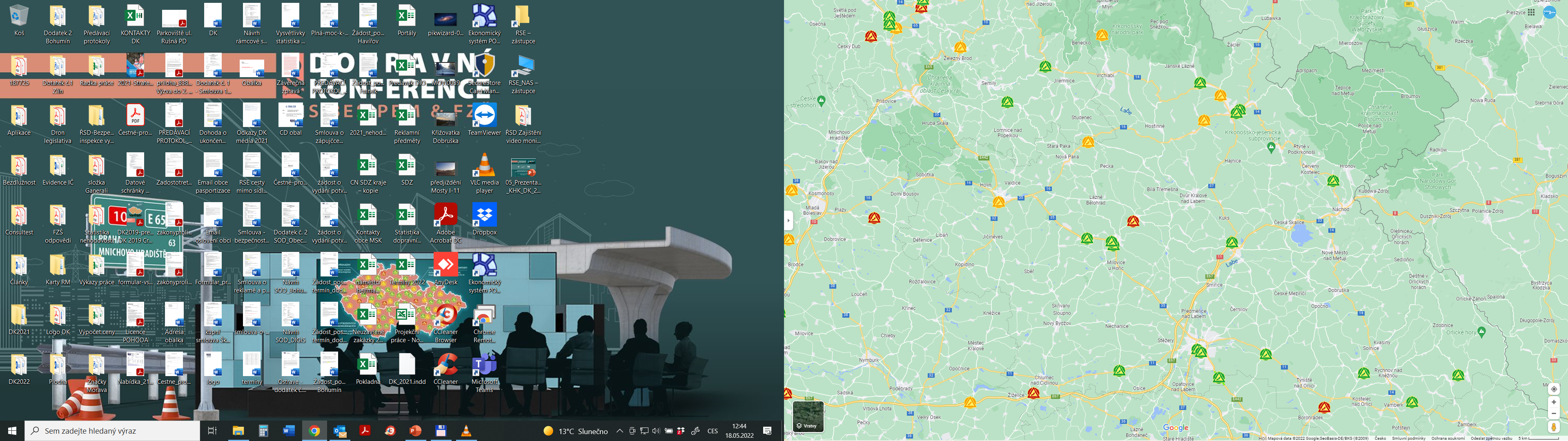 Přechod pro chodce přes silnici I/16 v Trutnově
Úsek silnice I/31 v Hradci Králové u Fakultní nemocnice
V roce 2021 došlo obnově živičného krytu, a proveden nástřik VDZ. Pokles dopravy tranzit ubývá zapříčiněno D35 pokles nehodovosti.
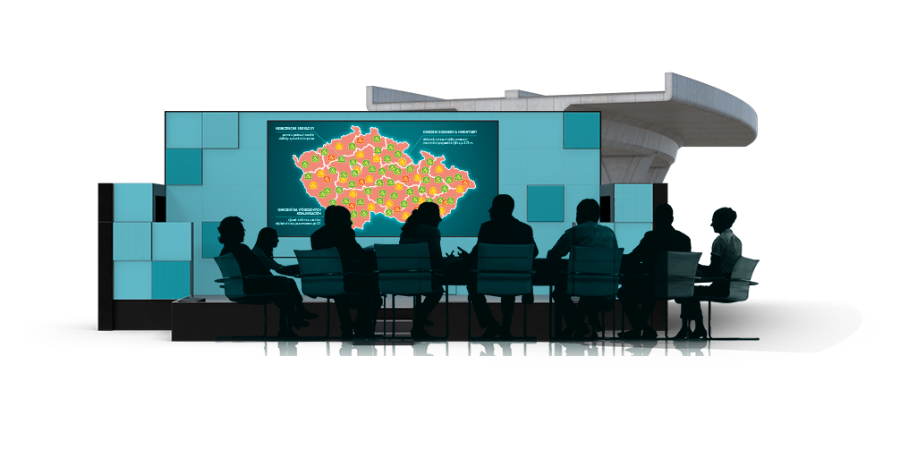 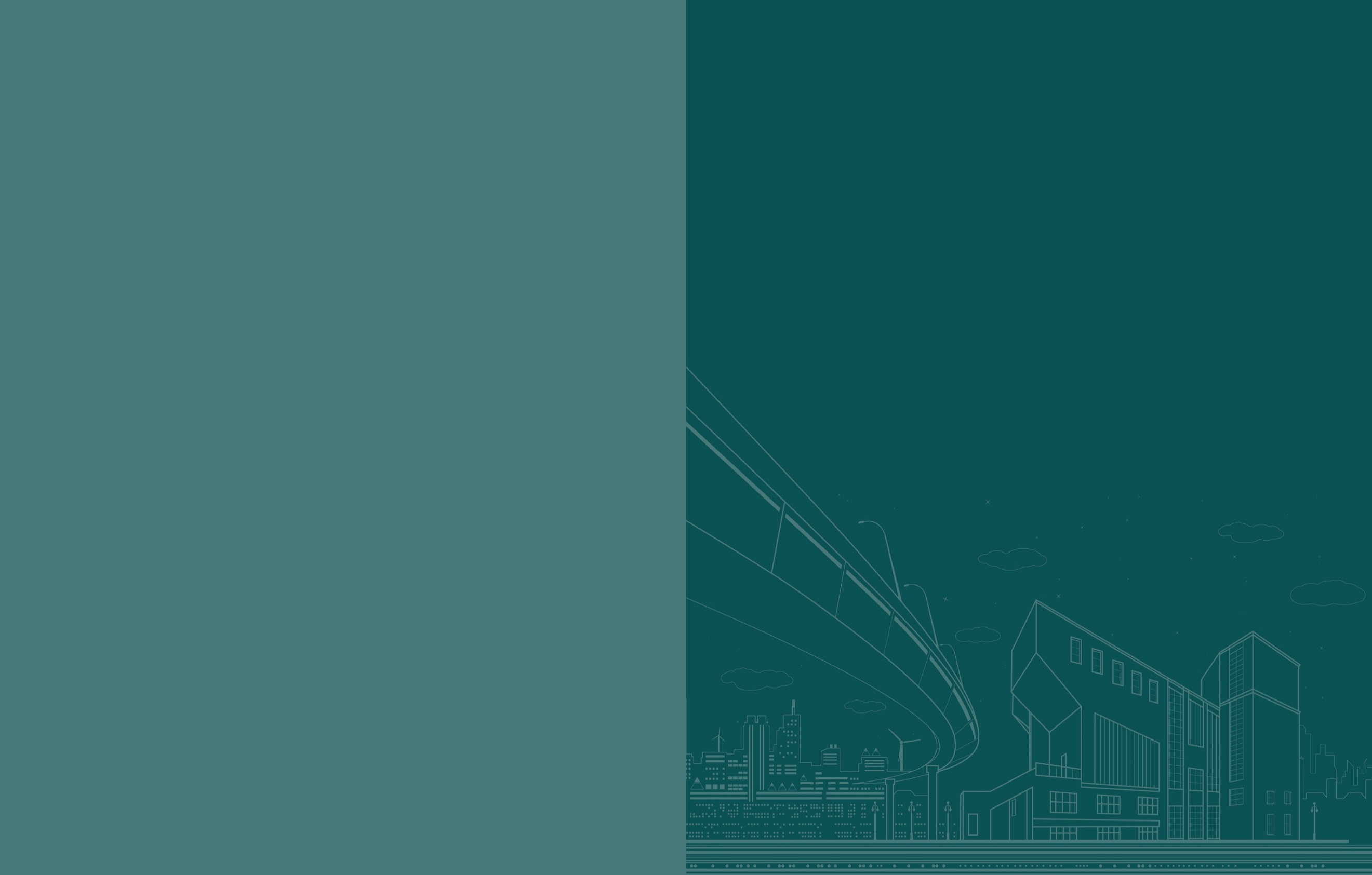 Realizovaná opatření  Královéhradecký kraj
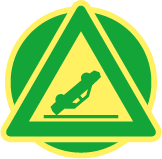 Křižovatka na I/14 u trutnova
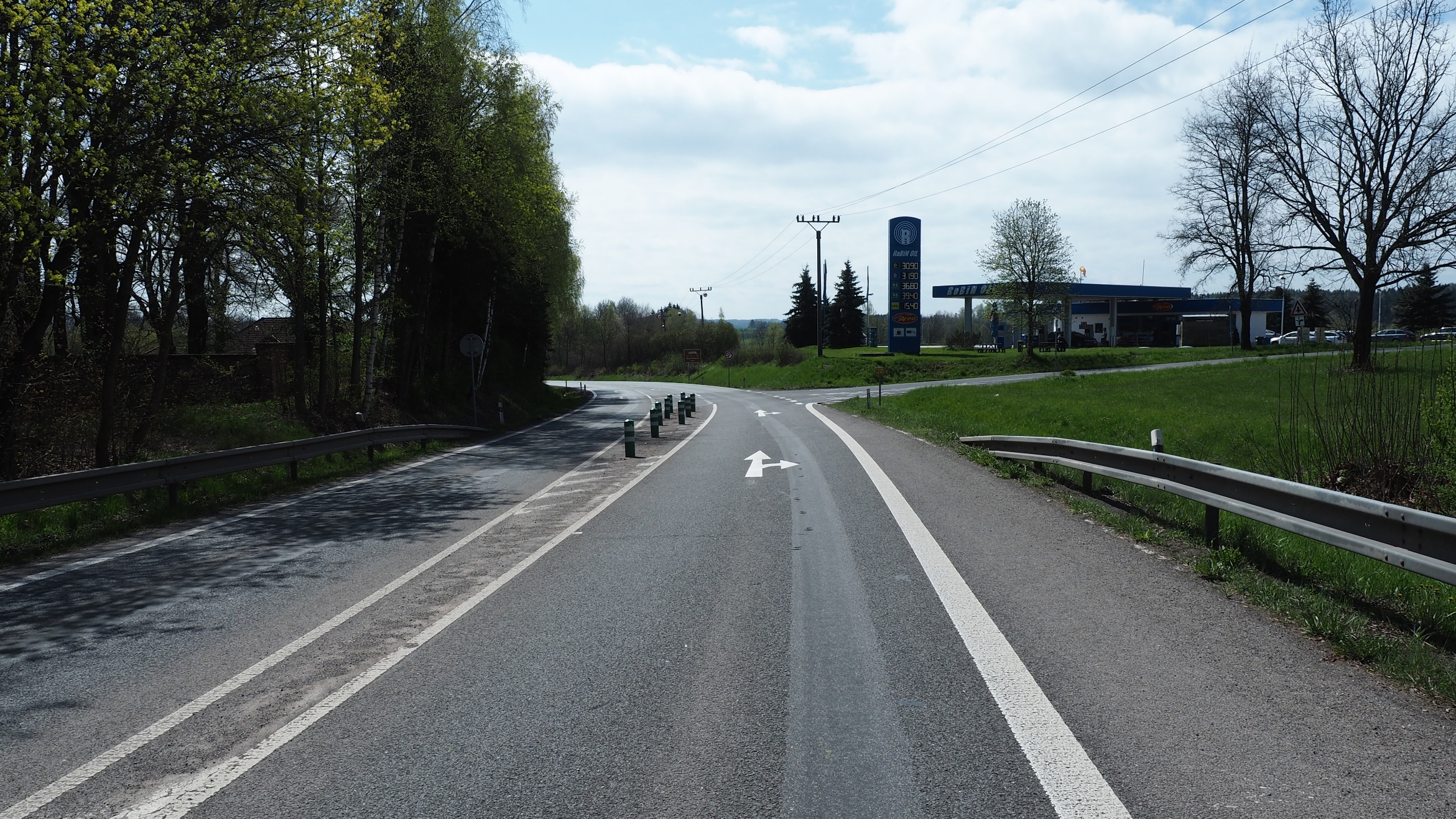 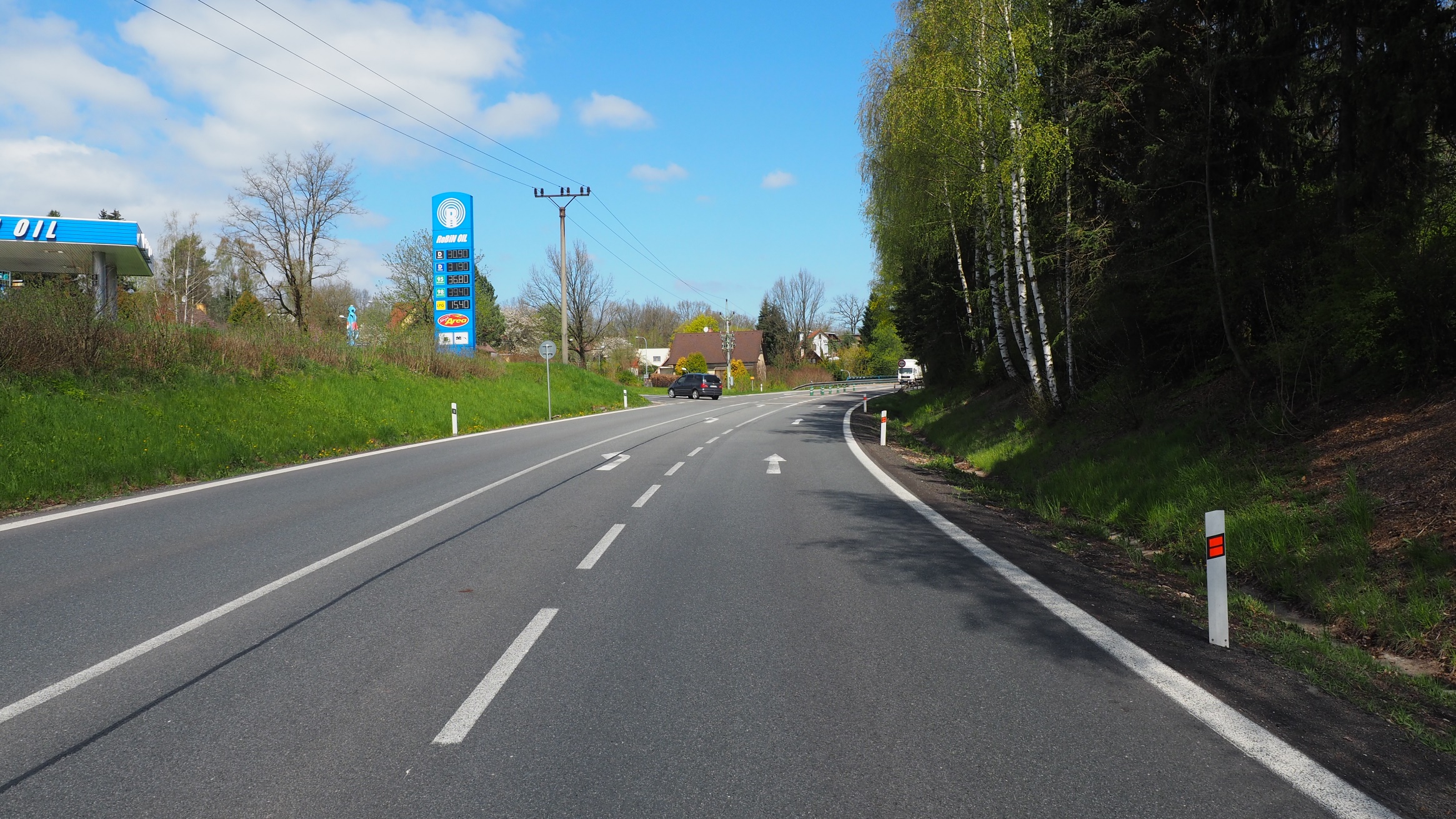 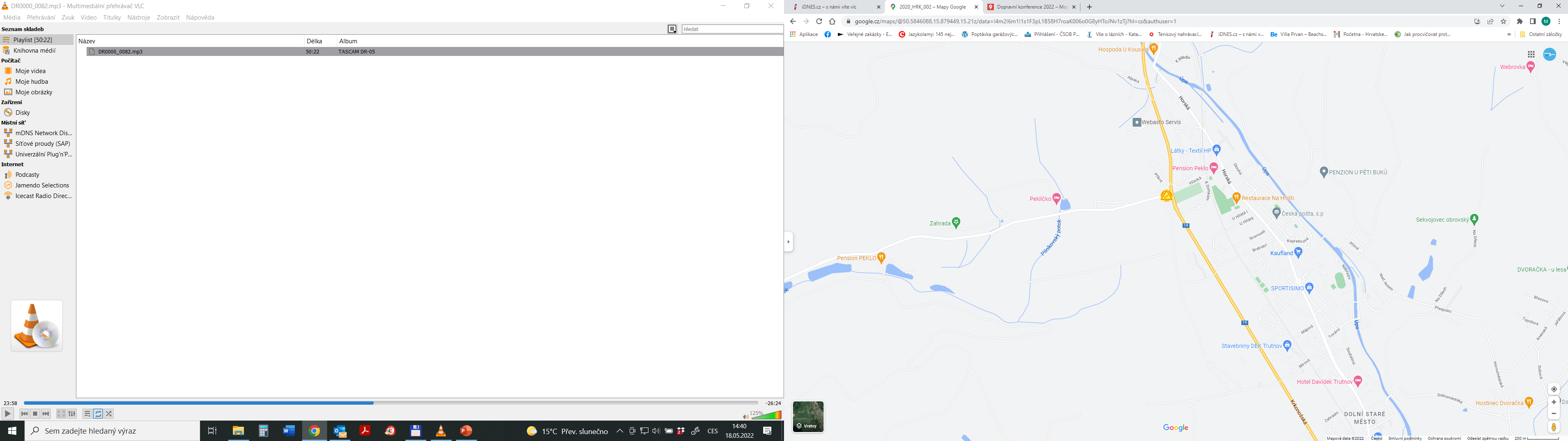 Rizikovost – Rychlost na hlavní komunikaci objíždění odbočujících vozidel.
2021 – ŘSD připracuje rekonstrukci křižovatky, proveden audit, balisety, VDZ a realizace proběhne v roce 2022.  
2023 – Provedena bezpečností inspekce. Výše uvedené úpravy realizovány, budou ještě opraveny a doplněny VDZ i návazné komunikace nižších tříd. Krajská komunikace ještě v letošním roce.
2024 – Obnova VDZ na opravené silnici (výměna krytu) III.třídy 01415
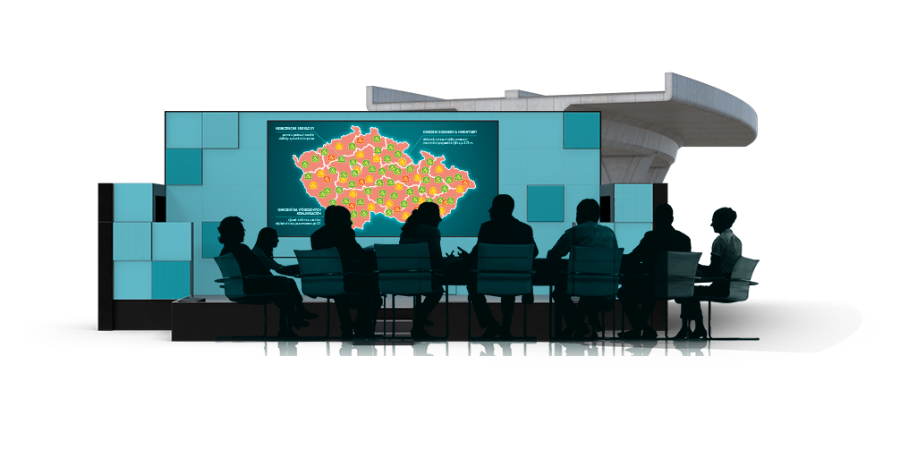 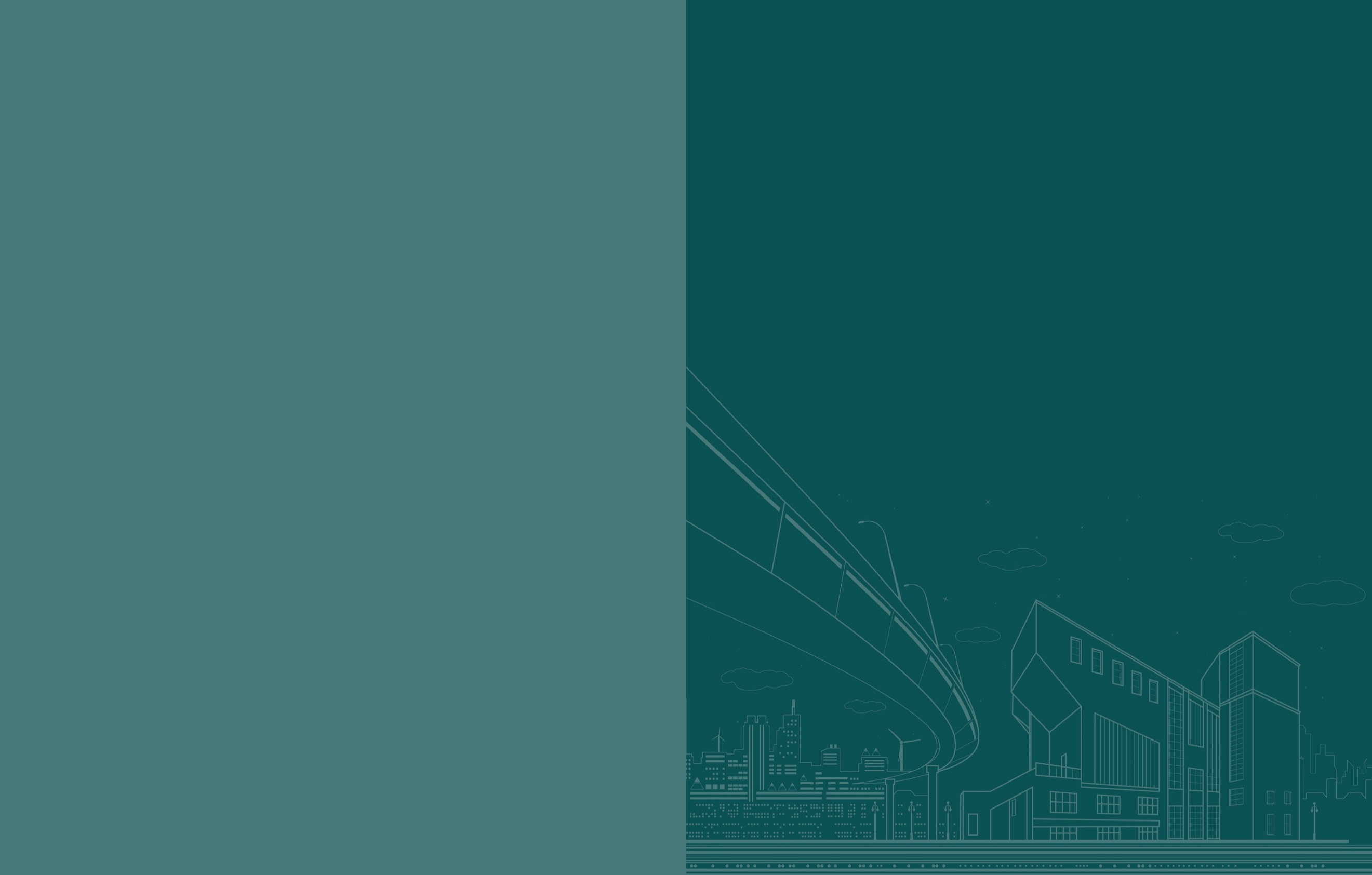 Realizovaná opatření  Královéhradecký kraj
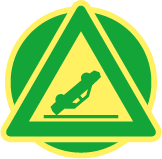 Úsek silnice I/36 u obce Čestice
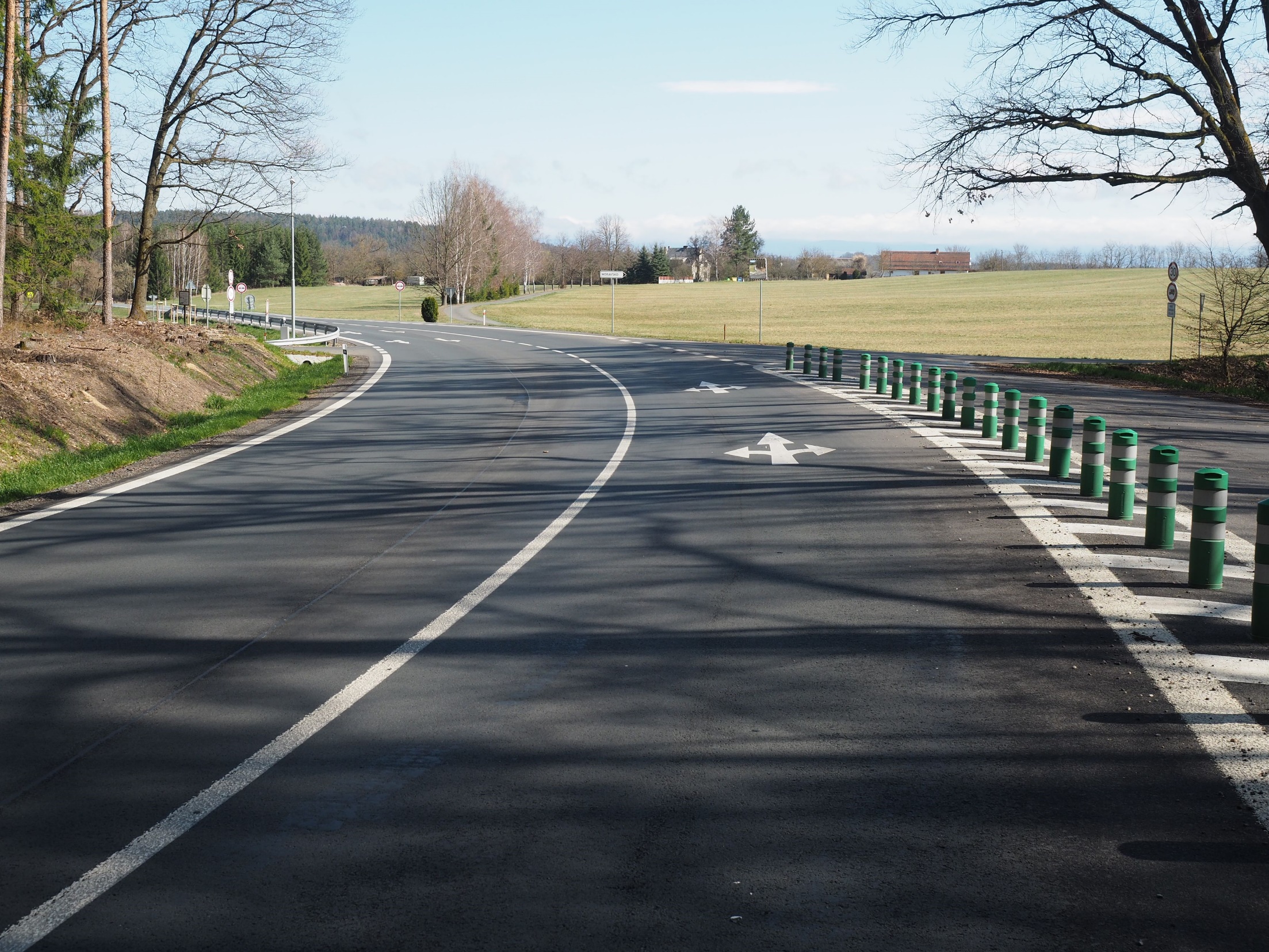 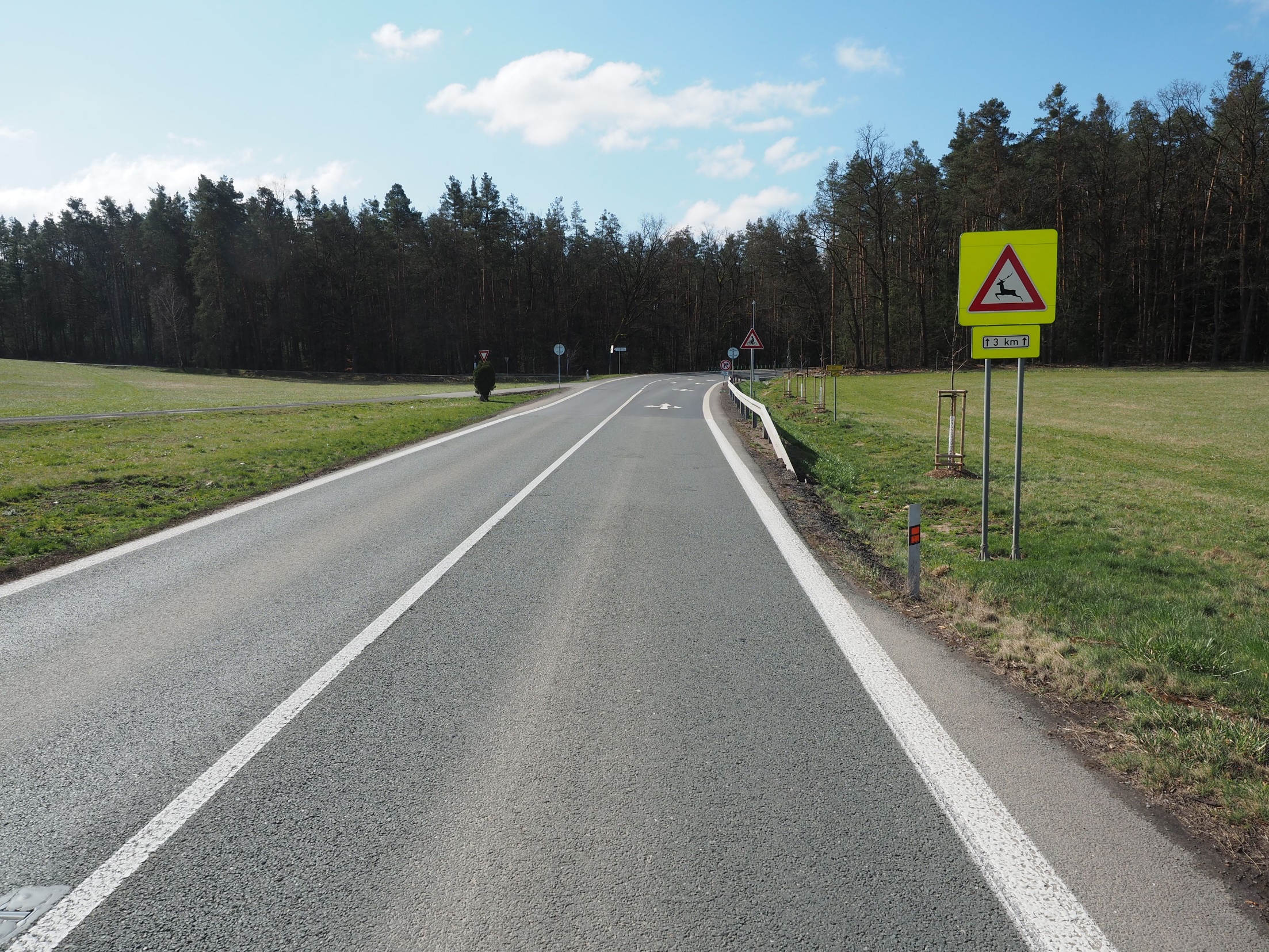 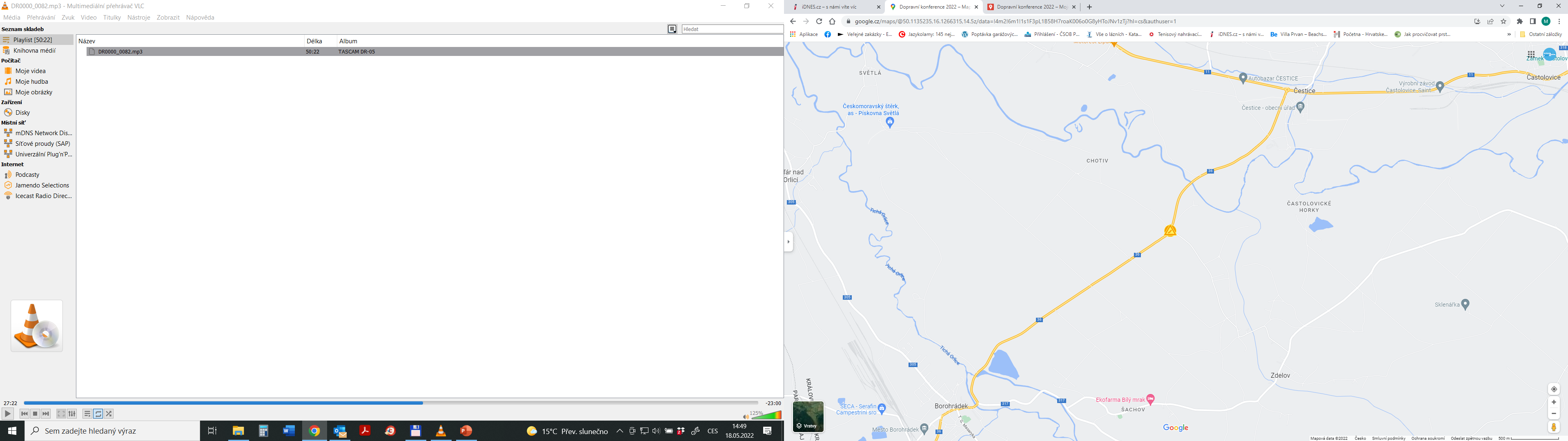 Rizikovost – Horší čitelnost průběhu oblouku, změna okolního prostředí
2022 – ŘSD připravuje rekonstrukci křižovatky.
2023 – Provedena bezpečnostní inspekce, na základě ní zadáno zpracování dokumentace (sloučené řízení) na úpravu křižovatky, zmenšení neorganizovaného prostoru, úprava nevyhovujícího příčného sklonu. Letos má být do konce července podána žádost o společné povelené.
2024 – Vybrán zhotovitel na kompletní úpravu křižovatky, dokončení letos
2025 – V roce 2024 zrealizováno
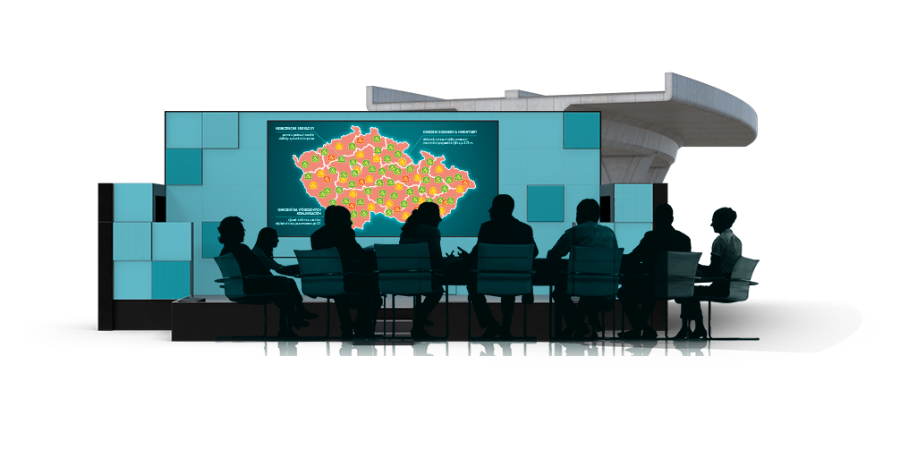 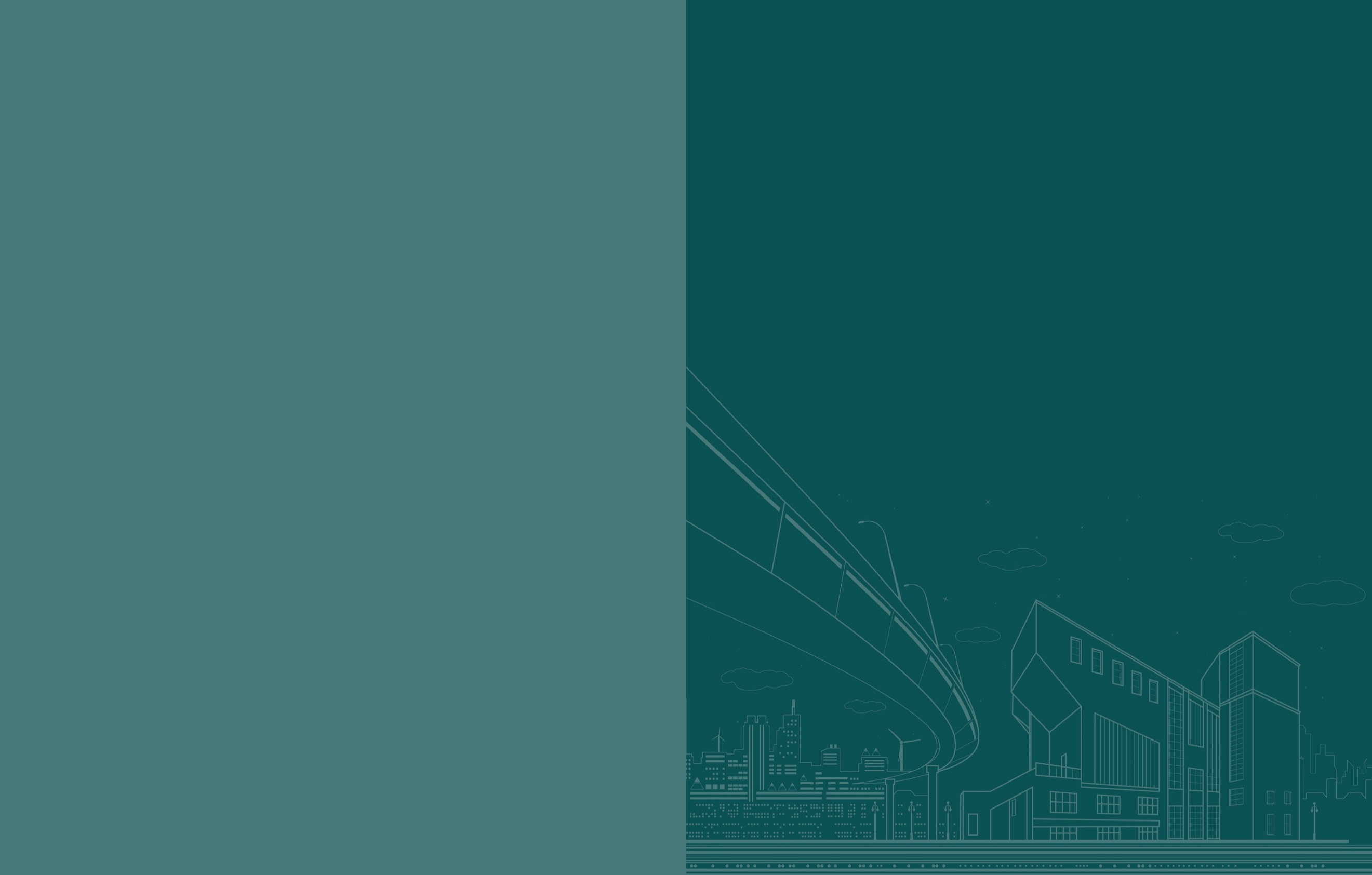 Realizovaná opatření  Královéhradecký kraj
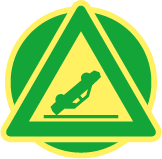 Úsek silnice II/324 u Lubna u Nechanic
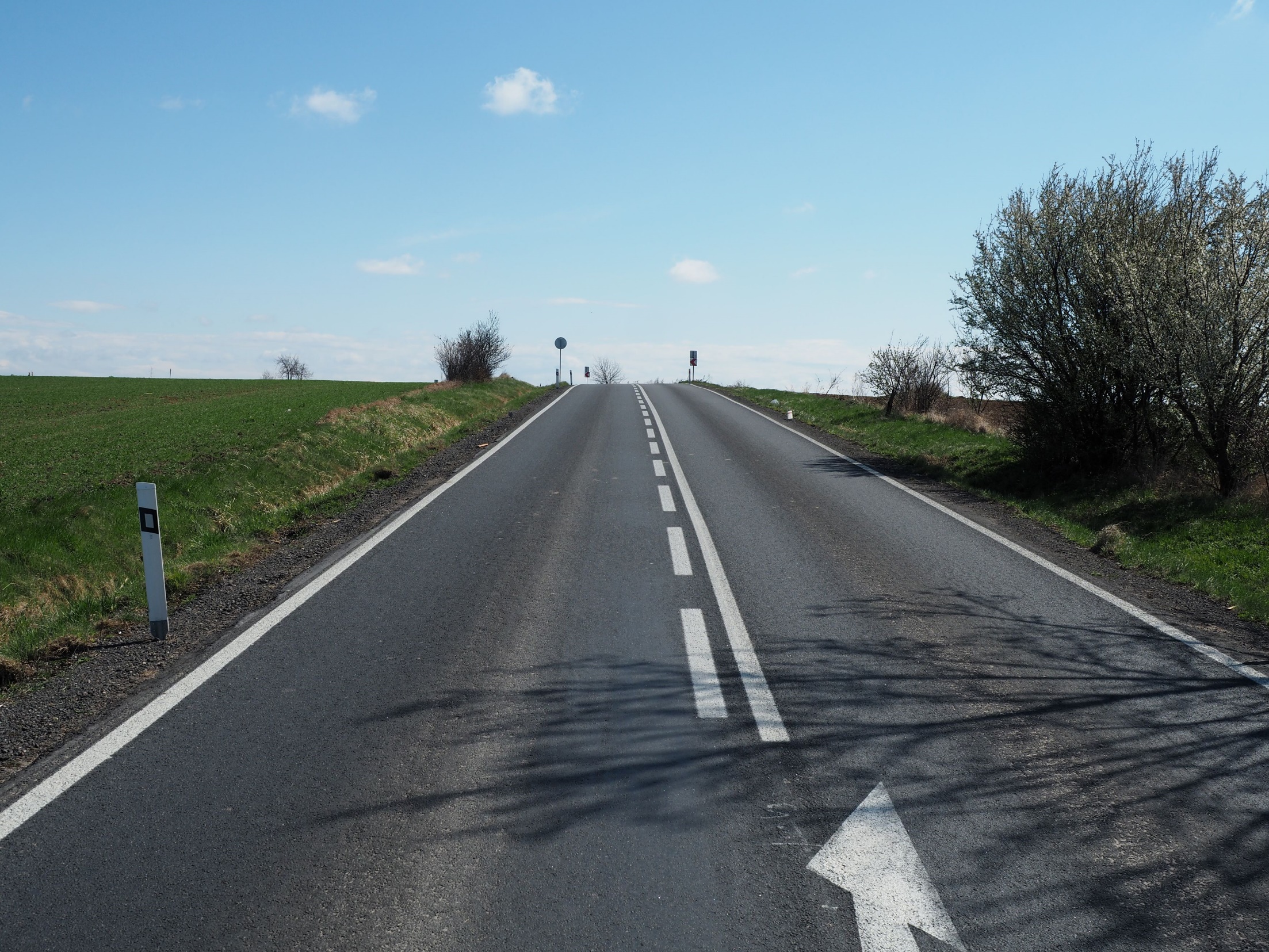 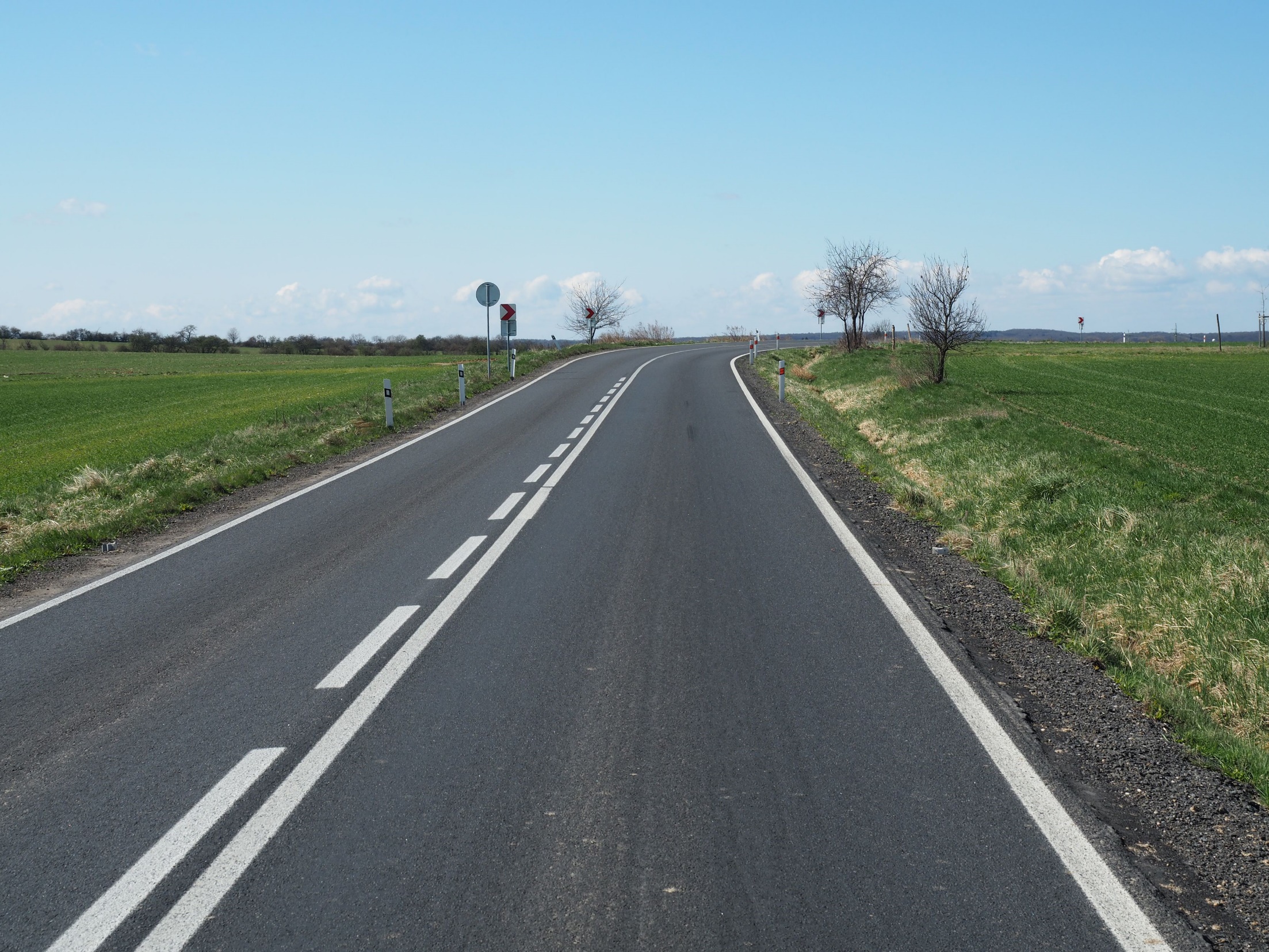 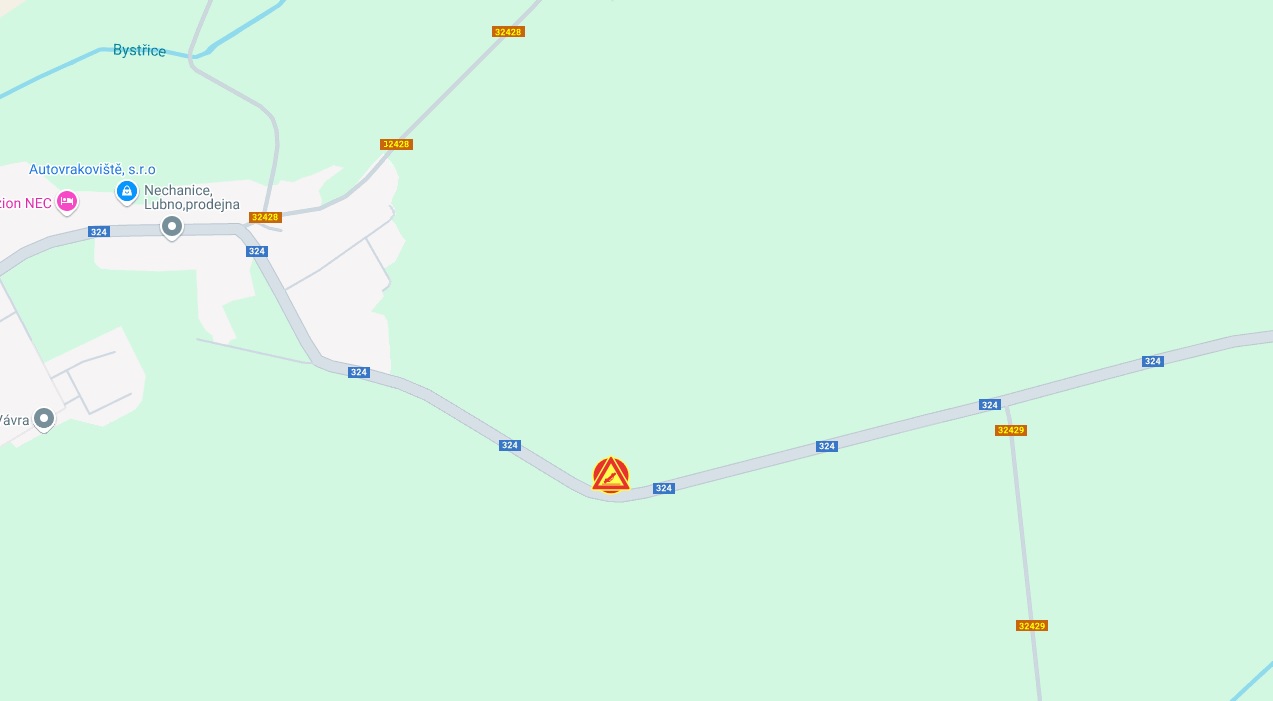 Rizikovost – Kombinace směrového a výškového oblouku, horší čitelnost trasy
2025 – V roce 2024 zrealizovány úpravy - mikrokoberec, Z3, B21a, doplnění A1a, VDZ
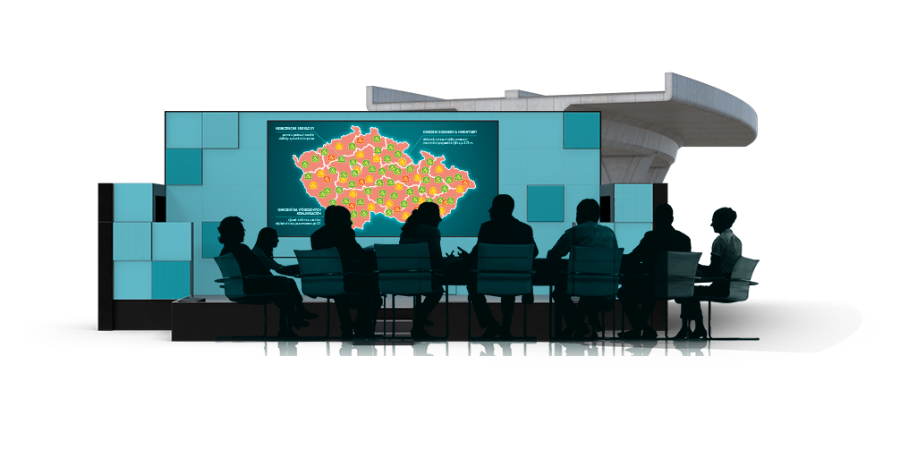 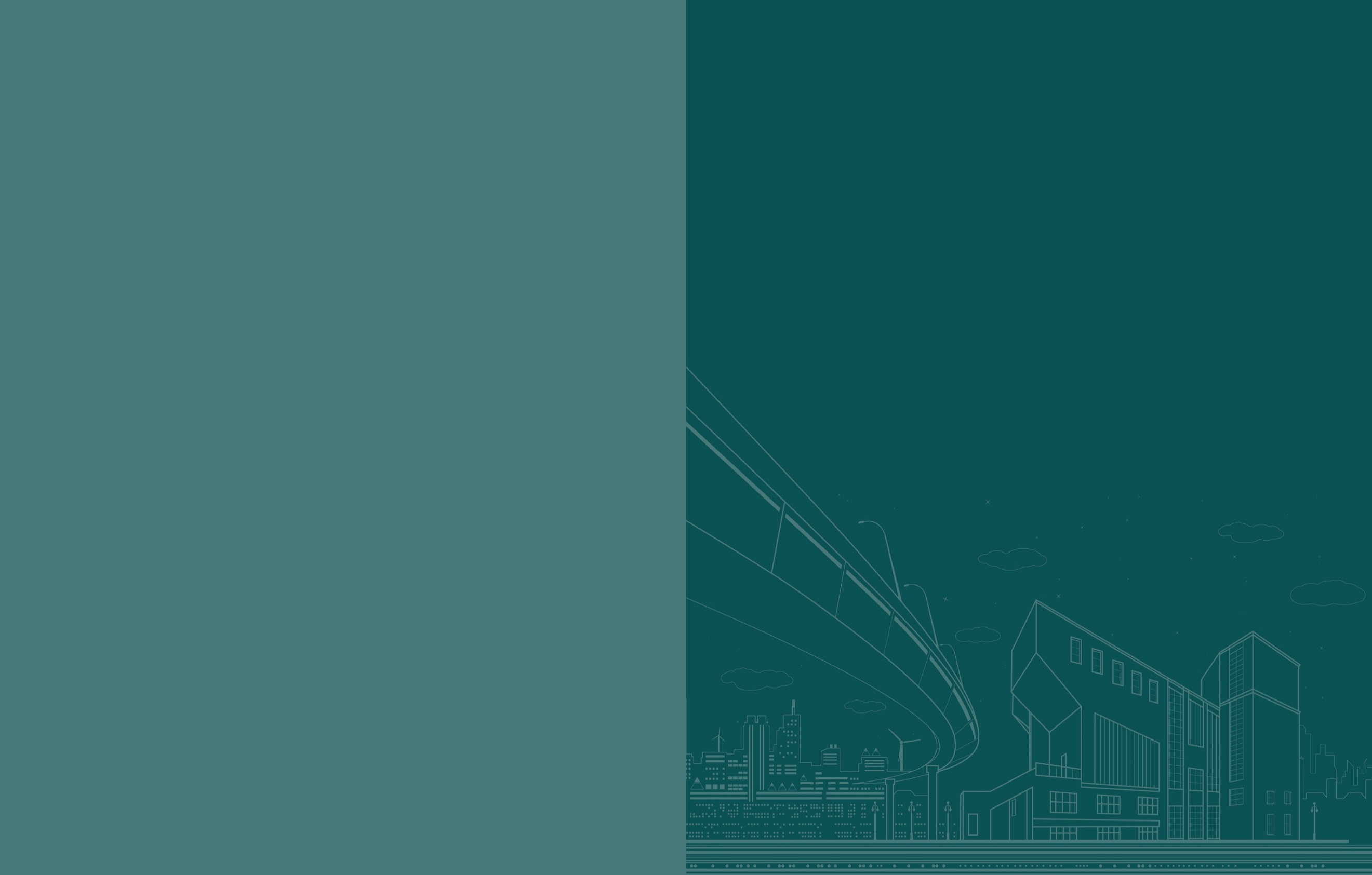 Realizovaná opatření  Královéhradecký kraj
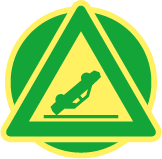 Křižovatka na sil. I/33 u Semonic
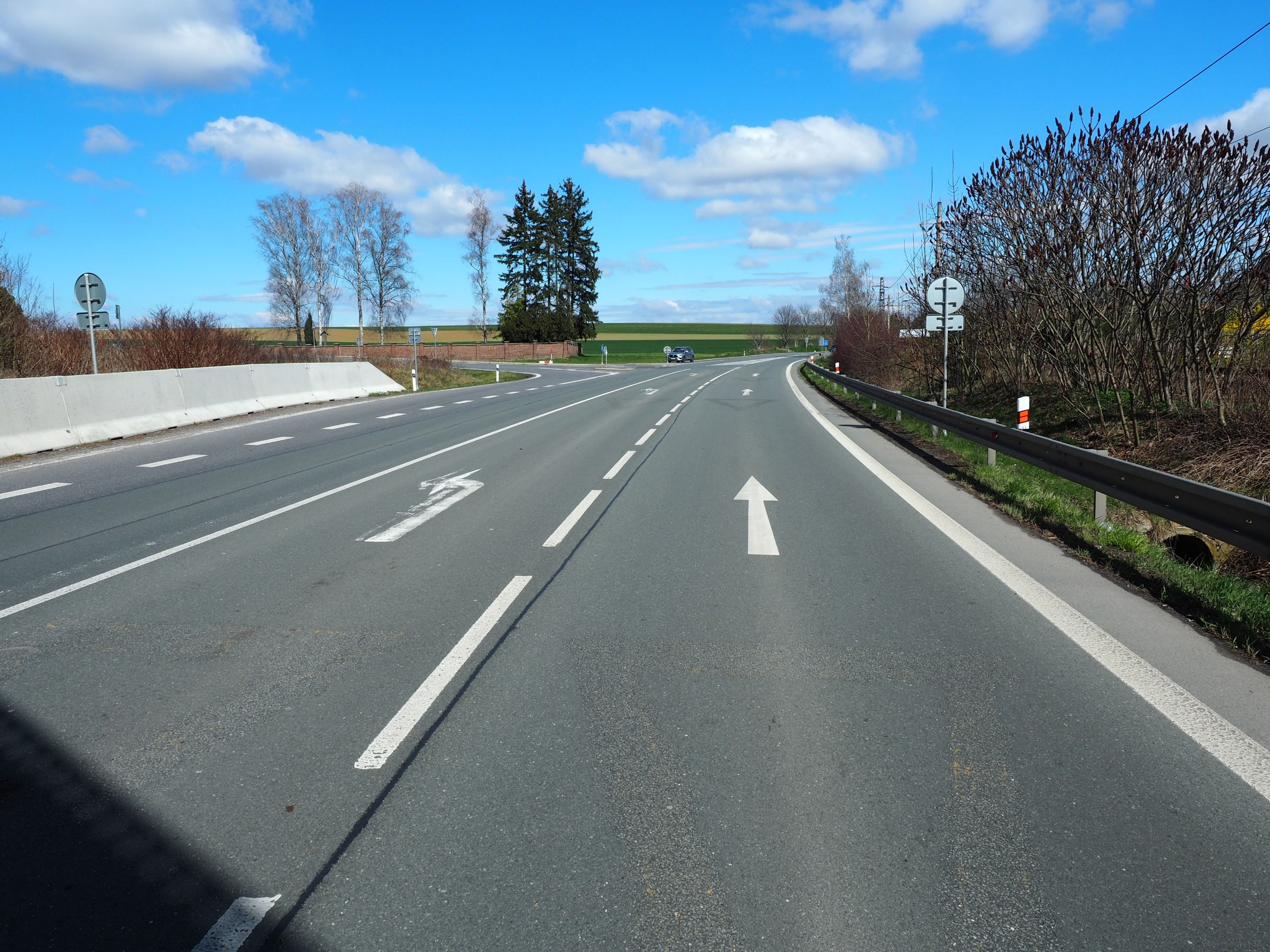 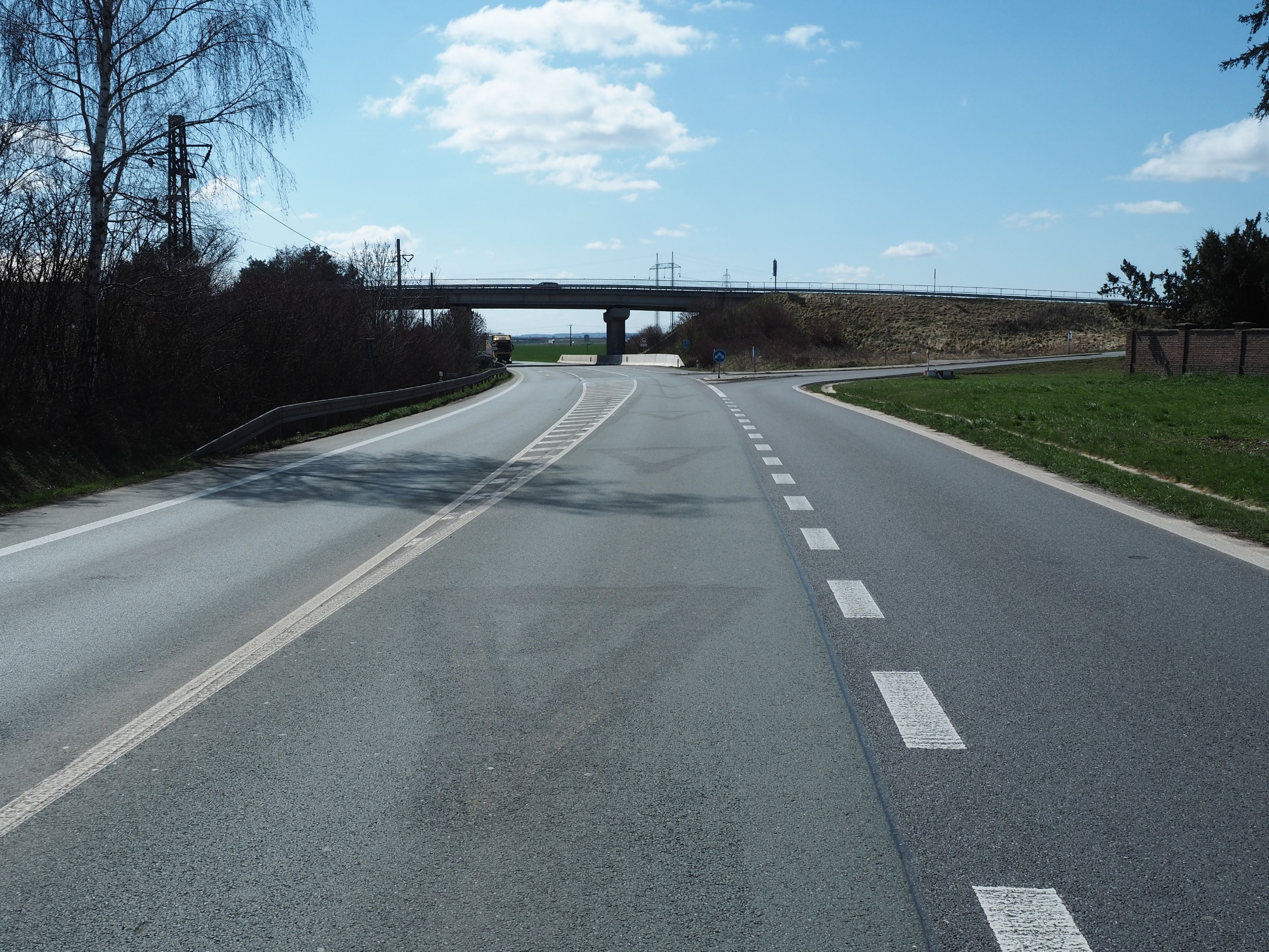 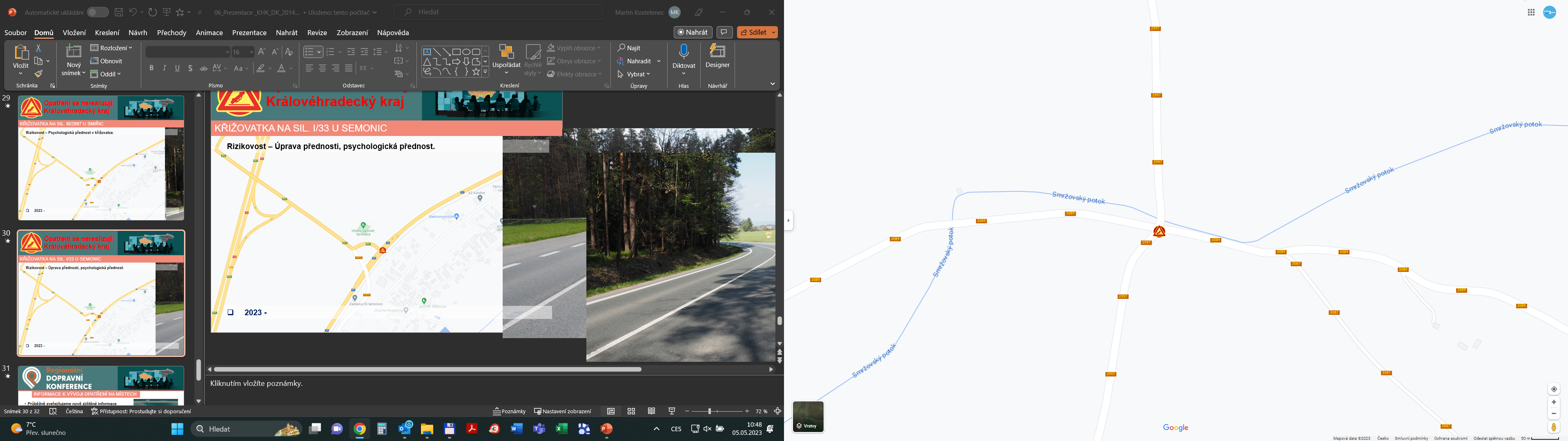 Rizikovost – Úprava přednosti, psychologická přednost.
2023 – Žádné opatření se nechystá, situace se stabilizovala, řidiči si navykli na novou dopravní úpravu
2024 – Beze změny
2025 – V roce 2024 změna úpravy do původního režimu, bez problému, rizikové místo zaniklo
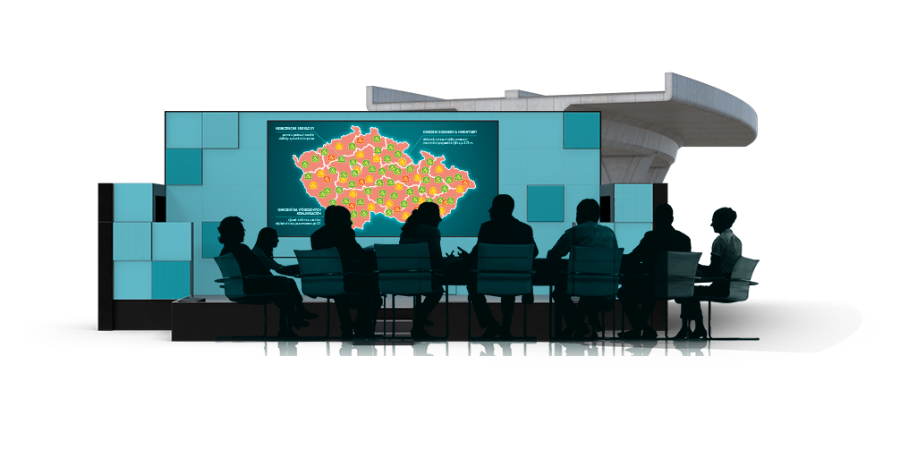 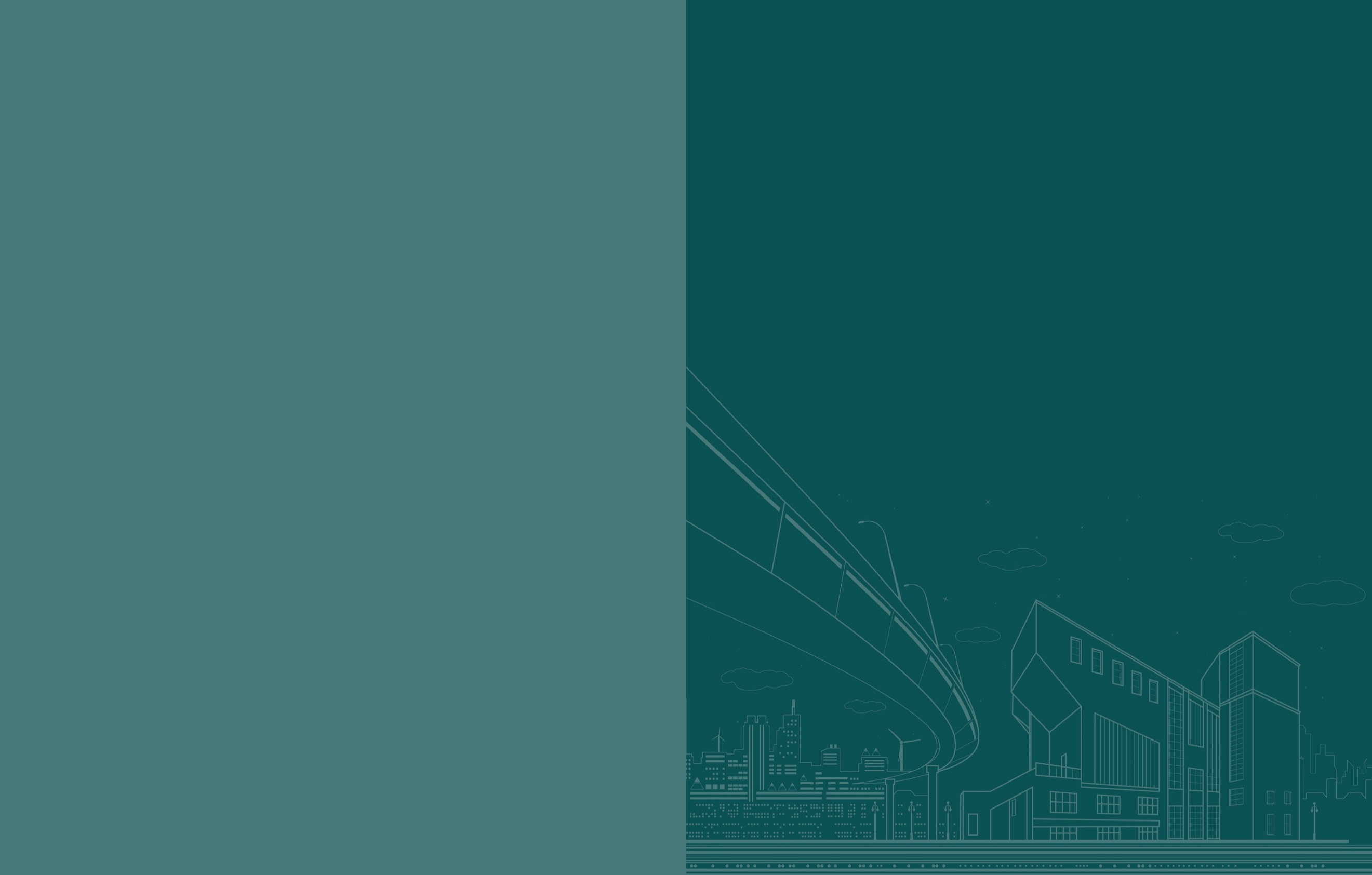 Realizovaná opatření  Královéhradecký kraj
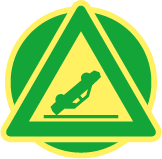 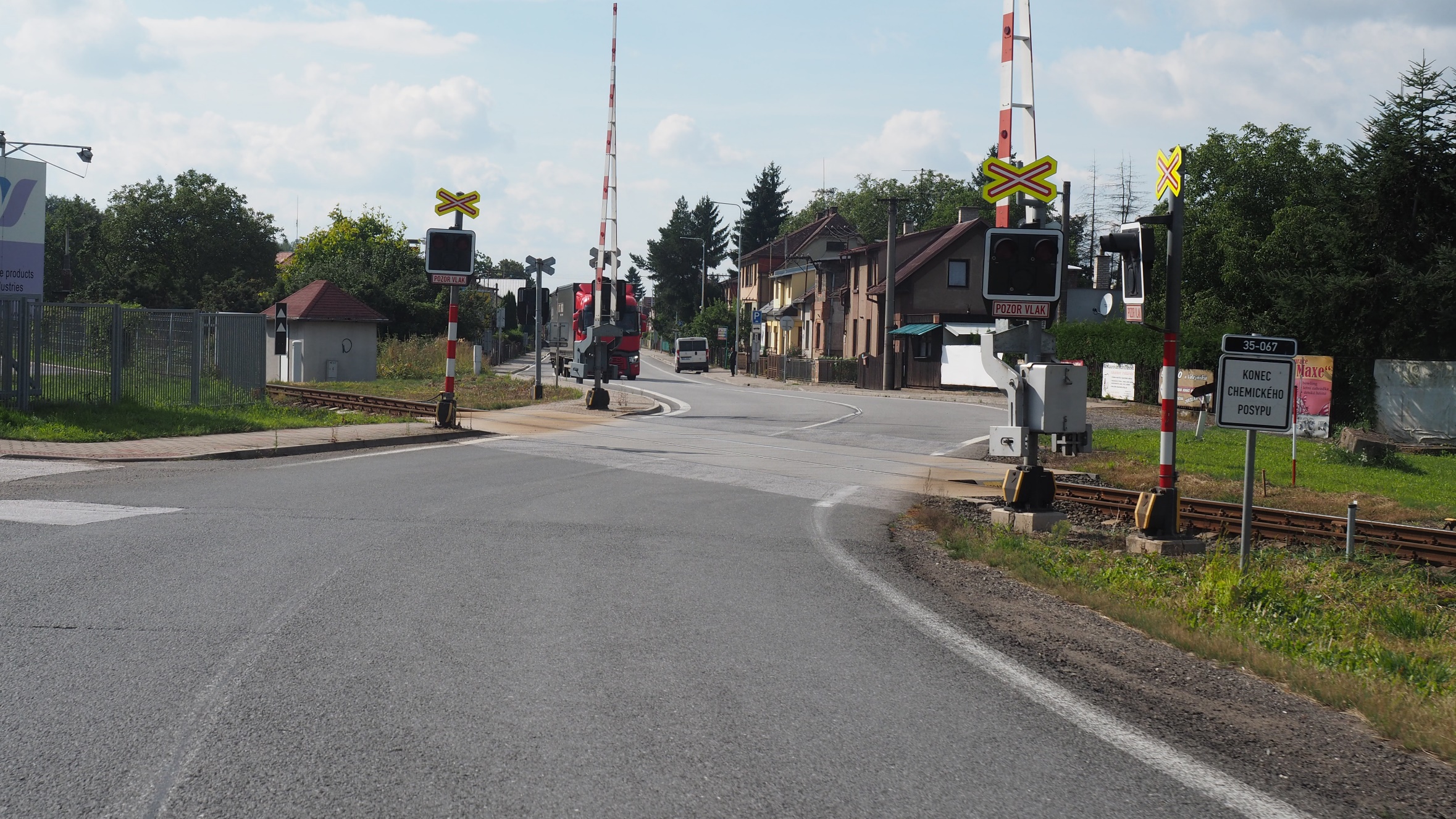 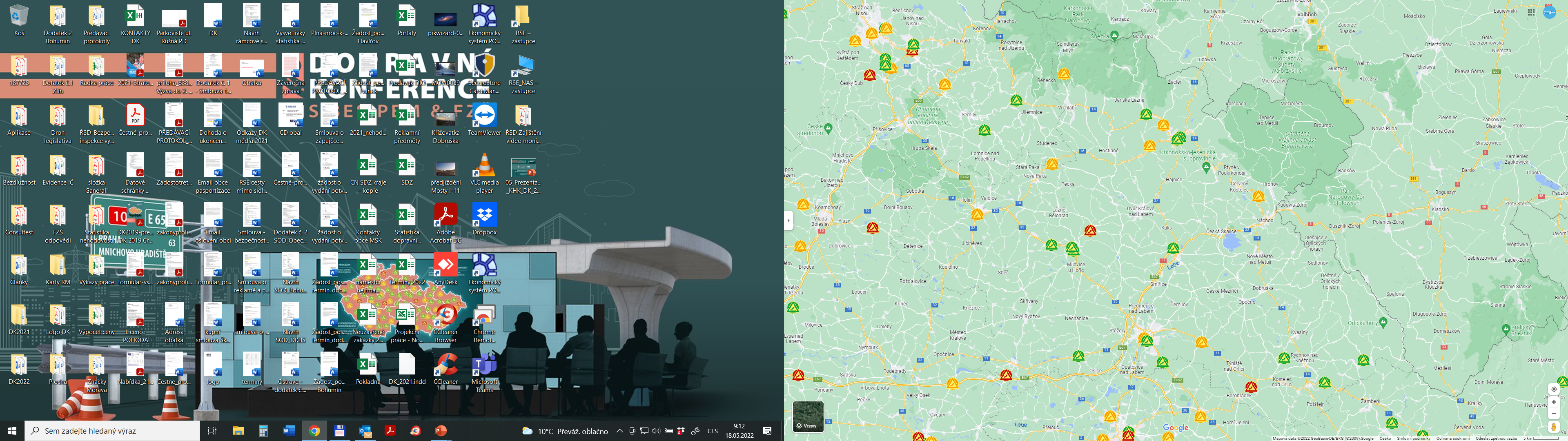 Úsek silnice I/35 u Ostoměře
Úsek silnice I/35 u Ostoměře
2021 - Rekonstrukce komunikace a železničního přejezdu dokončena.
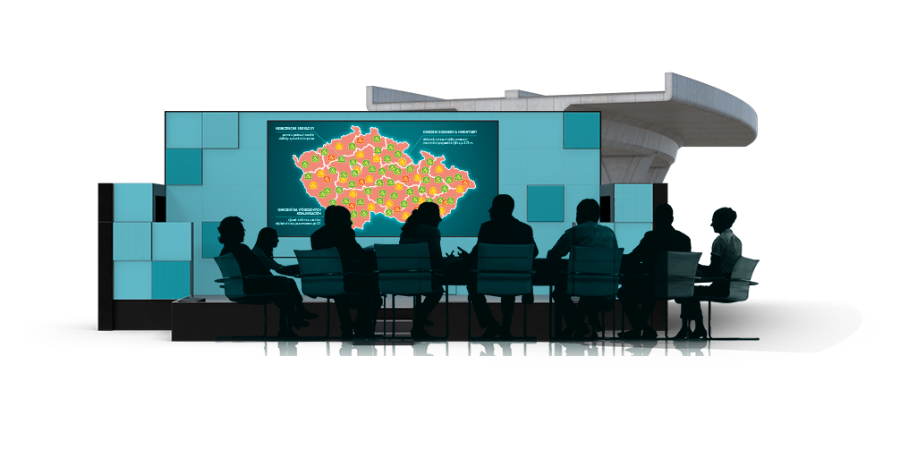 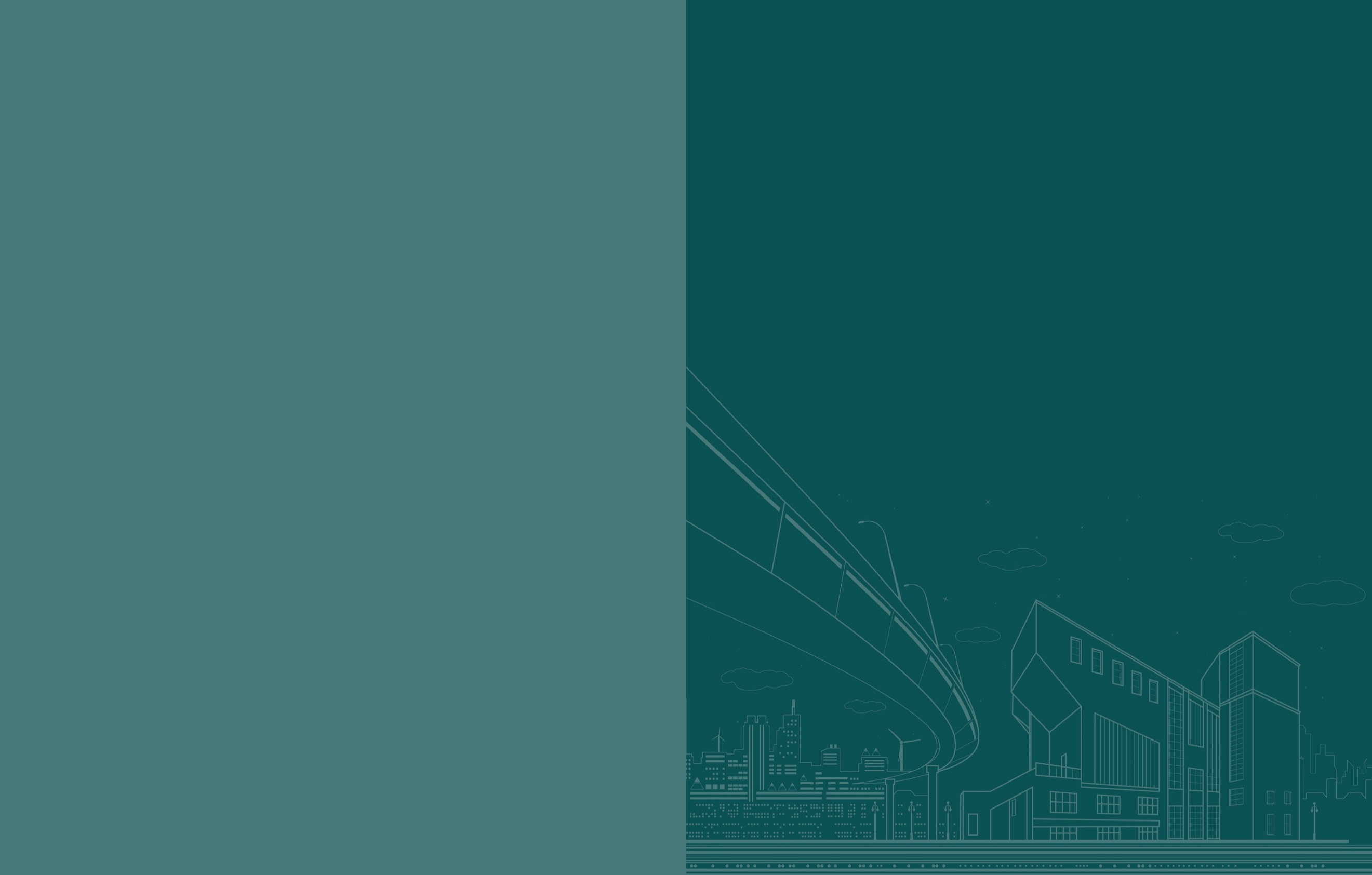 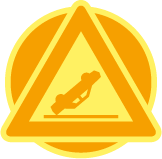 Připravovaná opatření
Královéhradecký kraj
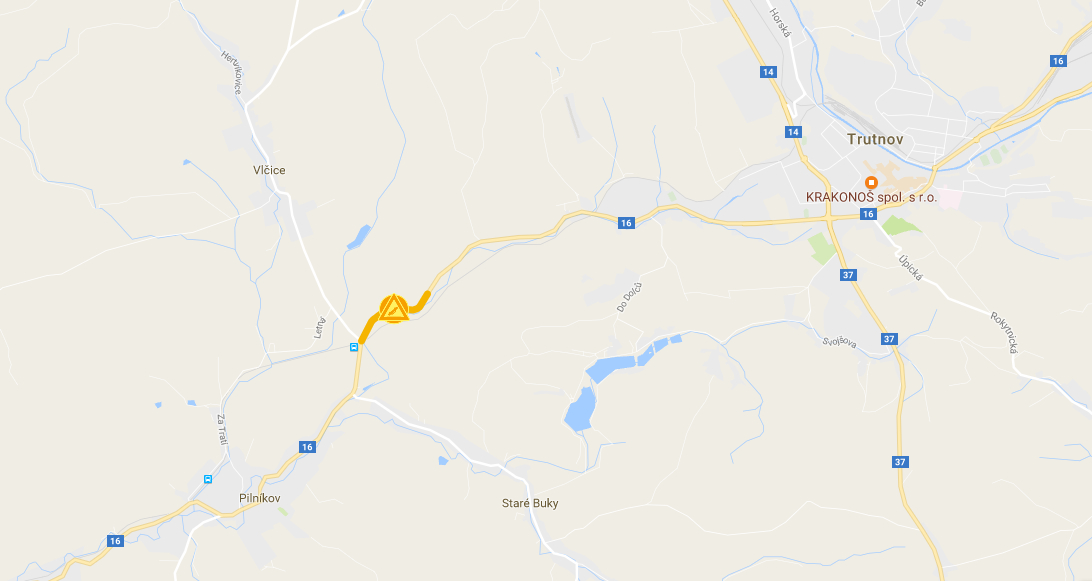 Úsek silnice I/16 u obce Pilníkov
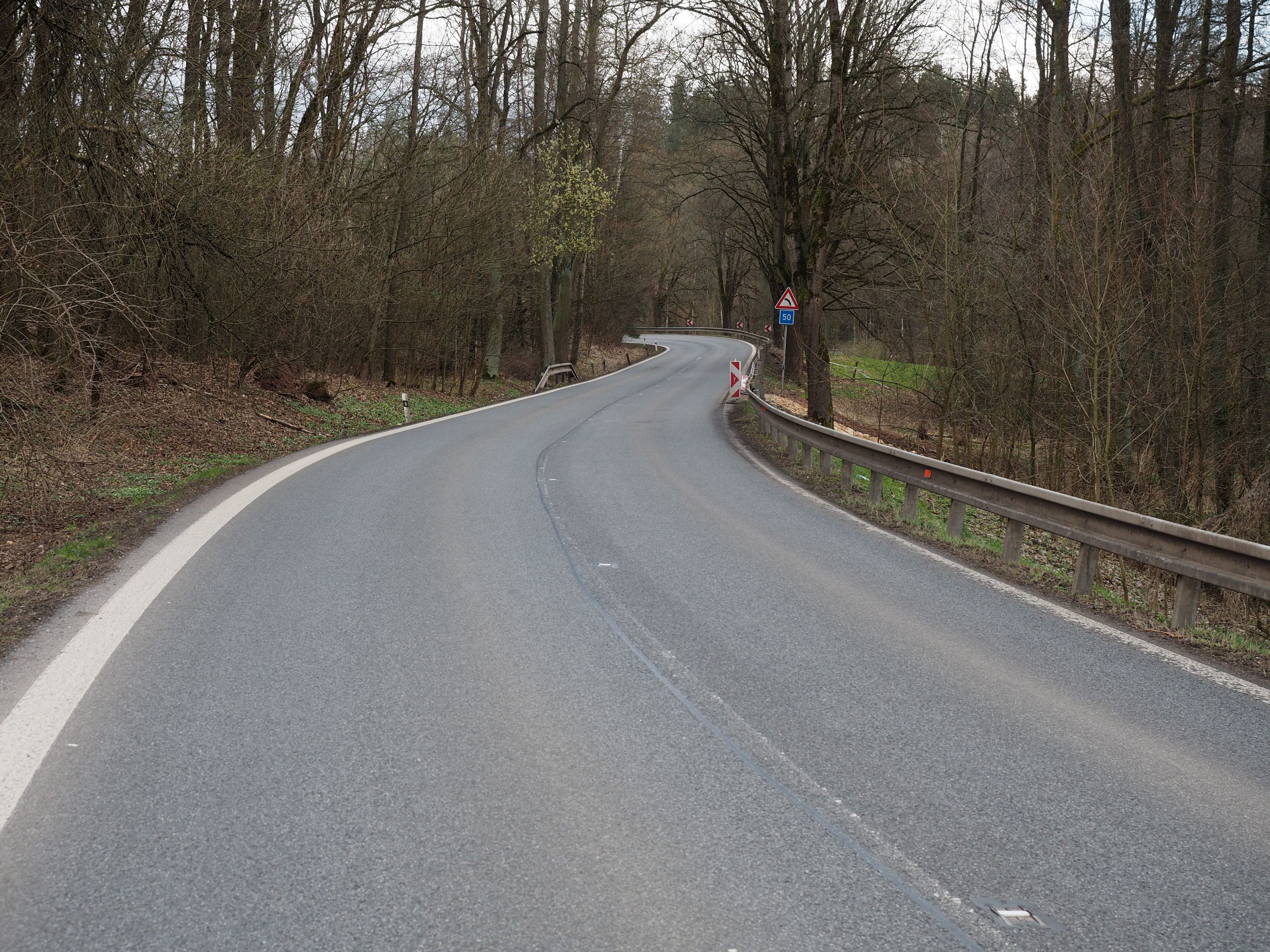 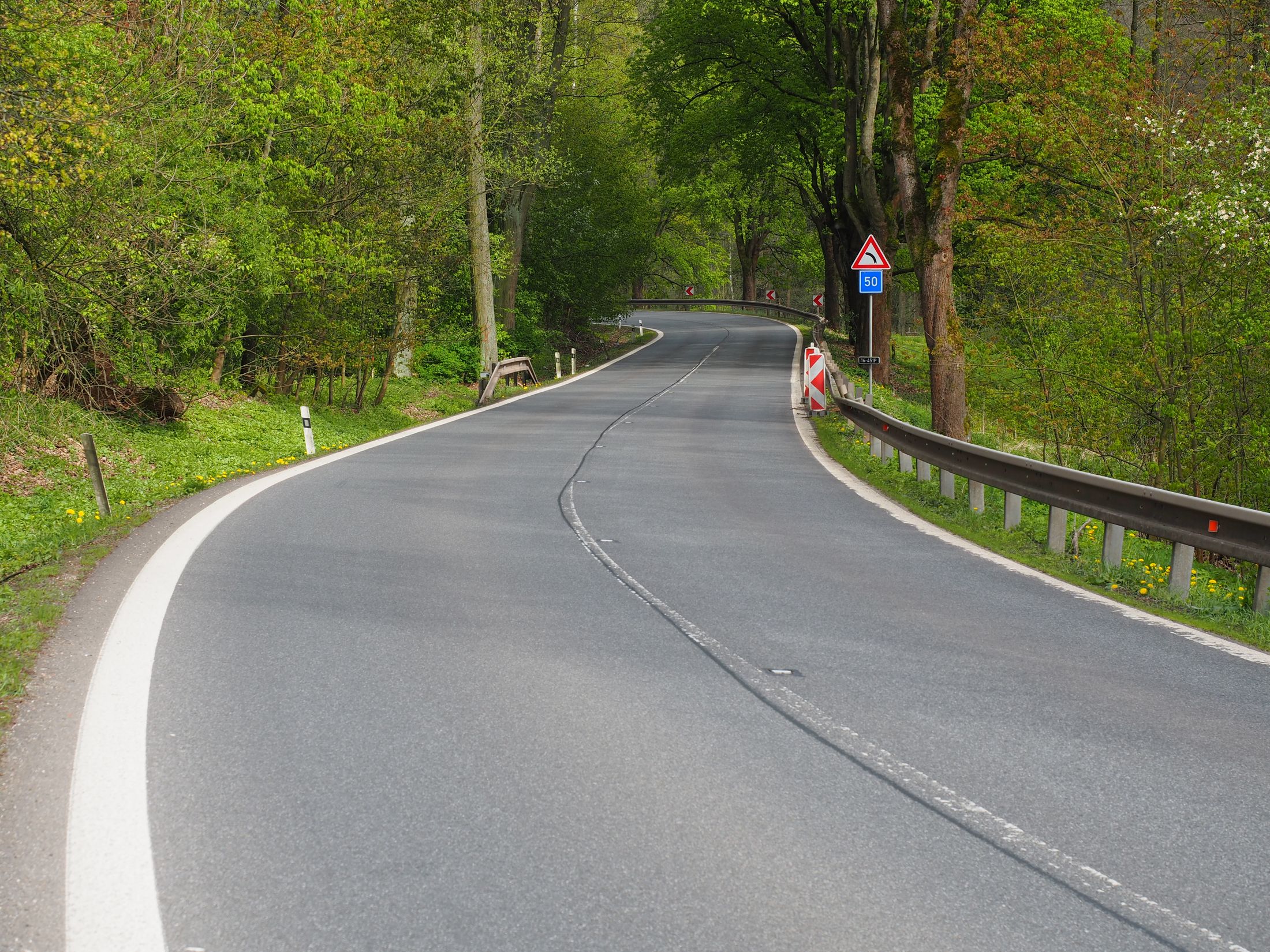 Rizikovost – nepřizpůsobení rychlosti vozidla protisměrným směrovým obloukům, vzrostlé kmeny stromů nechráněné svodidly, blízkost vodoteče a z toho vyplývající neočekávaná možná vlhká místa na vozovce.
2016 – ŘSD na silnici I/16 nechalo zpracovat BI (od hranic s Libereckým krajem až k hran. přechodu Královec) -> vzešla rizika k řešení.
2016 – Ve směru od Liberce k městu Trutnov ŘSD zpracovalo PD k umístění svodidel a dalších bezpečnostních prvků -> vybral se zhotovitel stavby -> nakoupila se svodidla.
2016 – Ve zbylé části Trutnov – hran. přechod Královec probíhalo zpracování PD k odstranění rizik z BI, předpoklad realizace této části v roce 2017 -> stejný problém s kácením stromů.
2017 – Stále probíhá postupné kácení stromů, které brání umístění svodidel -> řeší se připomínky.
2018 – Předpoklad realizace stavby v části  Liberec - Trutnov.
2019 – Proběhla instalace svodidel, stále jsou problémy s kácením stromů.
2022 – Je stále problém s kácením stromů -> kácení neustále napadá občanské sdružení tvořené jedním člověkem.
2023 – Trvají problémy s povolením kácení, jsou káceny pouze stromy, které mají negativní dendrologický posudek, nelze osadit svodidla
2024 – Proběhlo kácení stromů ve špatném stavu, doplnění směrových desek do zatáček, ŘSD prověří umístnění svodidel na nově vykácena místa
2025 – Svodidla nelze umístit, stále překáží stromy
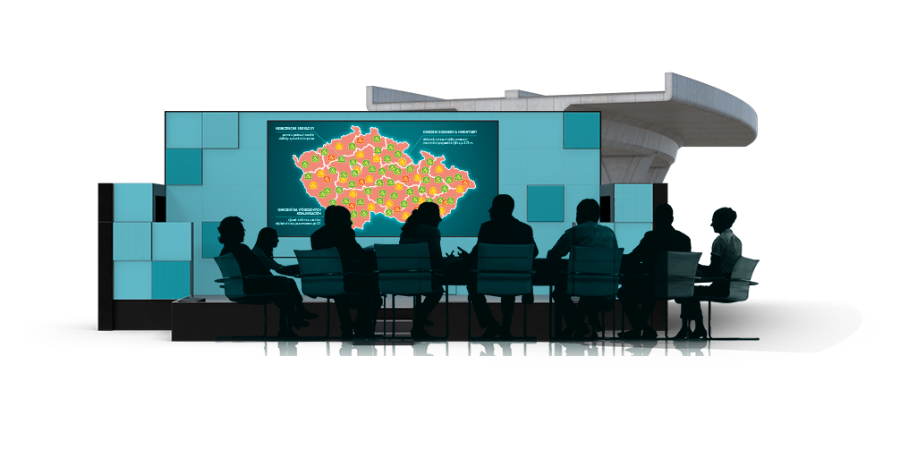 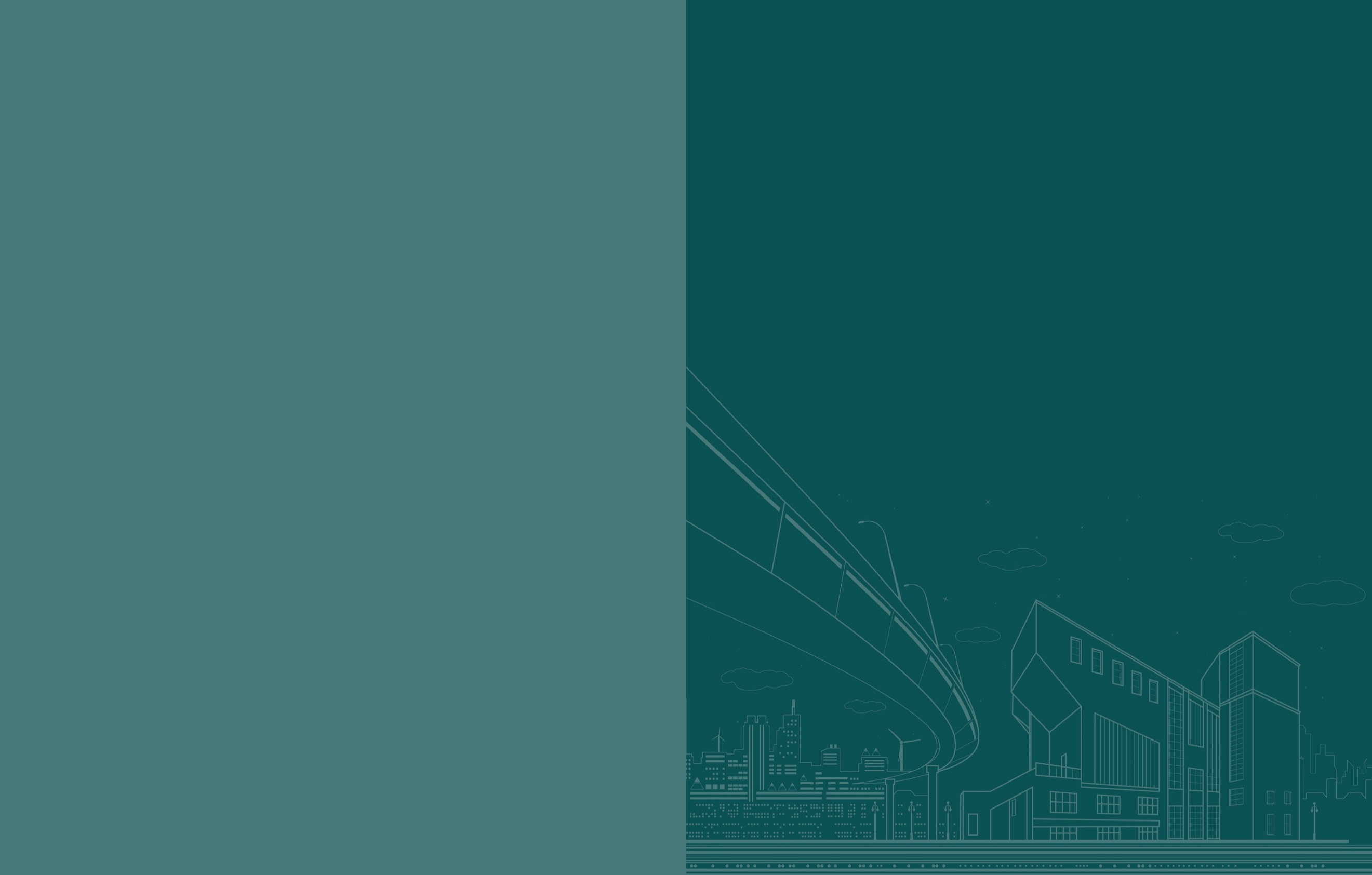 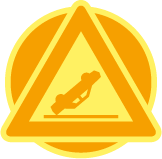 Připravovaná opatření
Královéhradecký kraj
Úsek silnice I/16 u Vidochova
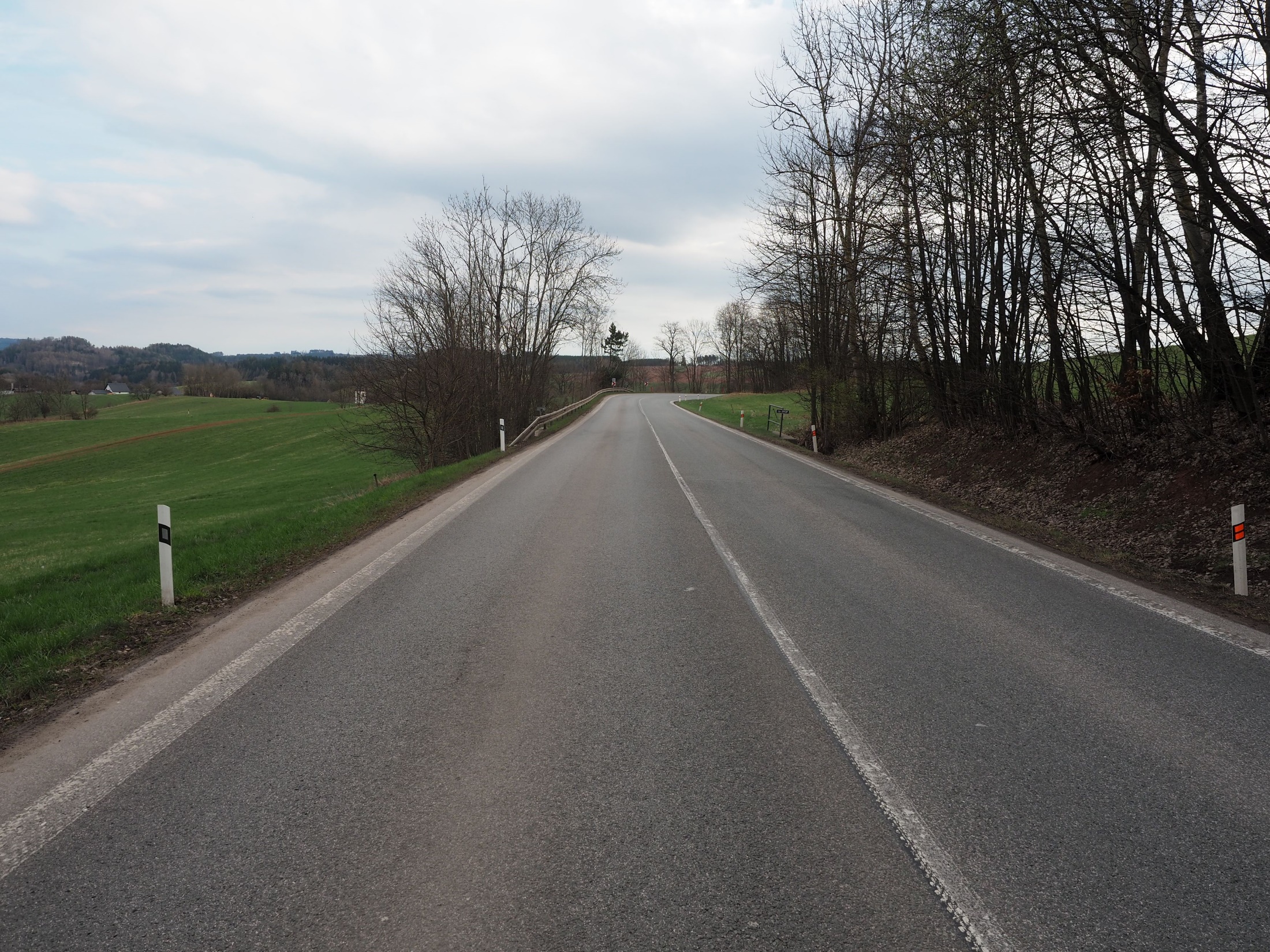 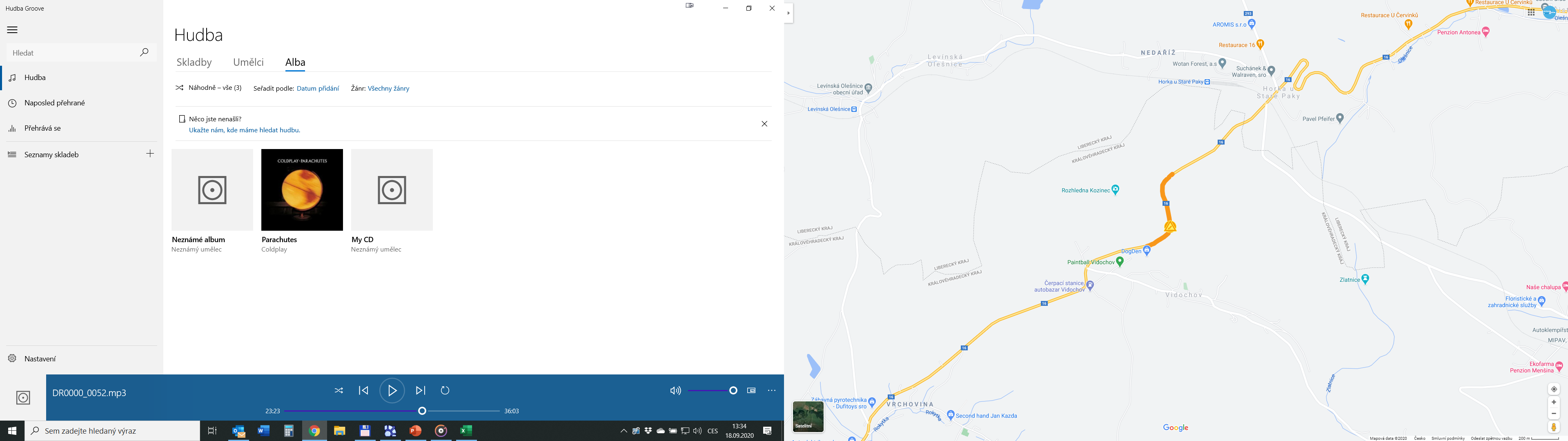 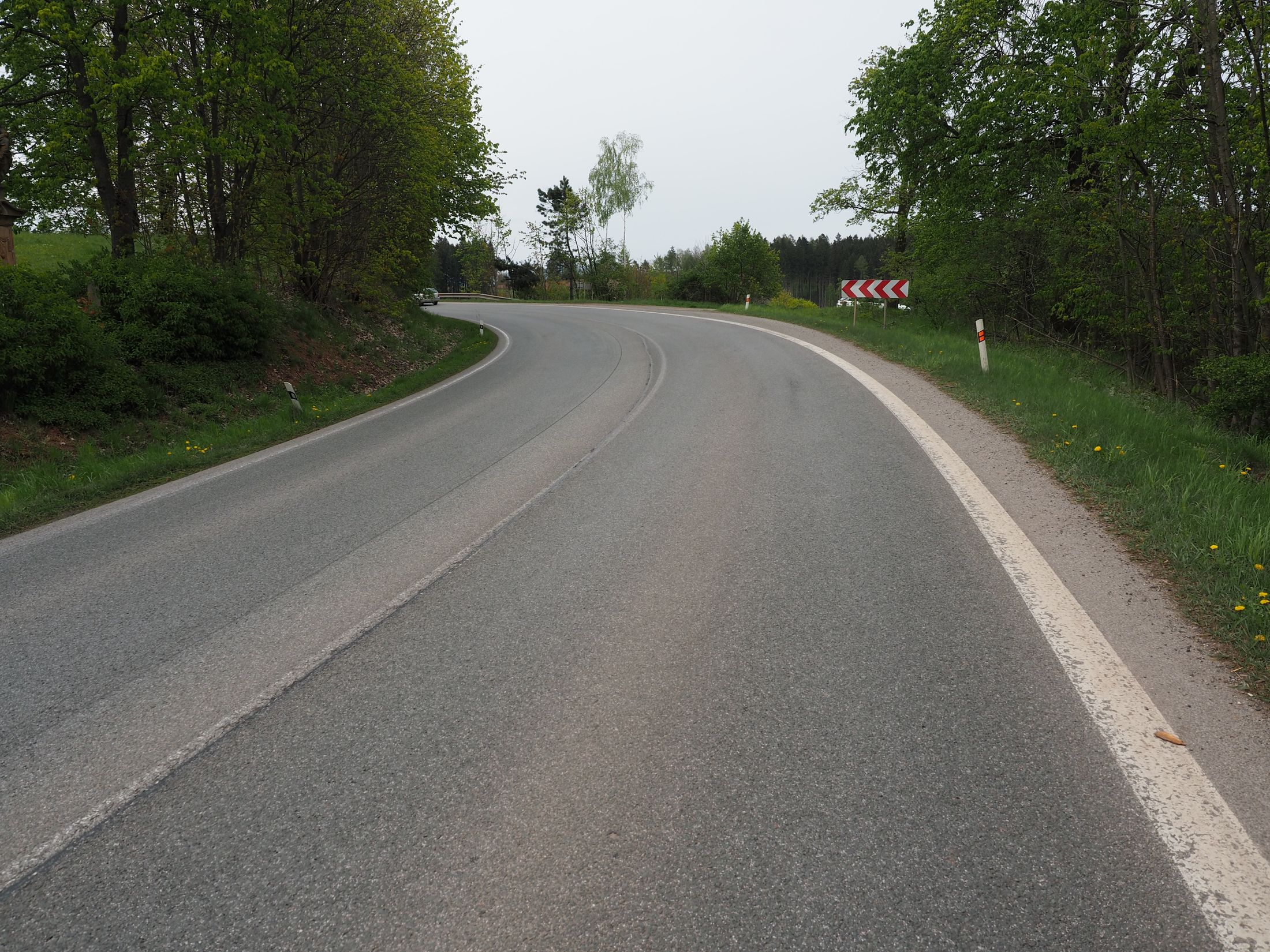 Rizikovost – malé poloměry oblouků v extravilánu při lomech nivelety, omezené rozhledy.
2021 – Bude vydána místní úprava provozu ke zvýšení bezpečnosti kdy budou provedeny změny SDZ a VDZ.
2022 – Stále se pracuje na přípravě SDZ a VDZ
2023 – Bude obnoveno VDZ
2024 – VDZ zatím neobnoveno, Obchvat Nové Paky v realizaci, UP 2025
2025 – Ve výstavbě obchvat Nové Paky UP 2025,
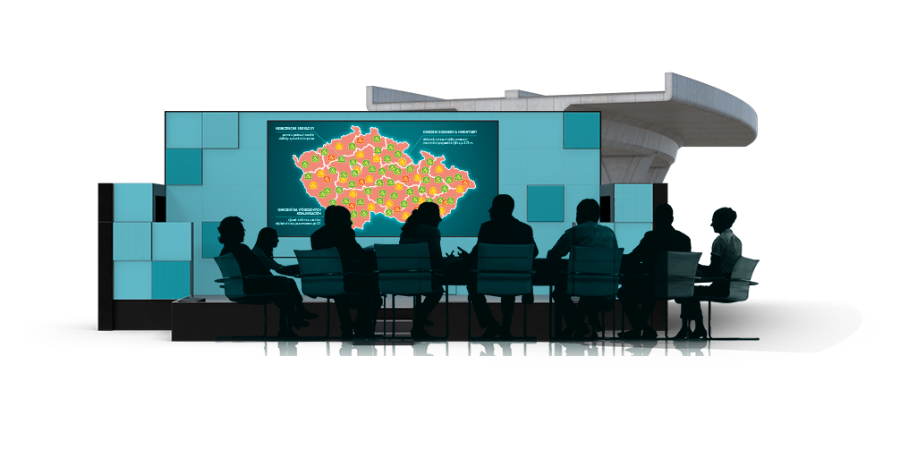 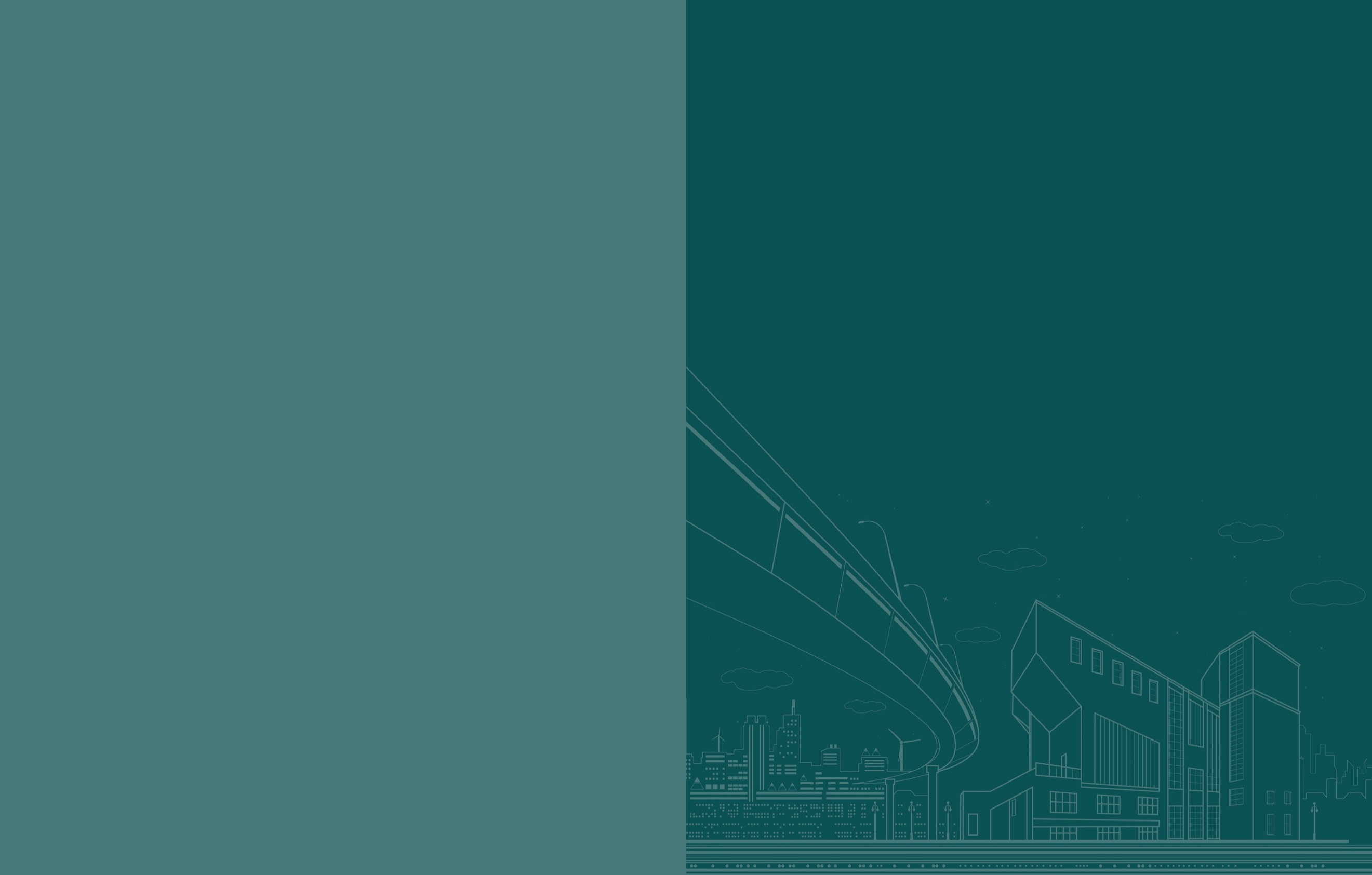 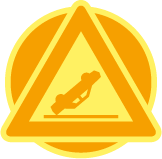 Připravovaná opatření
Královéhradecký kraj
Křižovatka na I/32 u Jičína
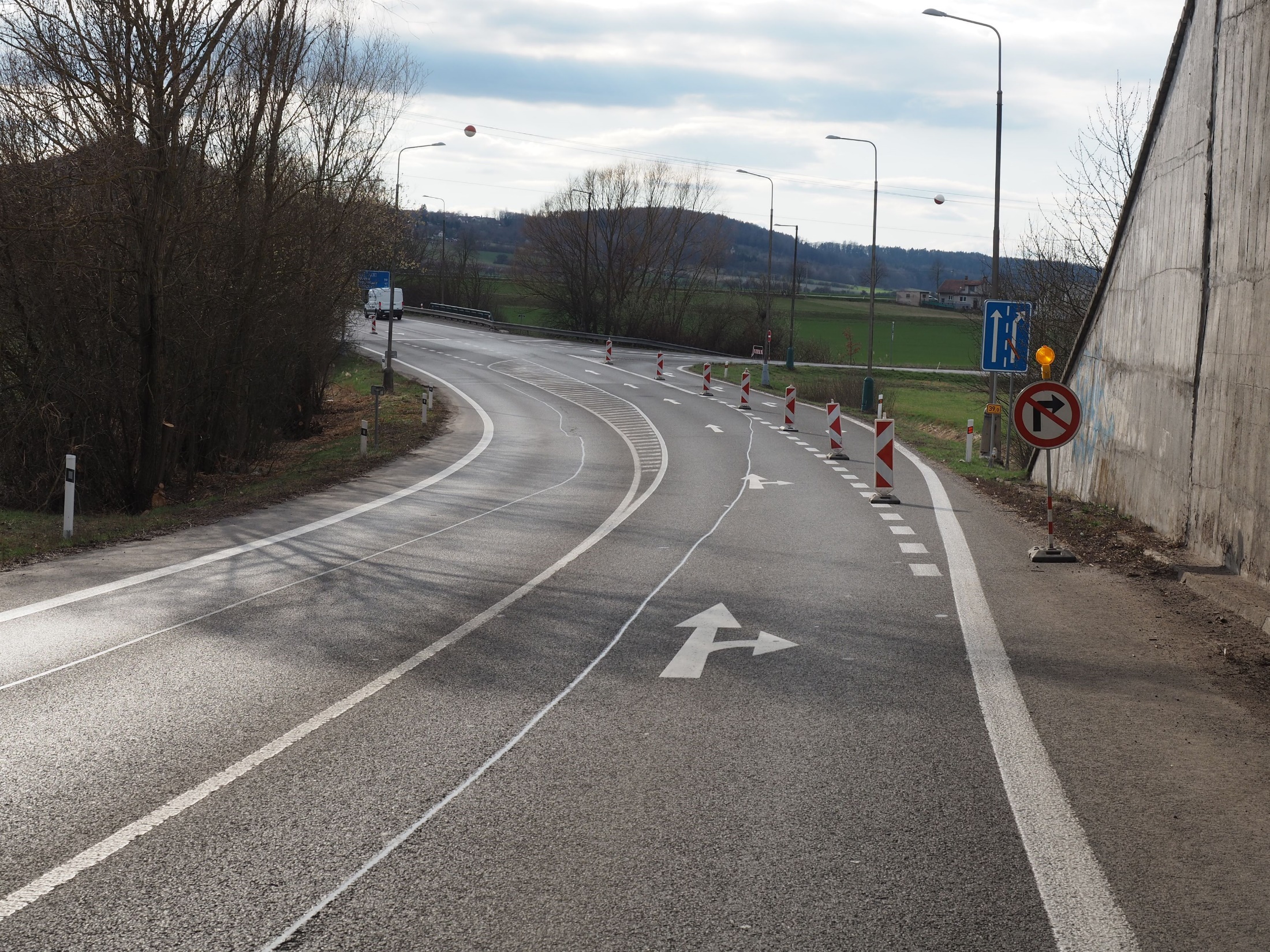 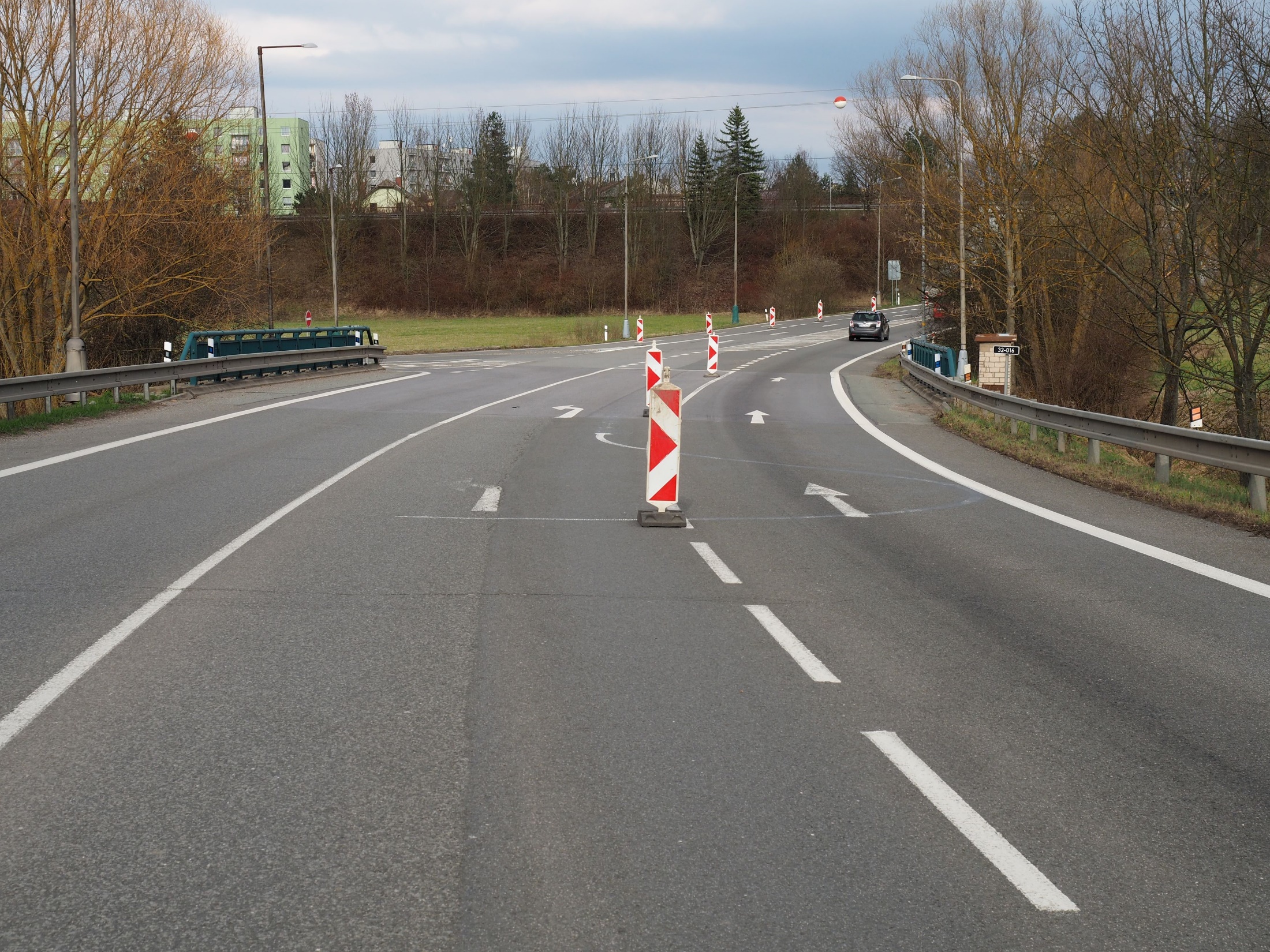 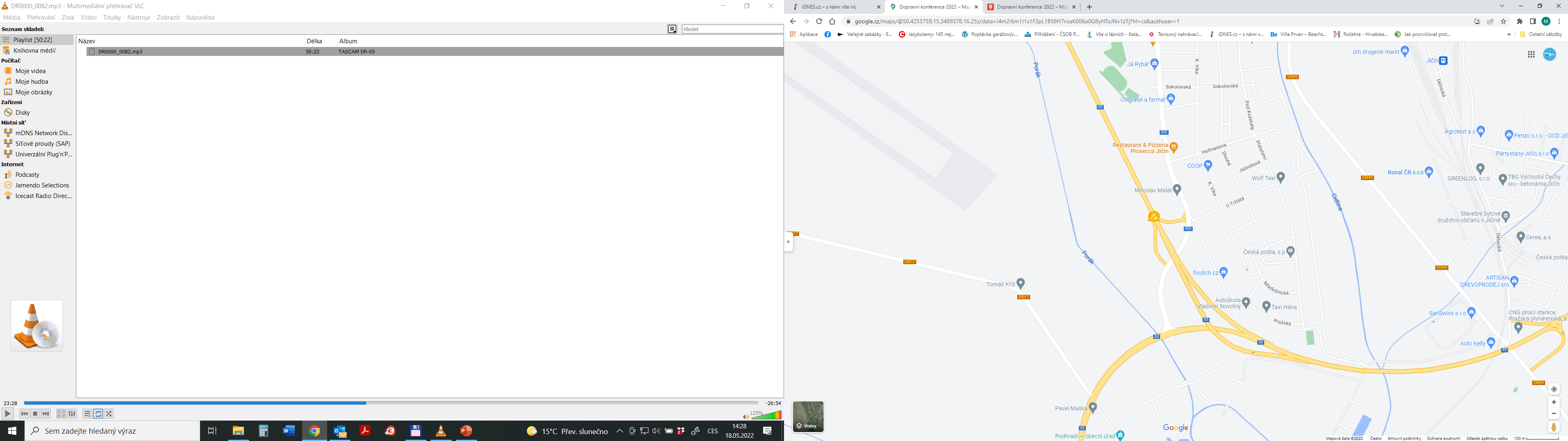 Rizikovost – Vyšší rychlost průjezdu křižovatkou .
2021 – Návrh úpravy je podpora směrového vedení a odstranění zeleně z rozhledů.
2022 – Pracuje se na směrovém vedení a odstranění zeleně.
2023 – Průběžný prořez dřevin a obnova VDZ. ŘSD má v plánu obnovu VDZ.
2024 – Částečně obnova VDZ, nová svítidla v křižovatce, tato kompletně nasvícena
2025 – Proveden  prořez vegetace, obnova VDZ
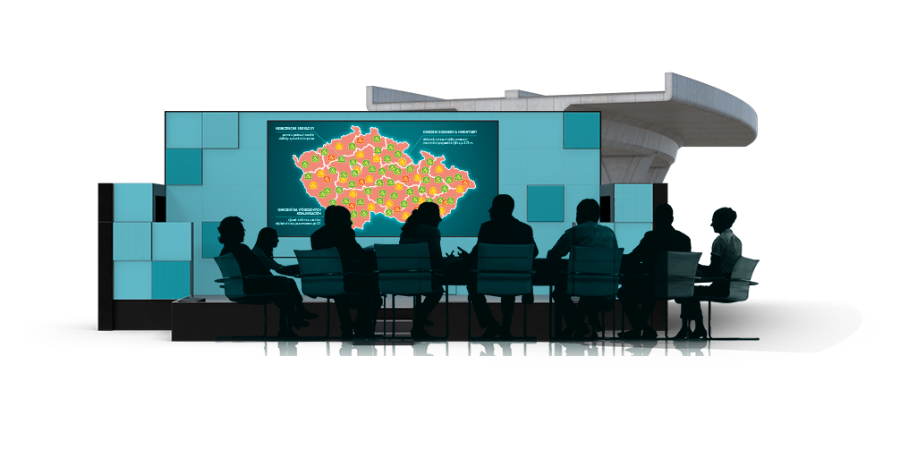 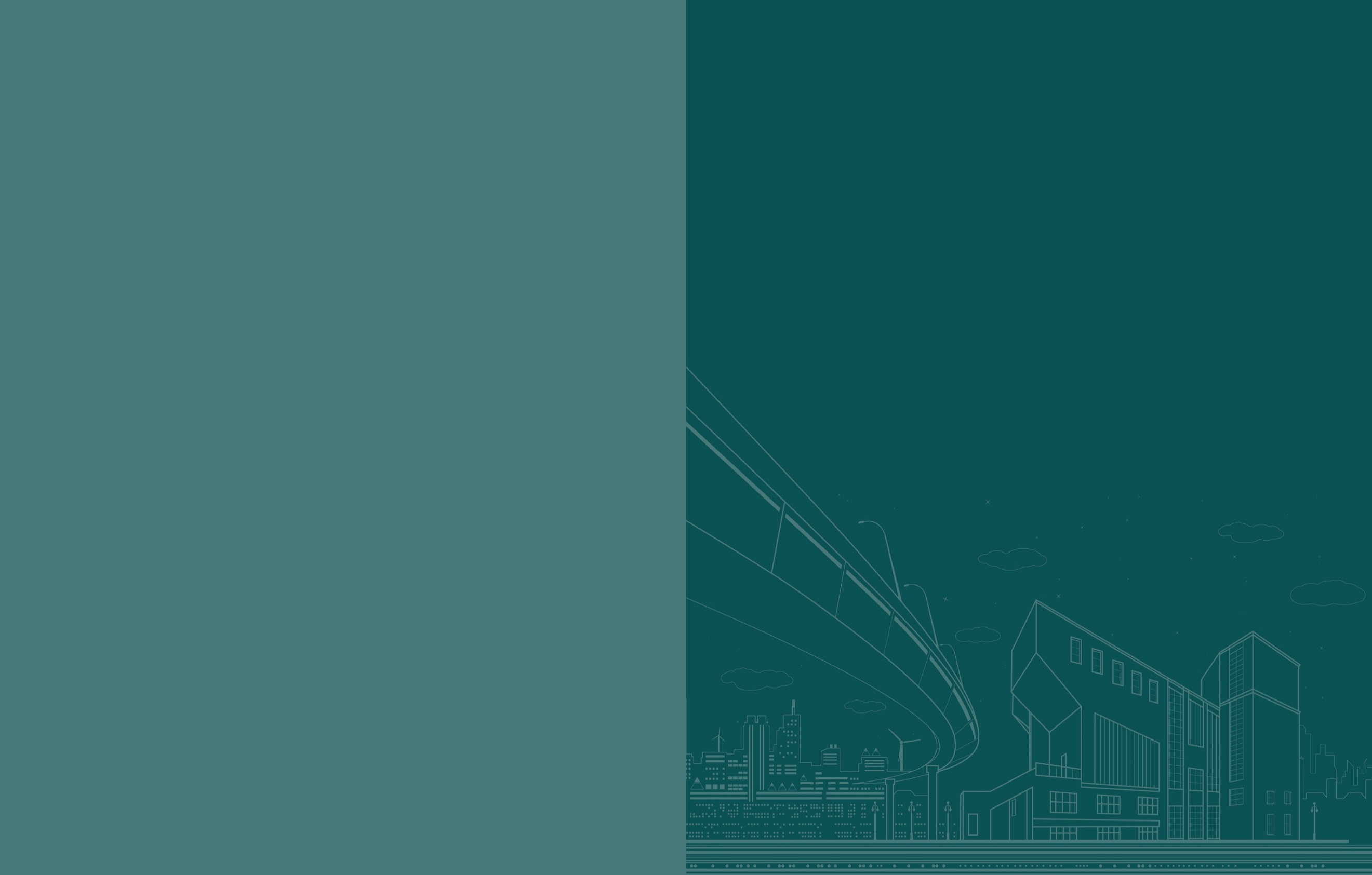 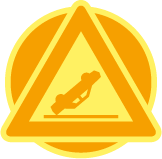 Připravovaná opatření
Královéhradecký kraj
Křižovatka na sil. III/2997 u Smiřic
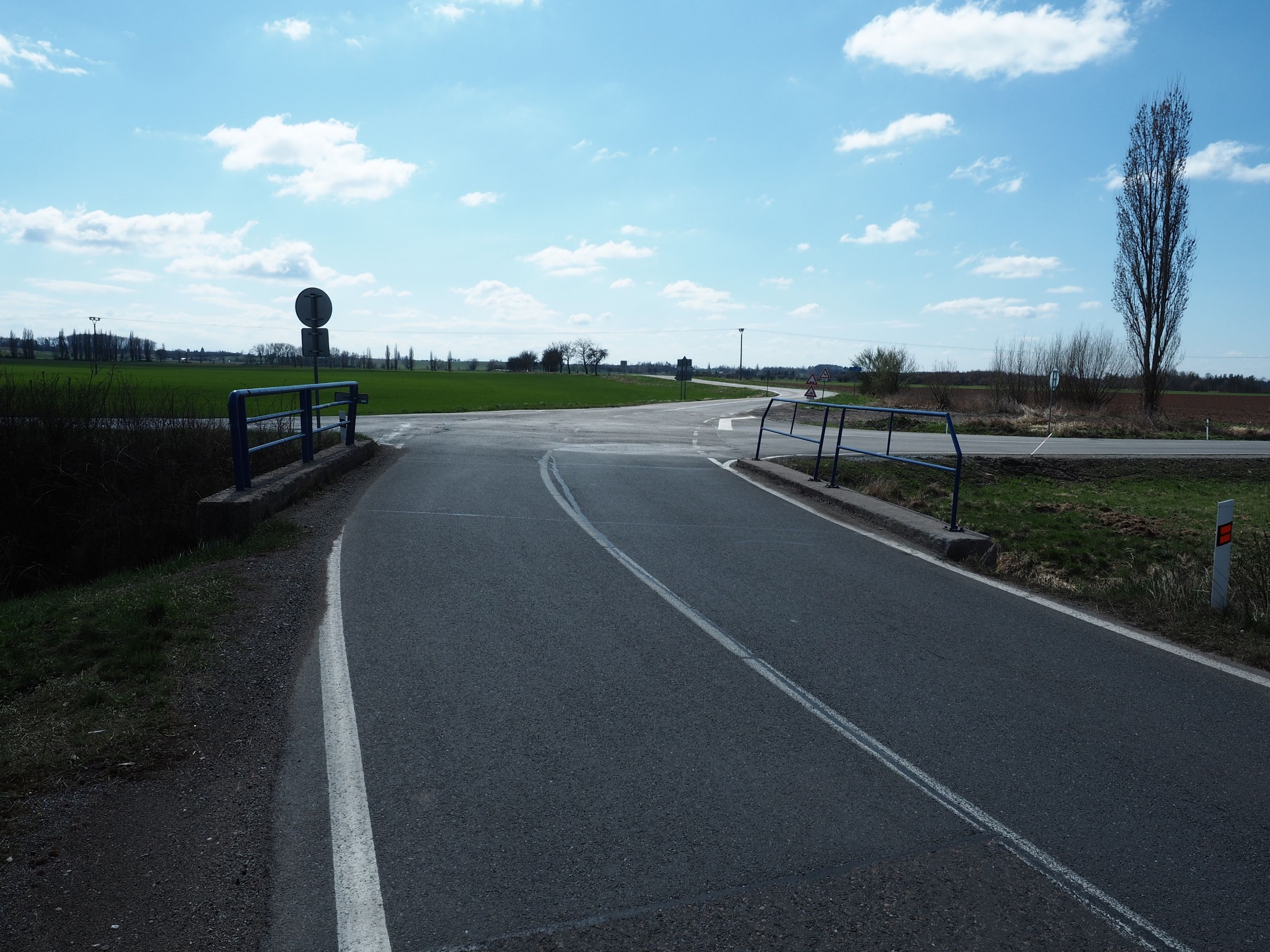 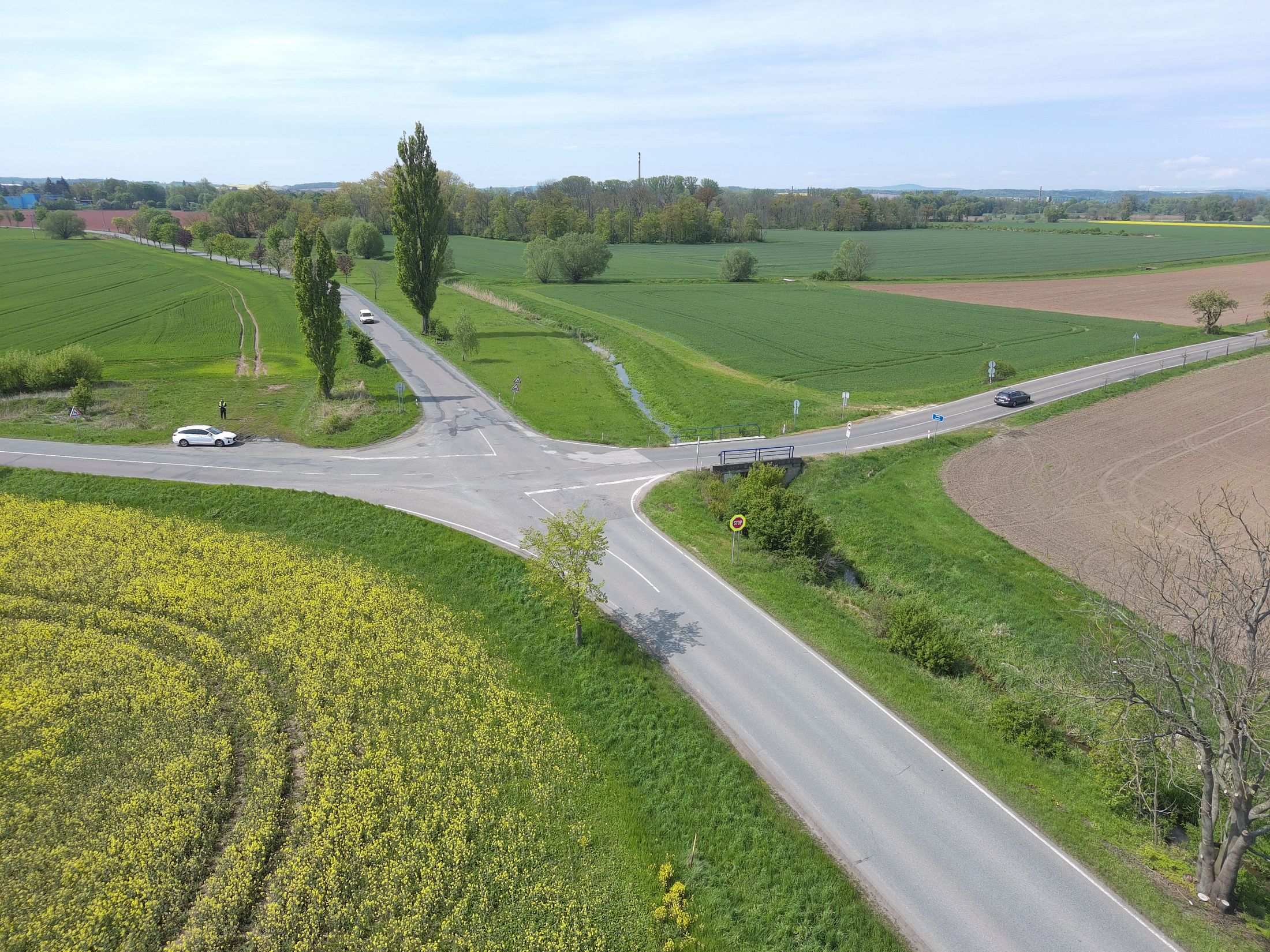 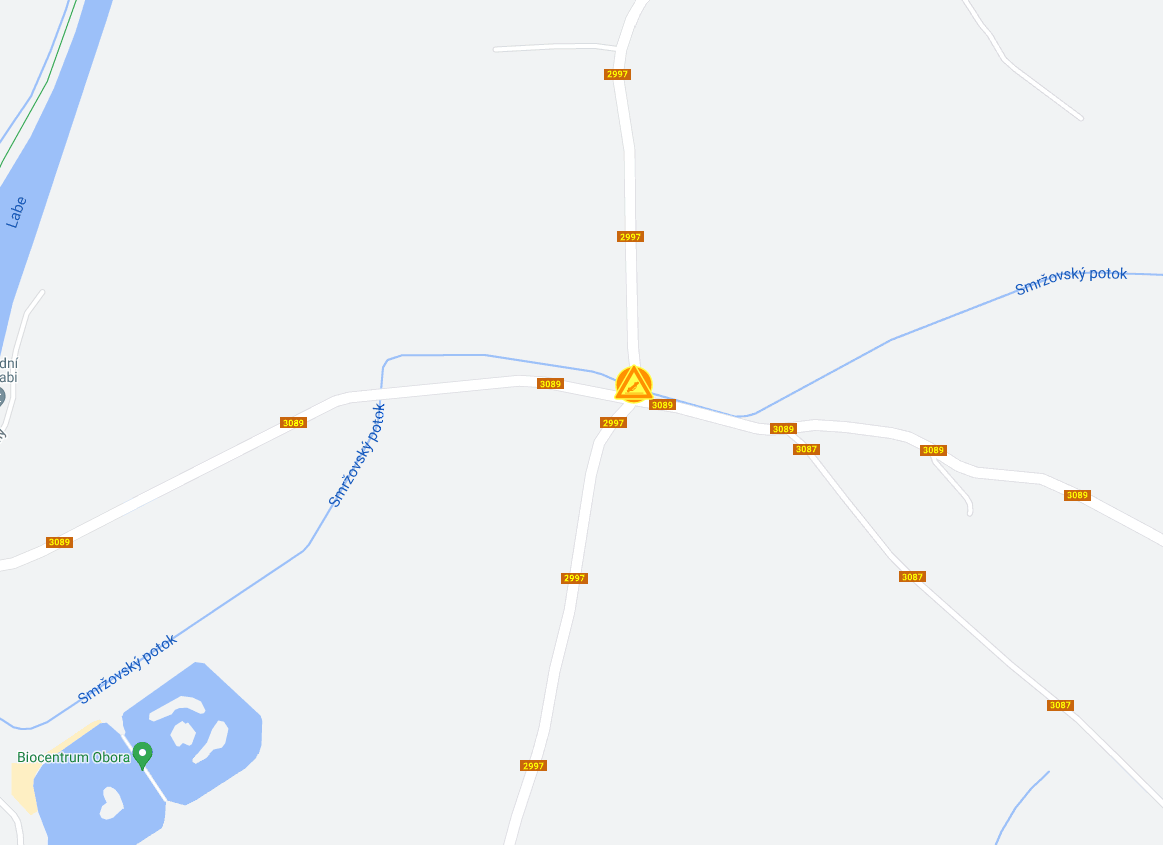 Rizikovost – Psychologická přednost v křižovatce.
2023 – V rámci rekonstrukce silnice bude vybudována okružní křižovatka. Probíhá zpracování DÚR.
2024 – Probíhá příprava
2025 – Letos předpoklad získat  SP a dotaci na celou akci, v plánu realizace 2026
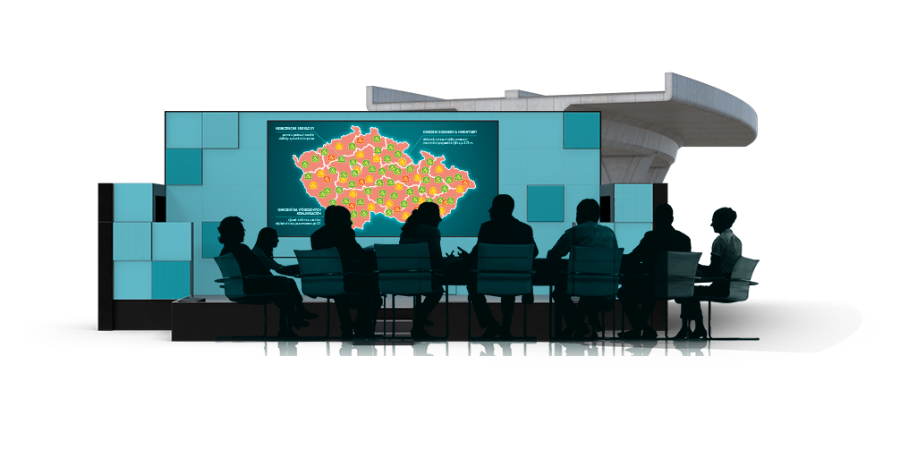 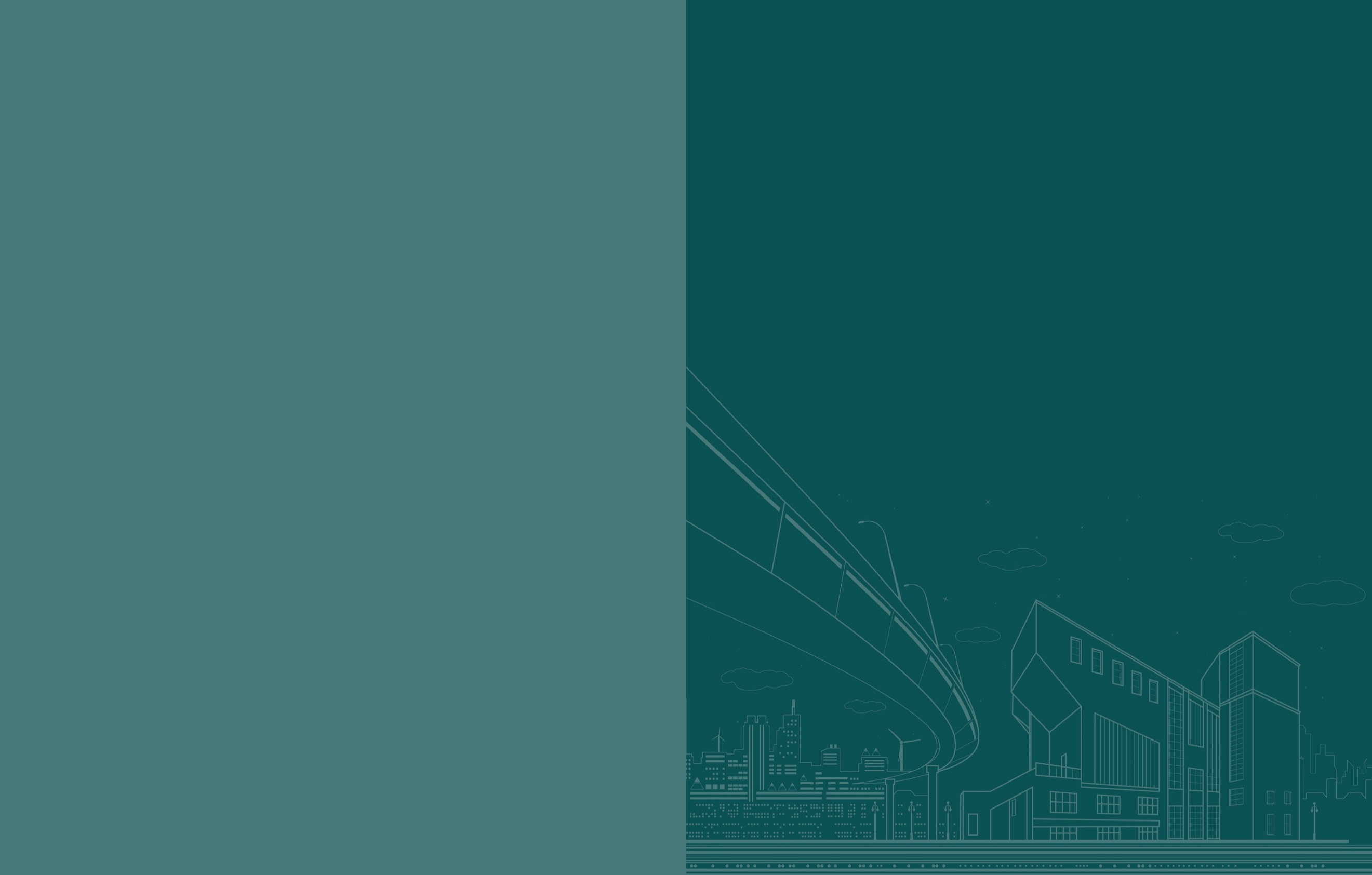 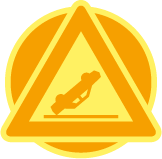 Připravovaná opatření
Královéhradecký kraj
Úsek sil. I/37 u obce Hajnice (Výšinka)
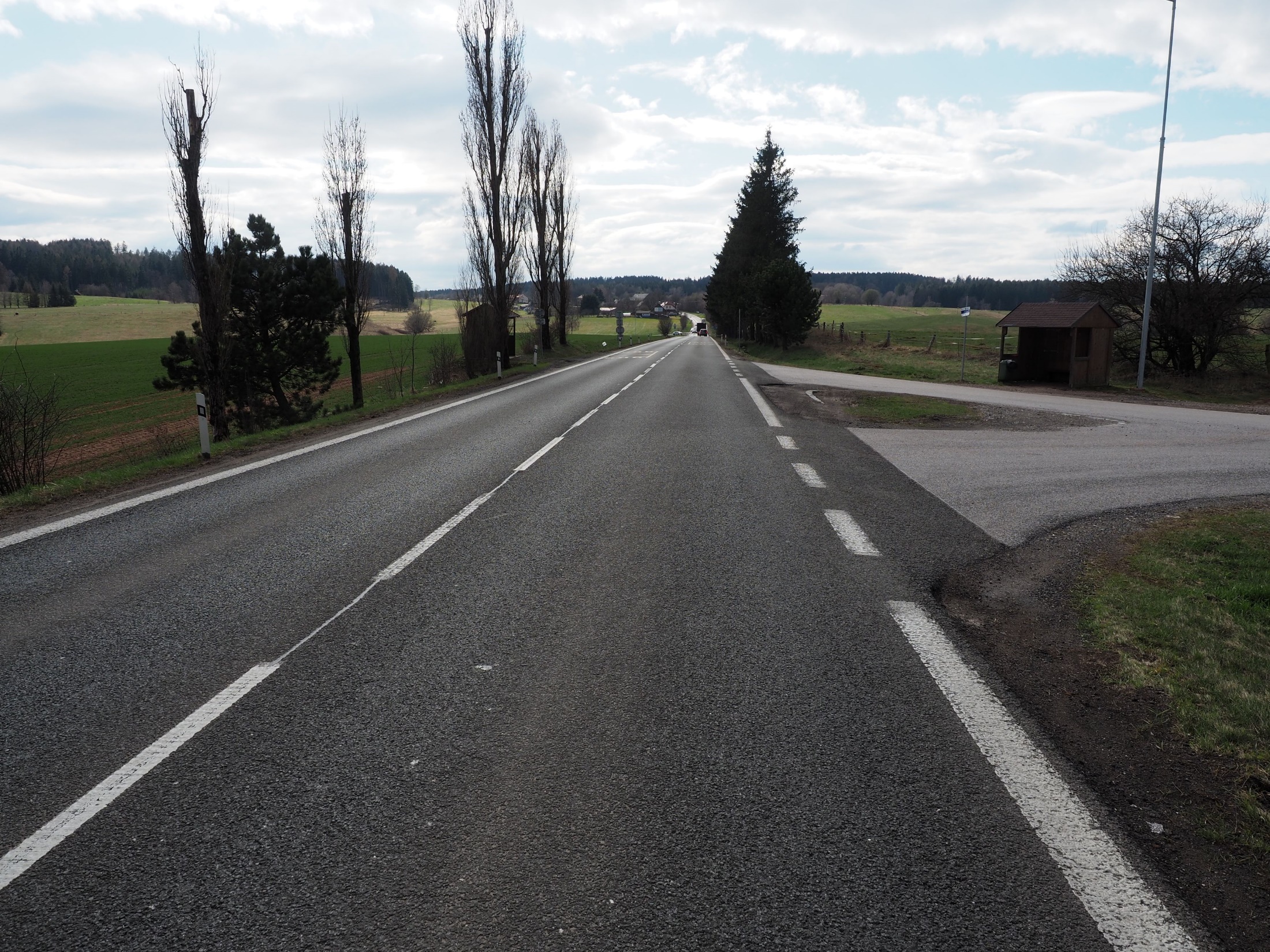 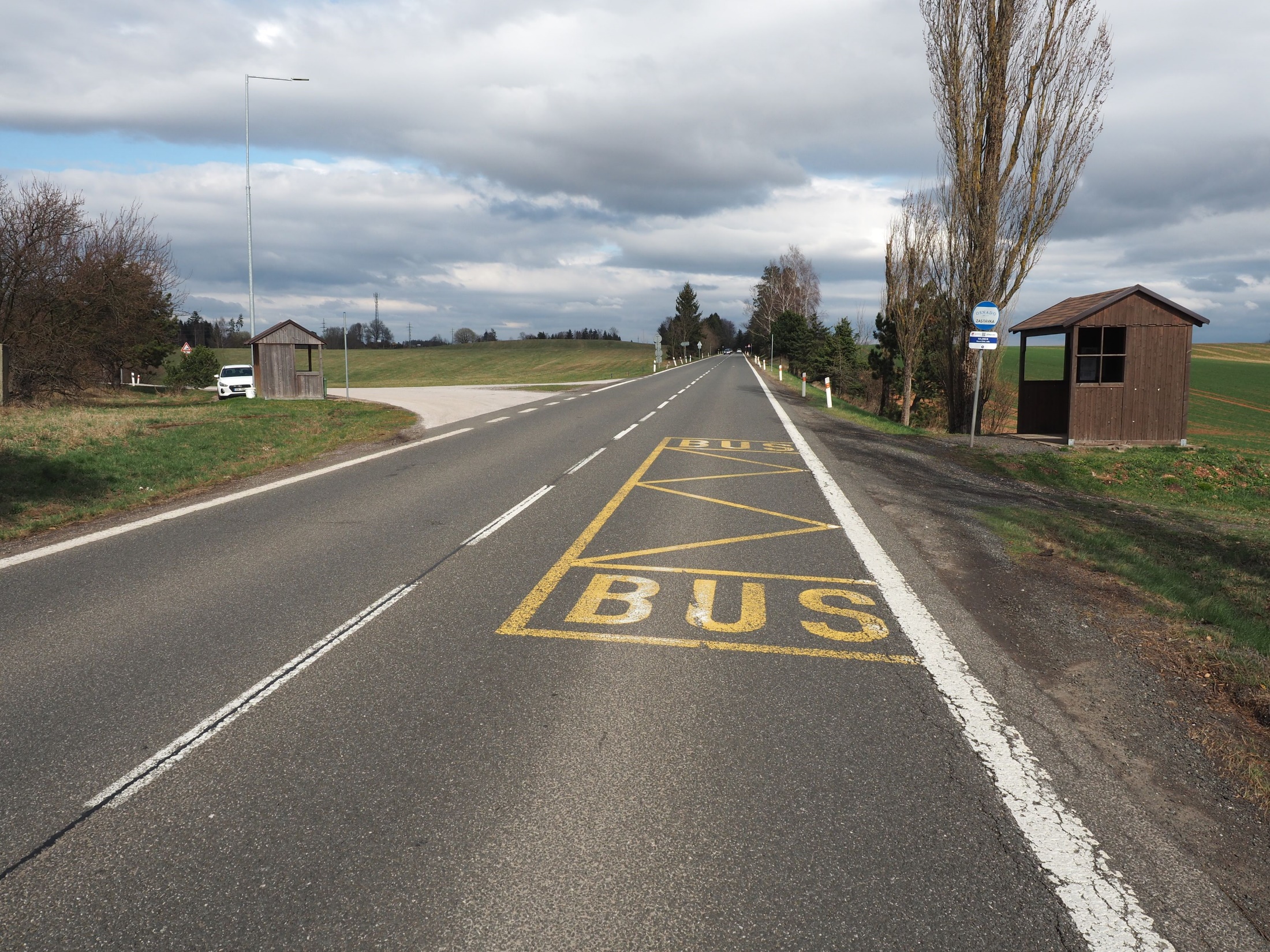 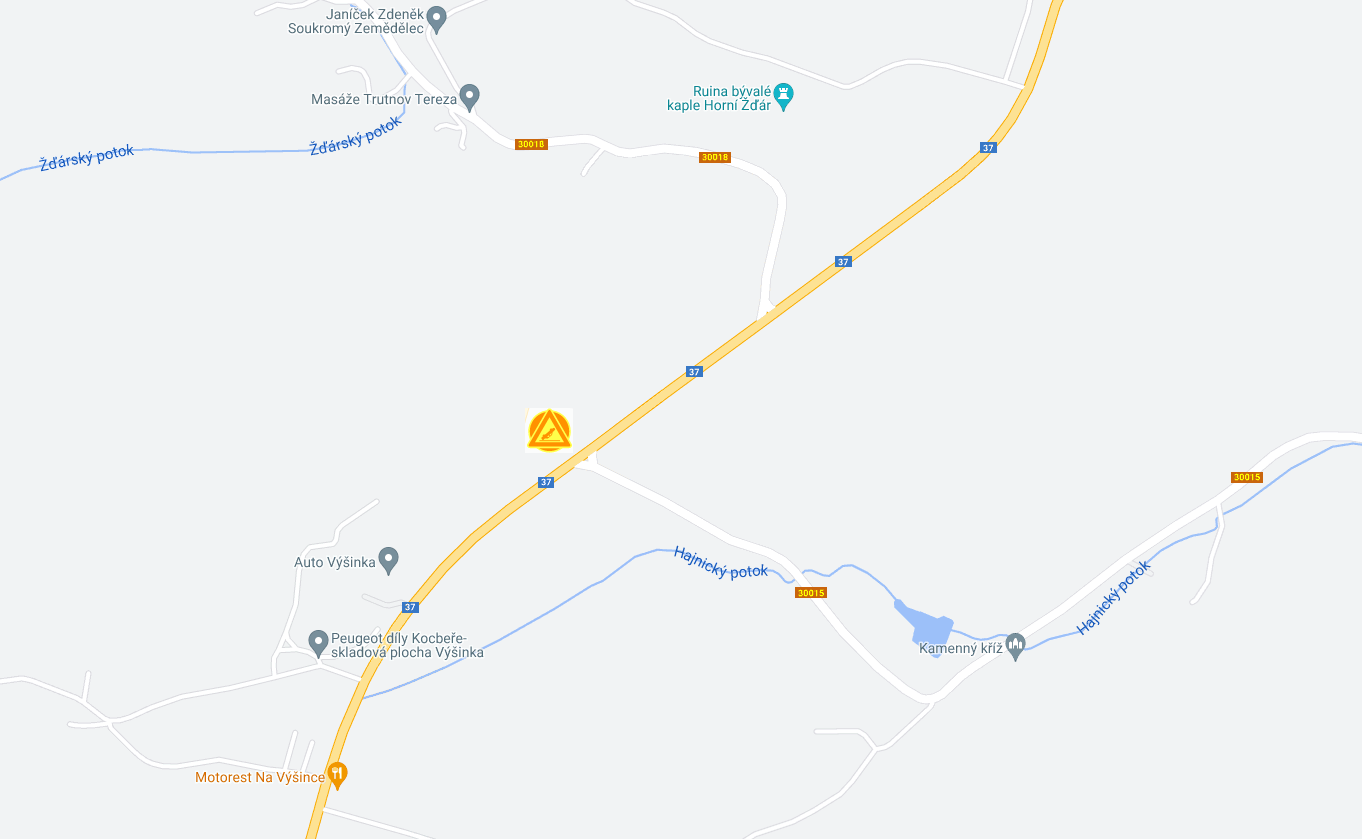 Rizikovost – Uspořádání stykových křižovatek, možnost předjíždění
2024 – Zadána studie – bezpečnostní audit na úpravu
2025 – Na základě BI zadán projekt na úpravu (rozšíření I/37 a úprava napojení vedlejších komunikací), přenosné měření rychlosti, realizace 2026
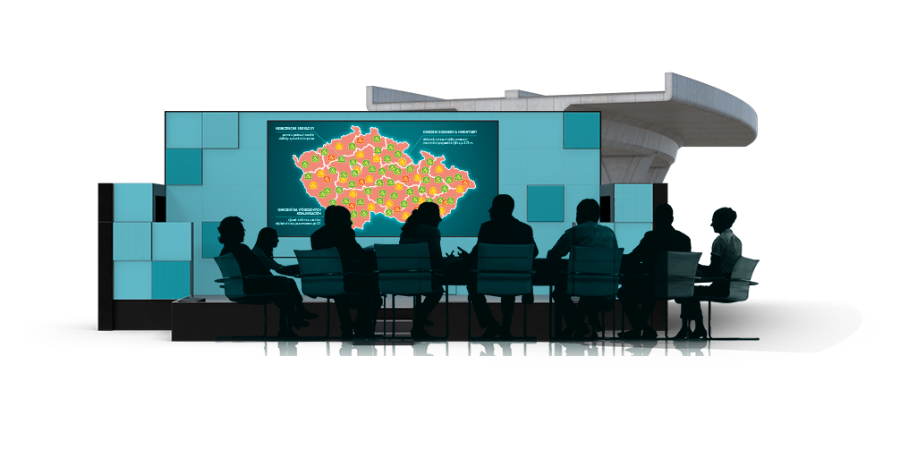 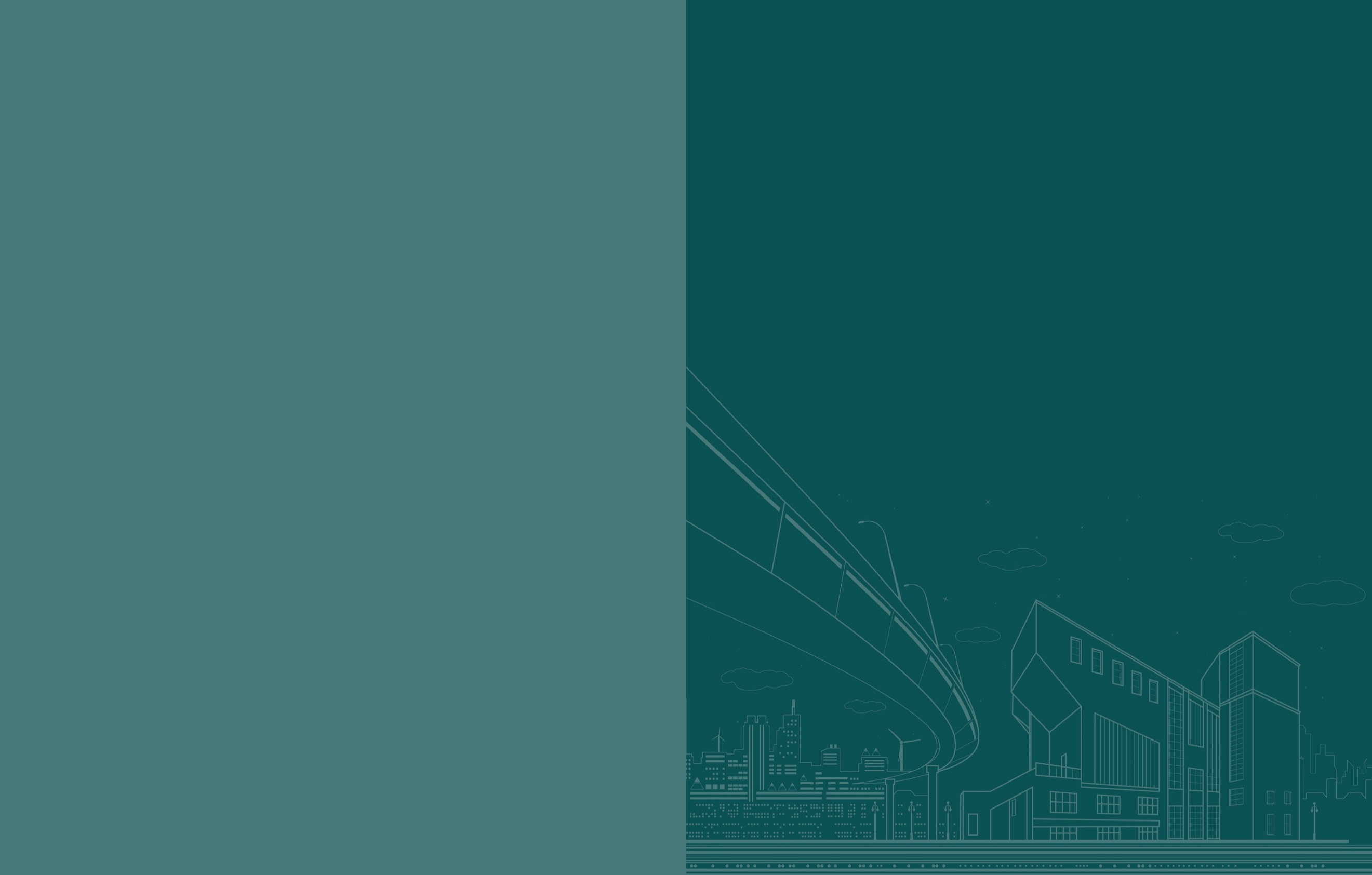 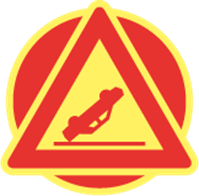 Opatření se nerealizují
Královéhradecký kraj
Křižovatka na sil. I/33 u smiřic
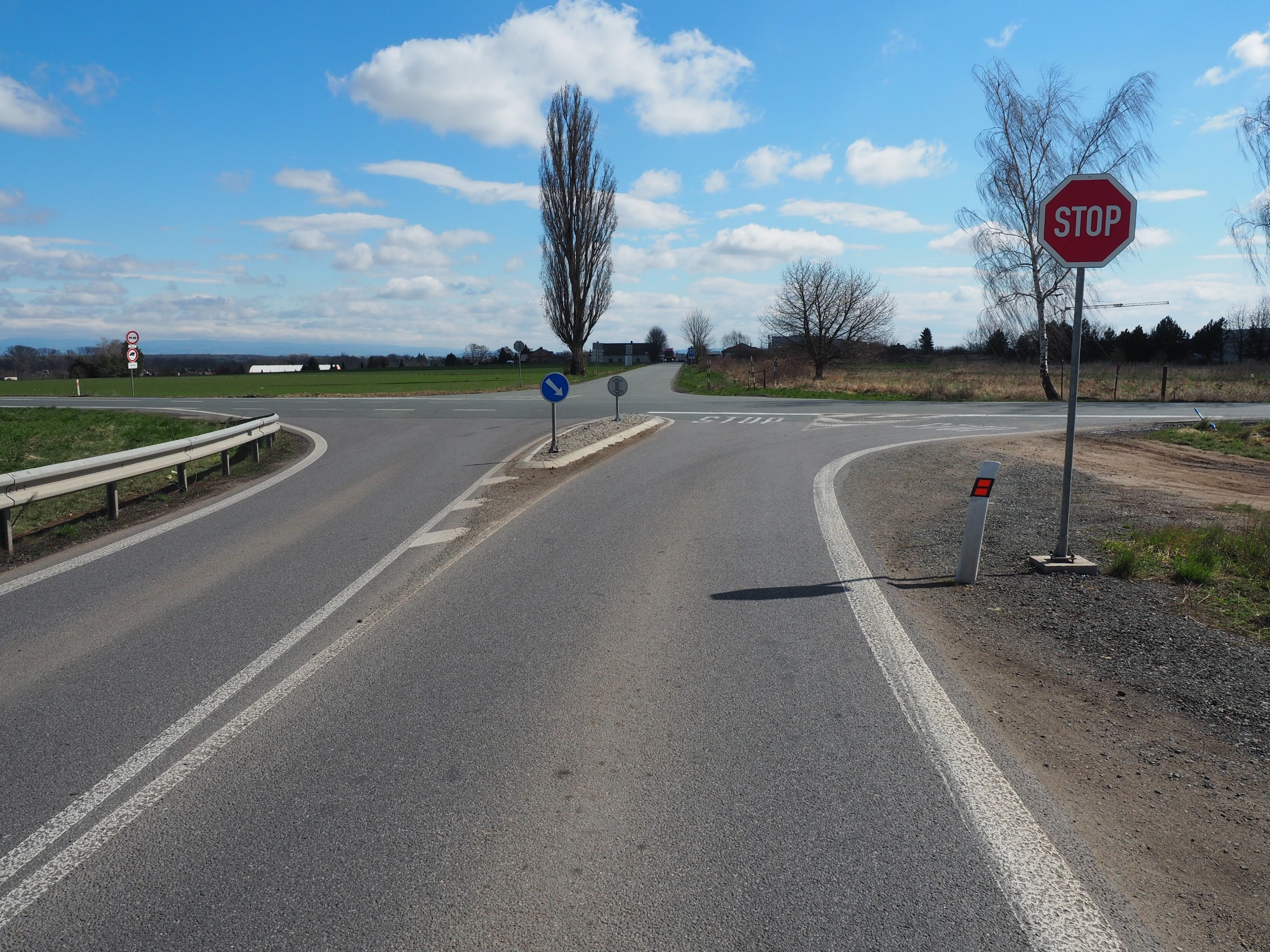 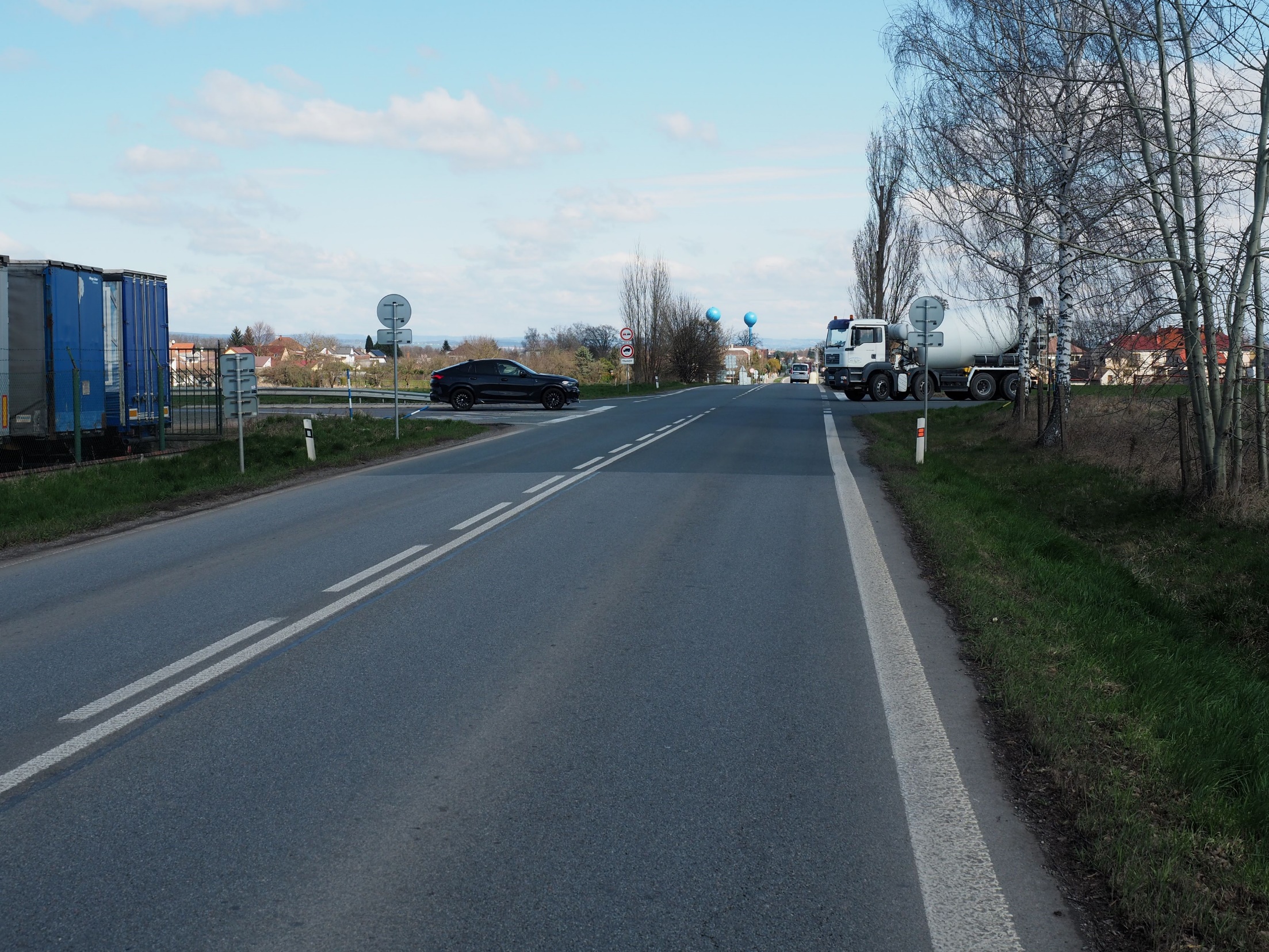 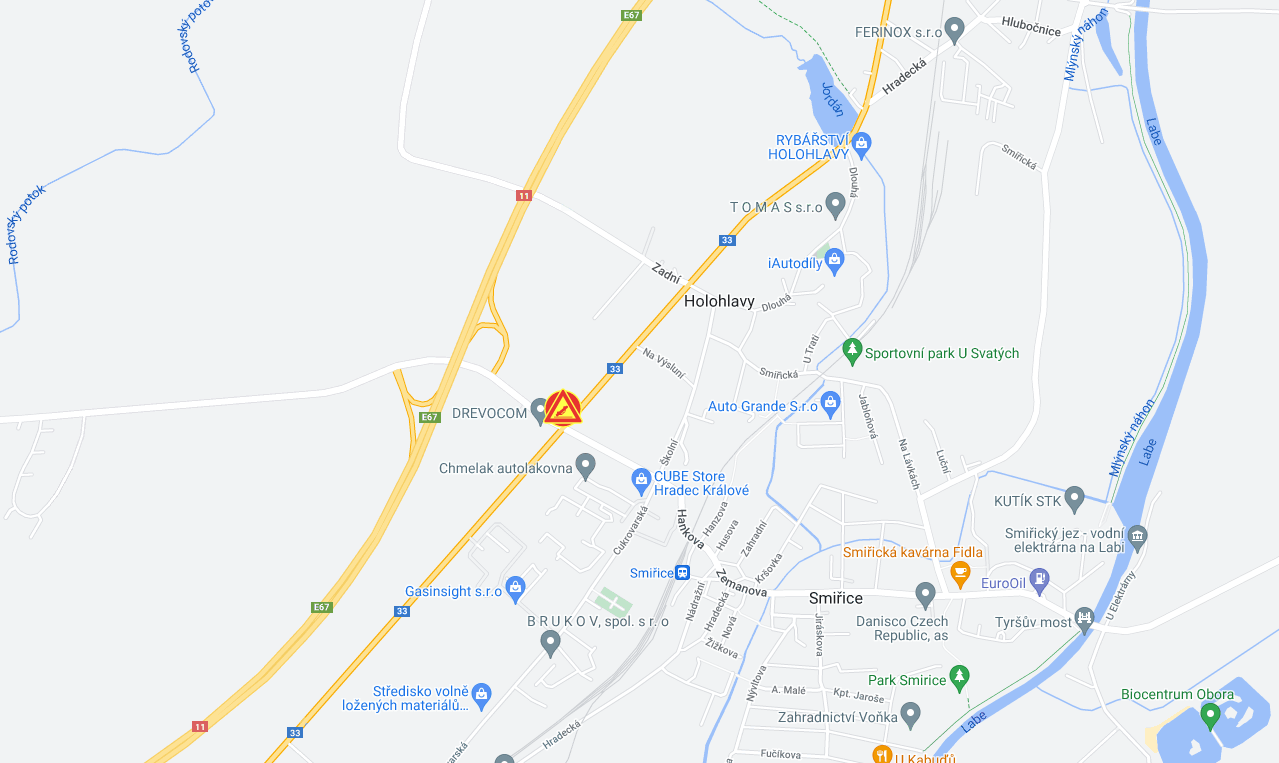 Rizikovost – Změny intenzit vozidel, rychlost na hl. komunikaci
2024 – Žádné opatření se nechystá, zprovozněním D11 došlo k poklesu intenzit
2025 – ŘSD žádné opatření nechystá
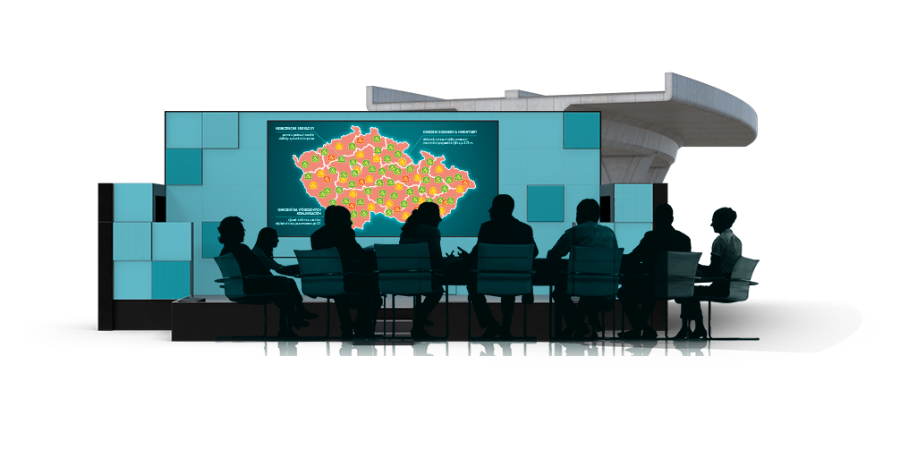 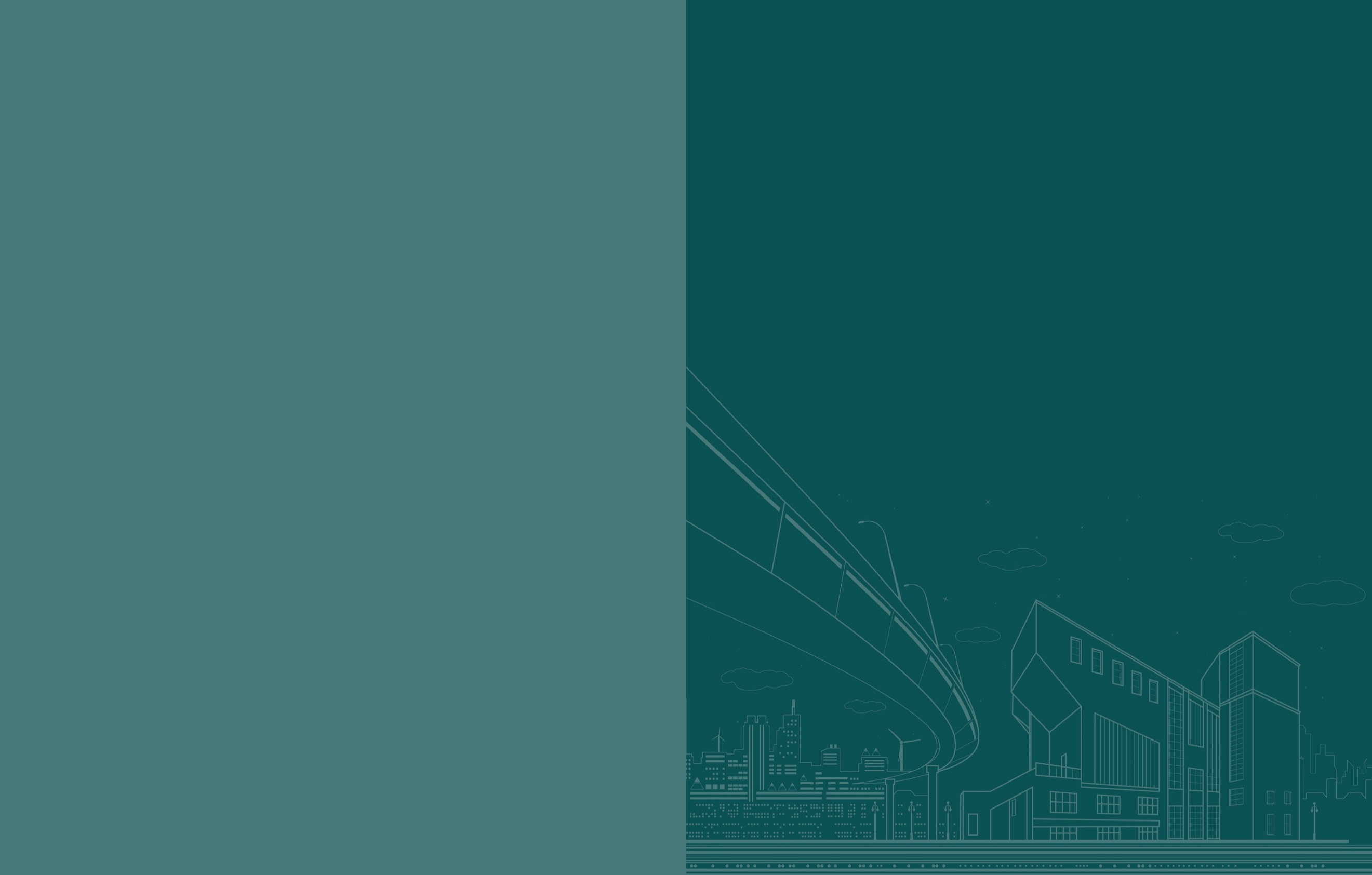 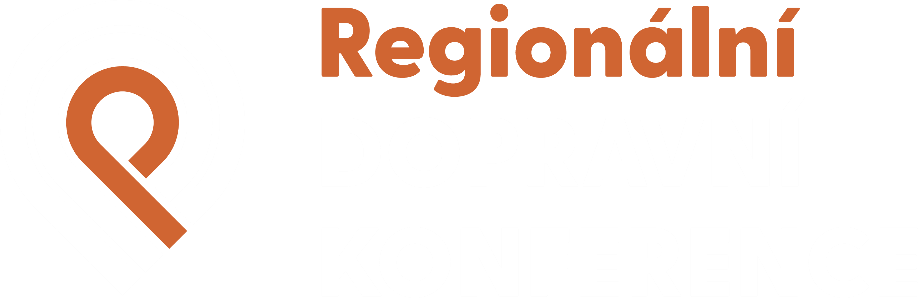 Informace k vývoji opatření na místech
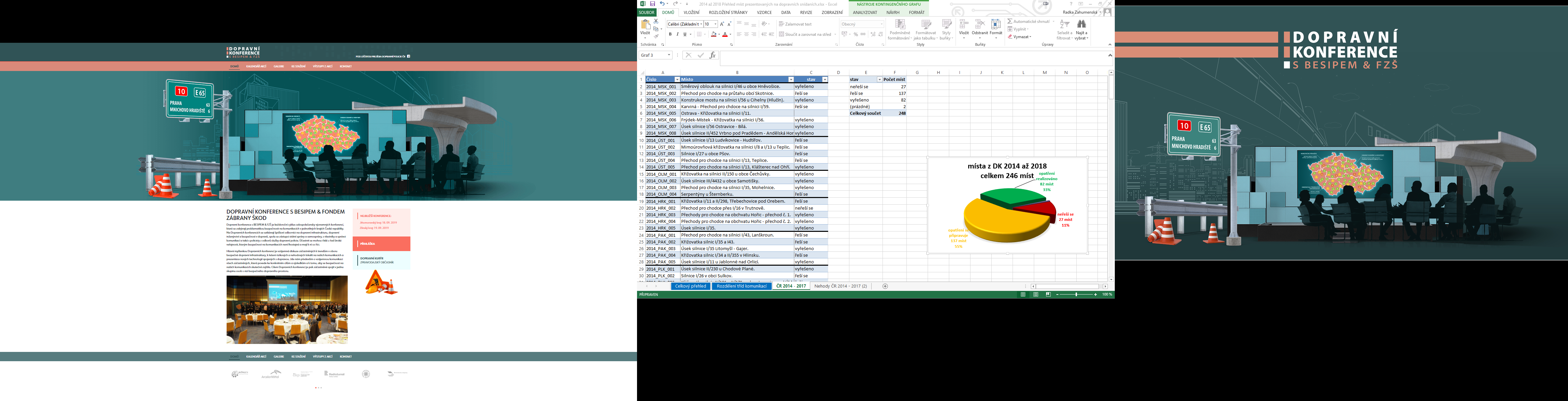 Průběžně zveřejňujeme nově zjištěné informace
     k vývoji opatření na místech na webových stránkách
     Dopravní konference.
www.dopravnikonference.com

Sdělte nám prosím nové informace k RM:
Bc. Martin Landsfeld
tel: 601 367 009 
e-mail: info@dopravnikonference.com

Facebook stránky:
- vyhledat Dopravní konference s BESIPEM.
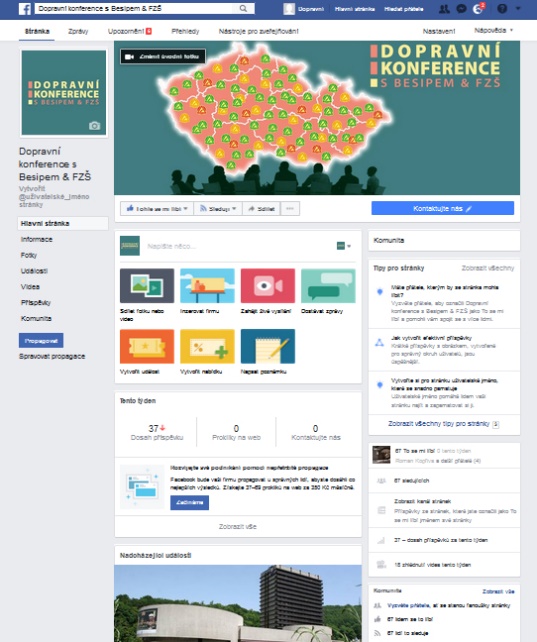 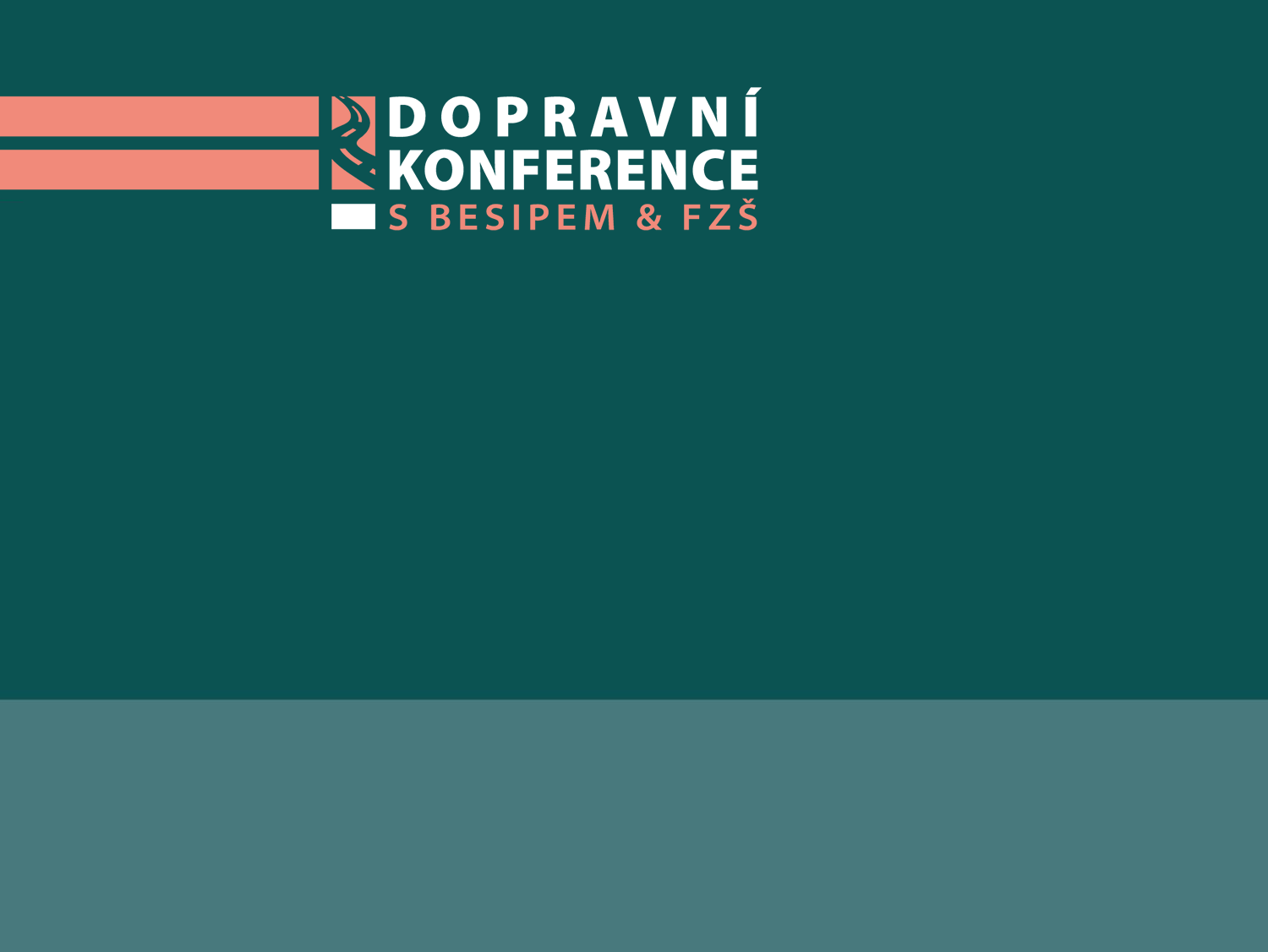 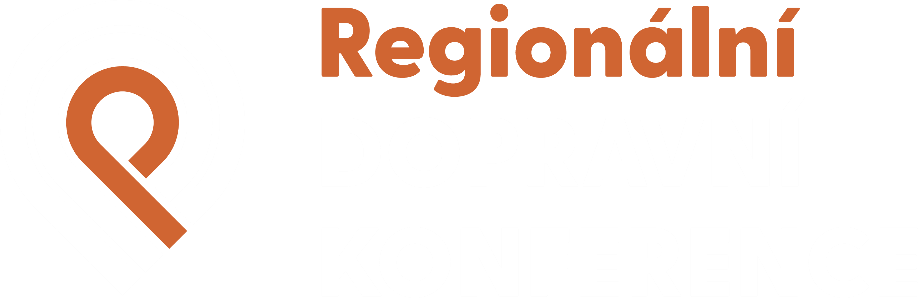 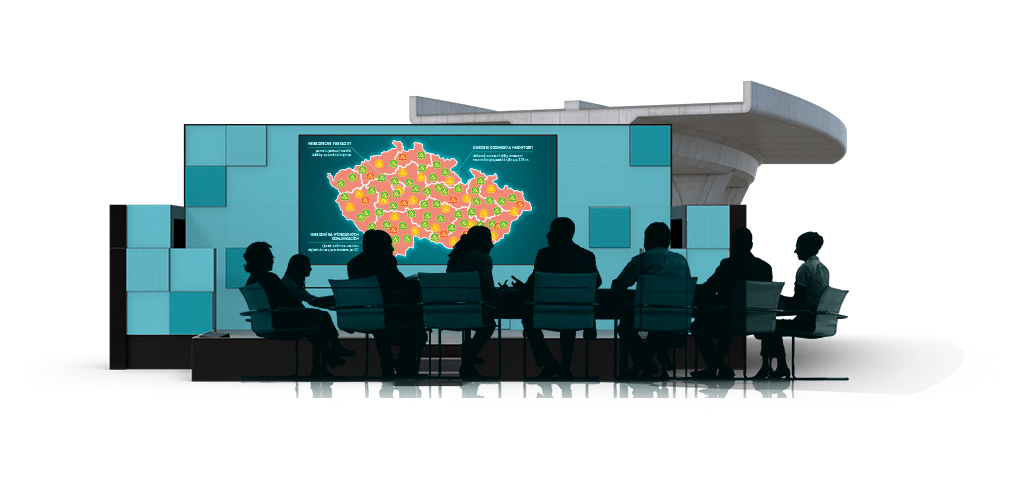 Děkuji za pozornost
Bc. Martin Landsfeld
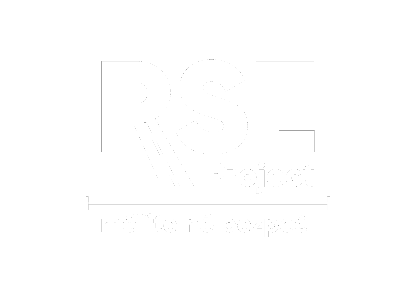 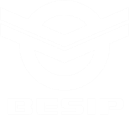 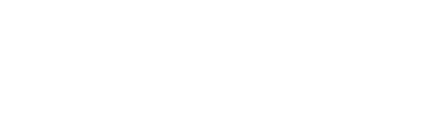 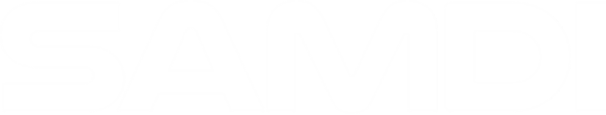